UNIT 10 – STAYING HEALTHY
Lesson 7A - STORY
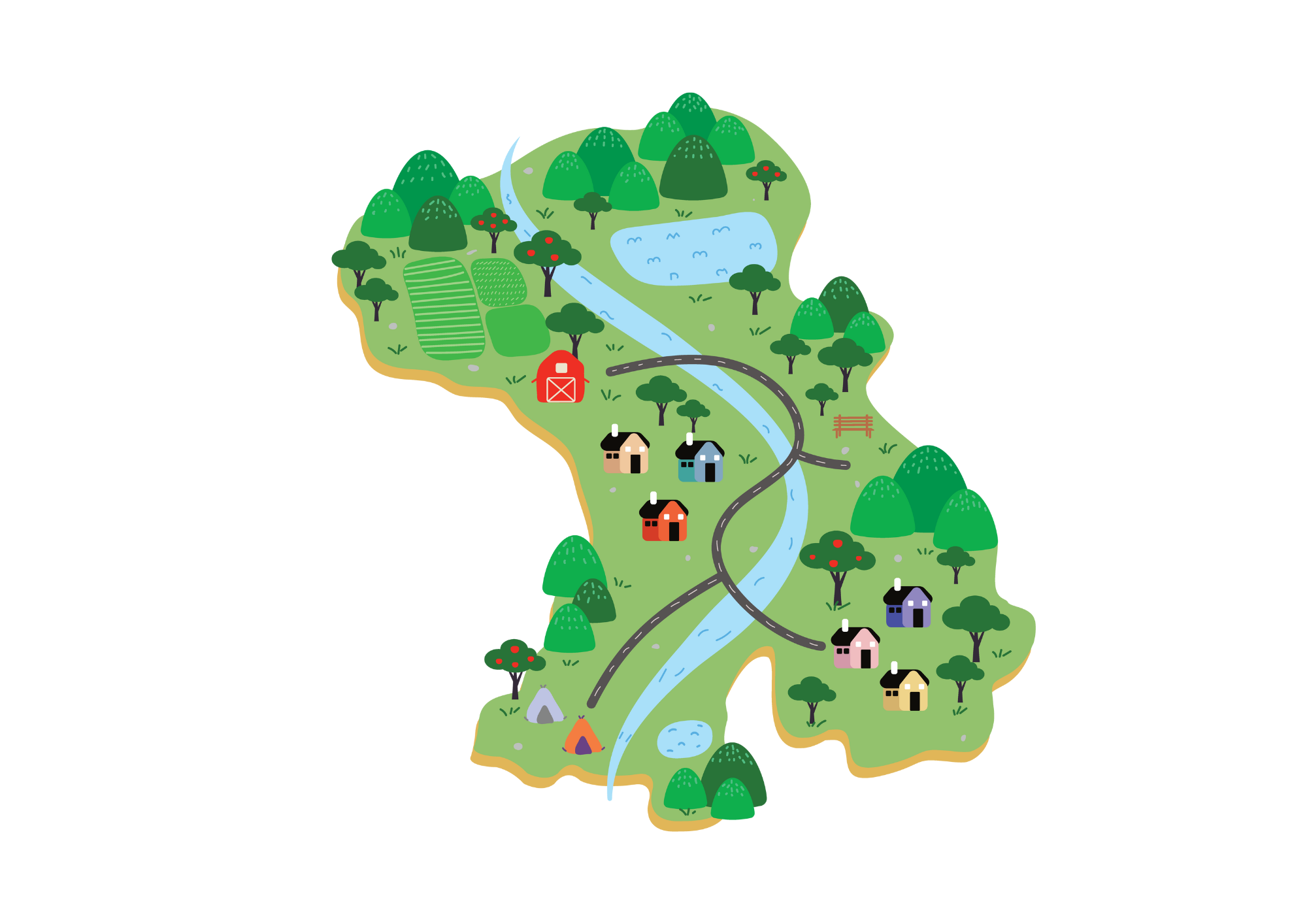 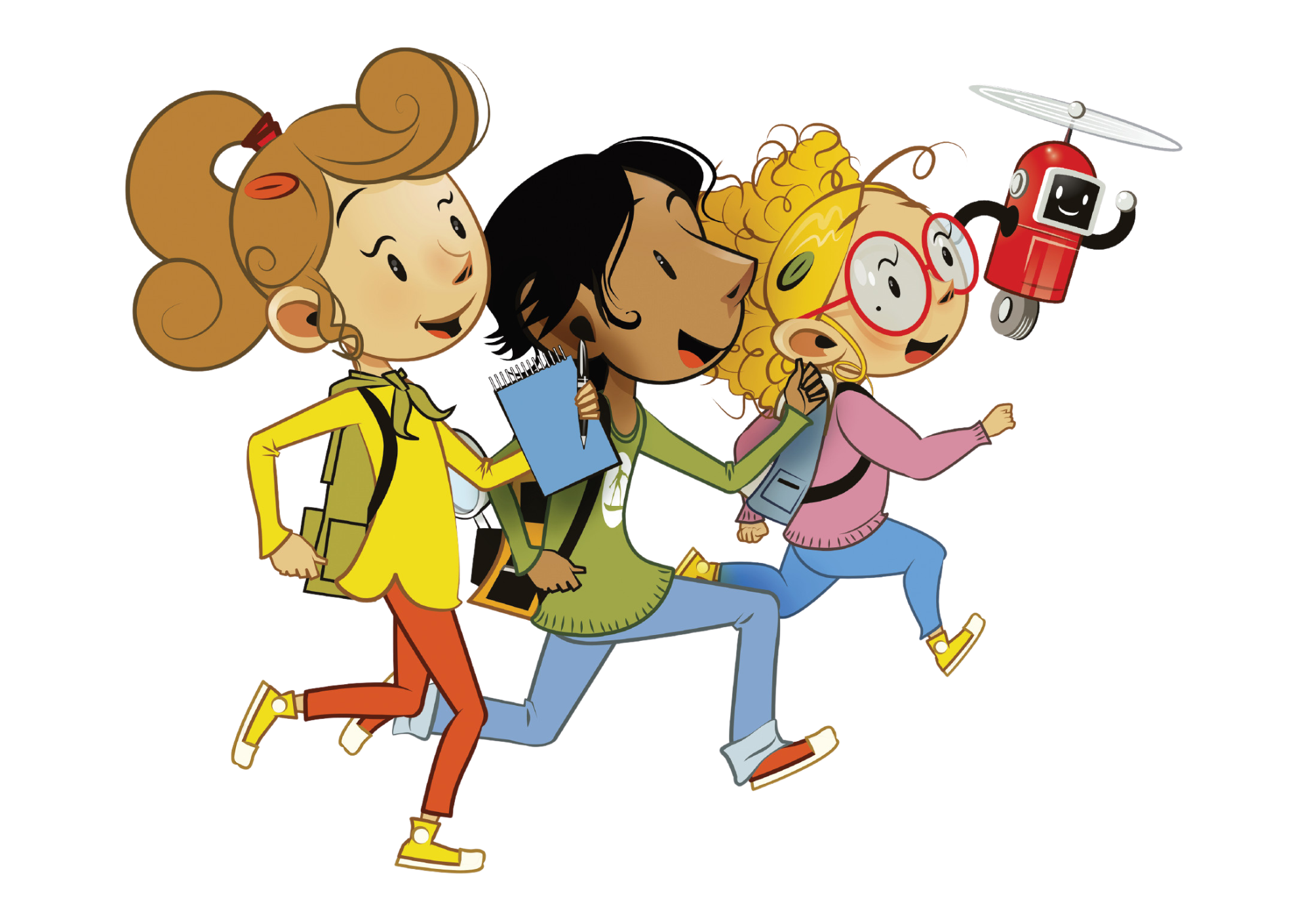 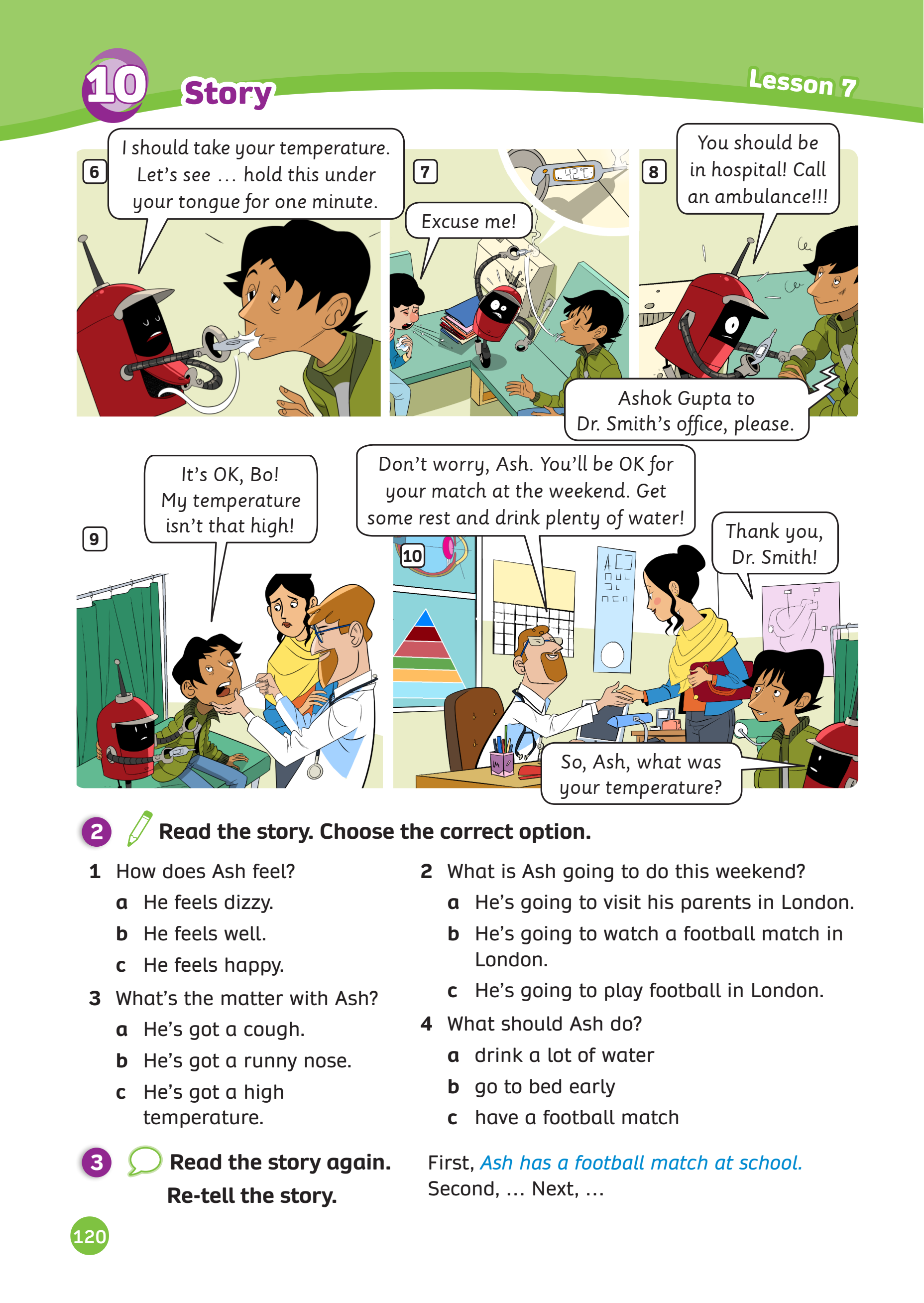 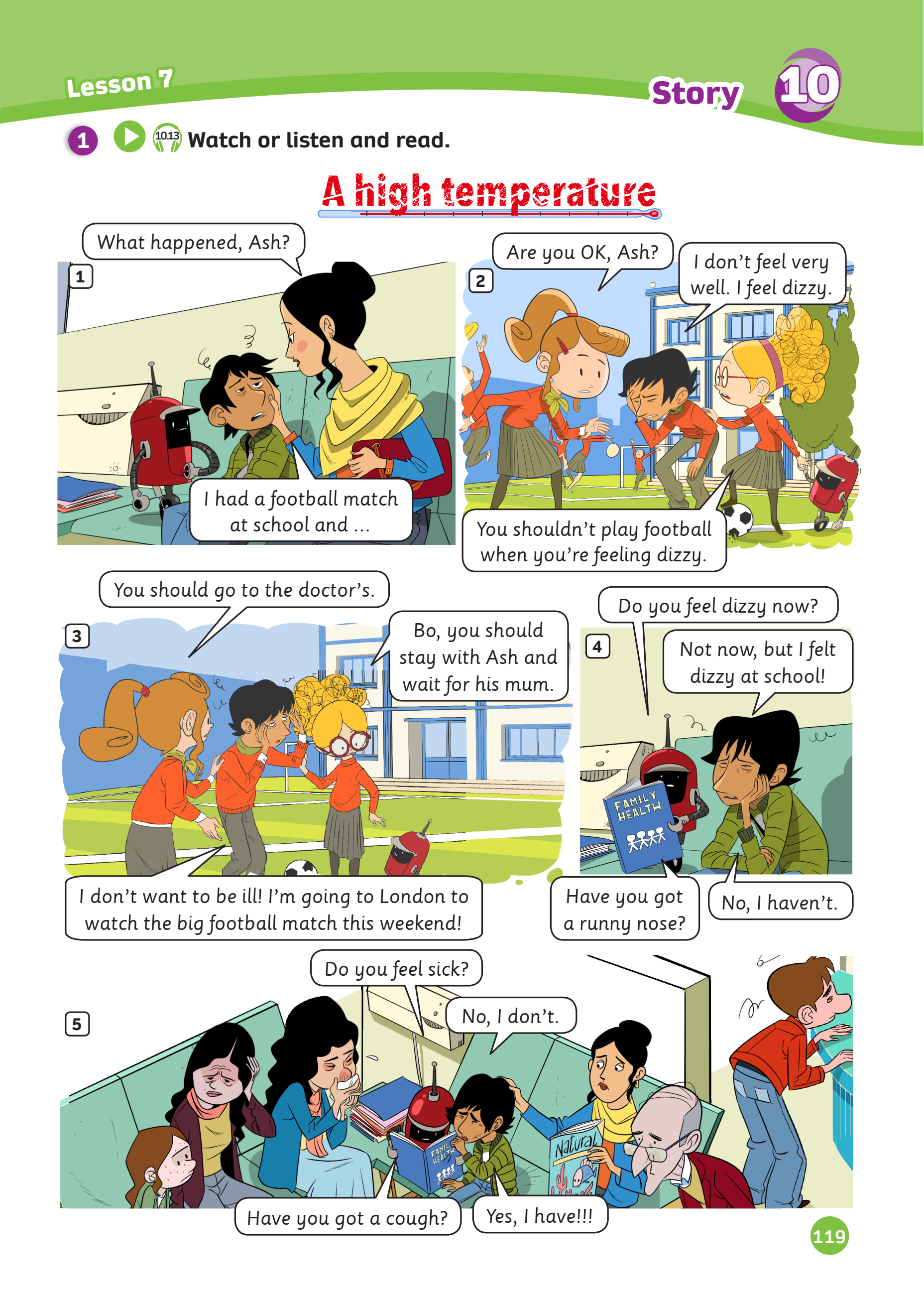 UNIT 10 – Lesson 7A
We’re learning…
- To understand simple cartoon stories.
- PB pp.119,120
- AB p.94
WARM-UP ACTIVITY
Activity: Listing out
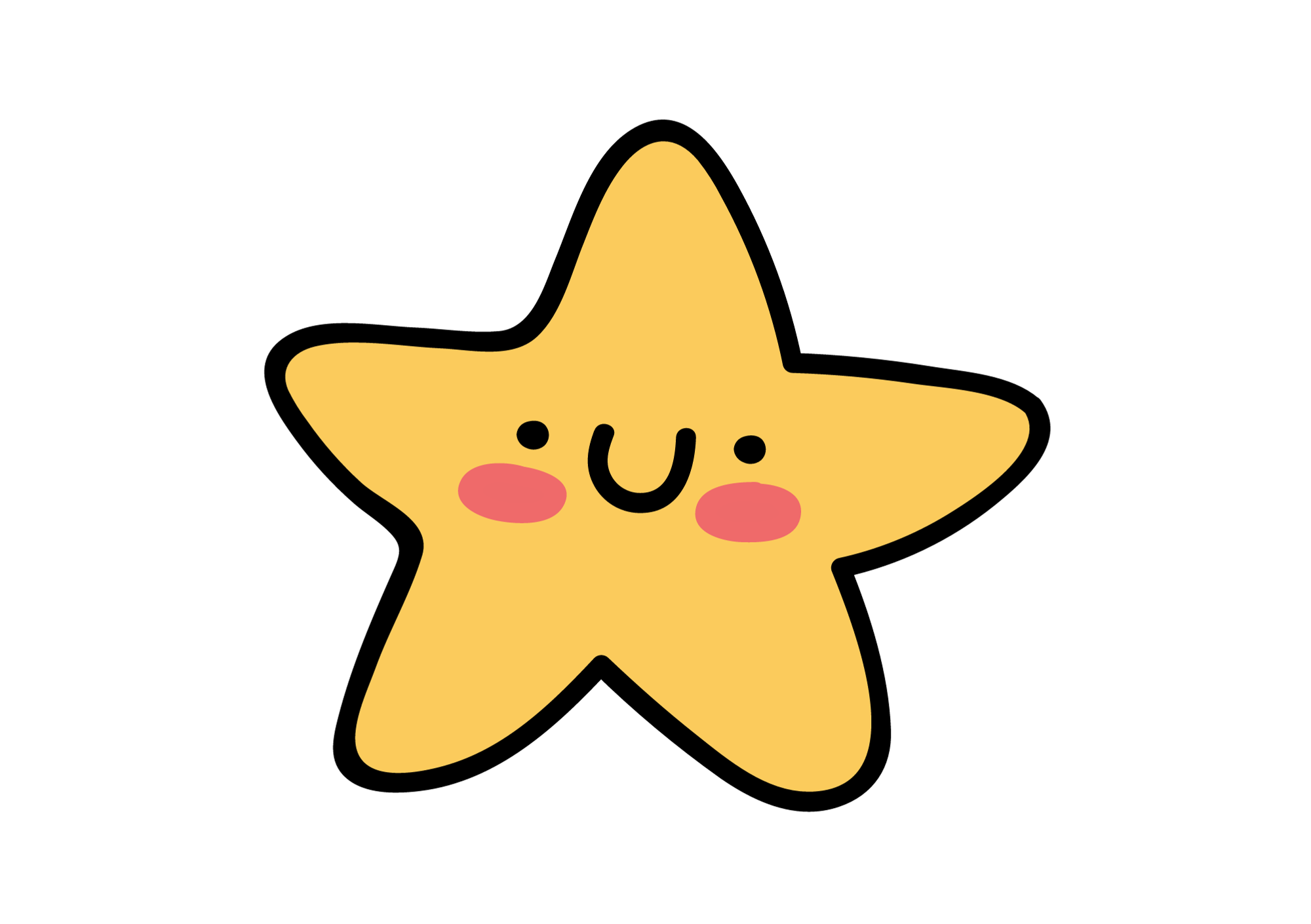 Divide the class into groups of 6. Each team prepares a mini-board.
Each student takes turns to list out as many words related to illnesses in 2 minutes.
After that, students exchange their boards to check do peer check.
     (A correct answer = one points)
Ask students to read aloud the words to review.
The team with the correct answers will win the activity.
STORY
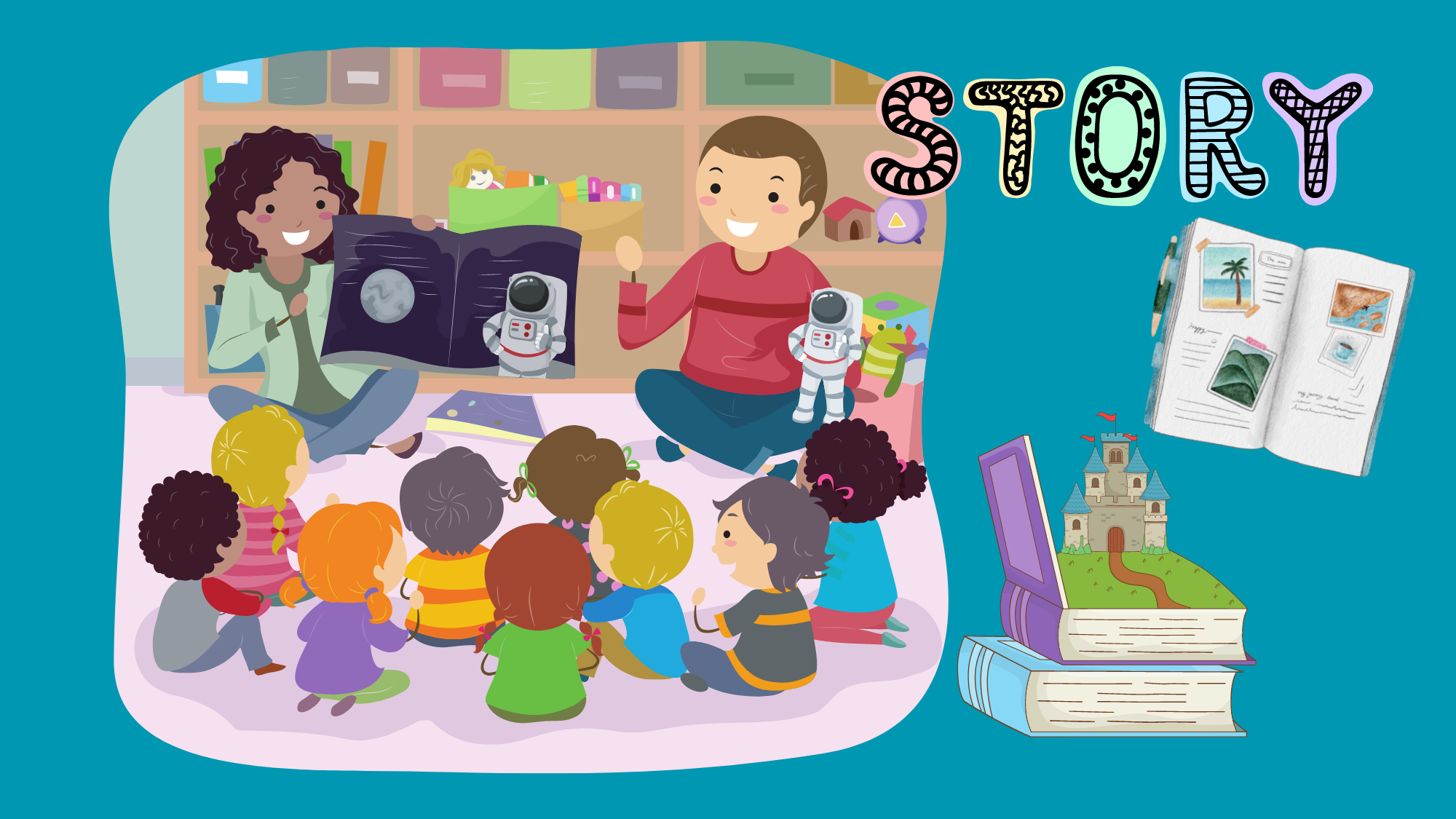 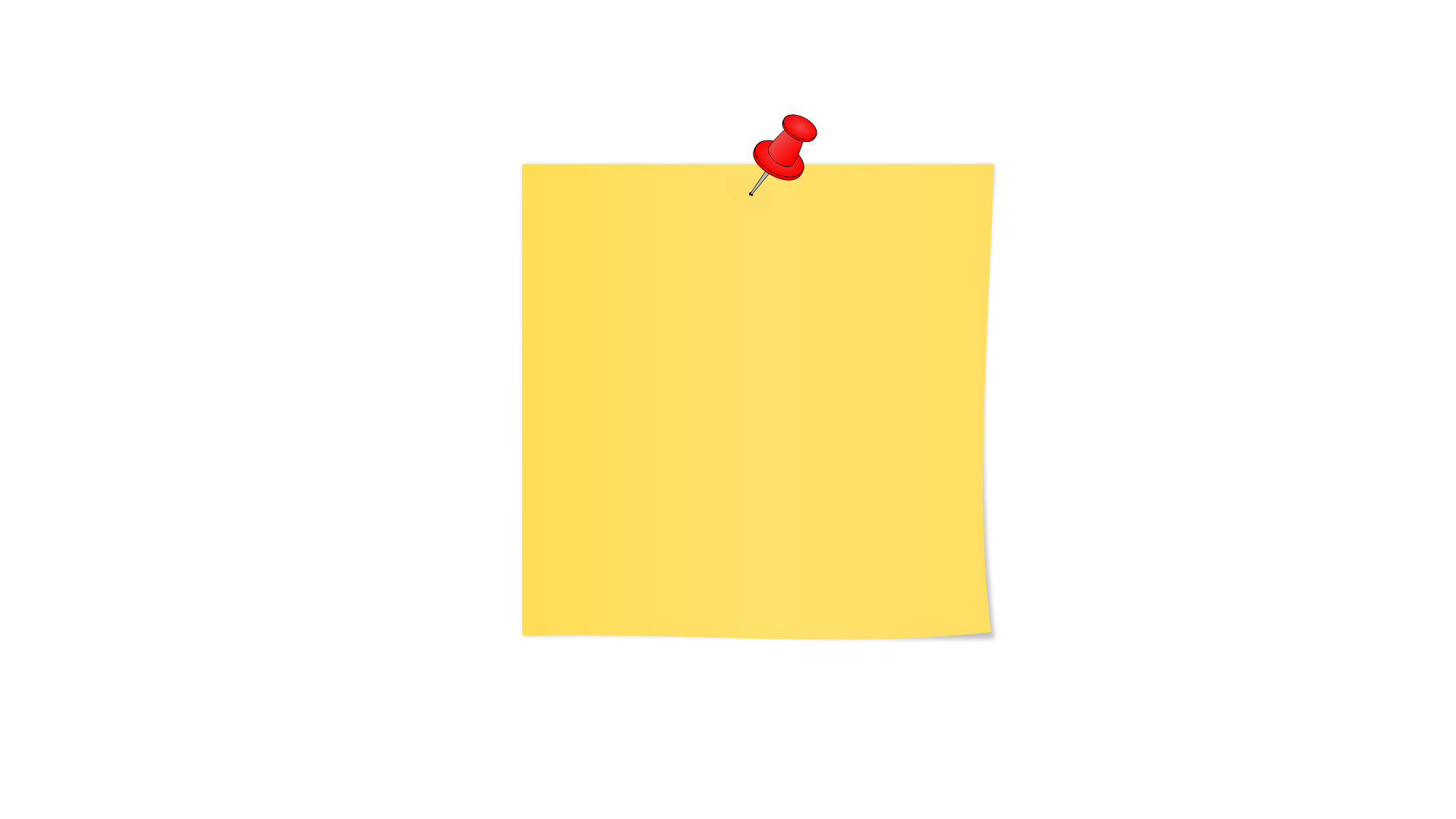 STORY: Introduction
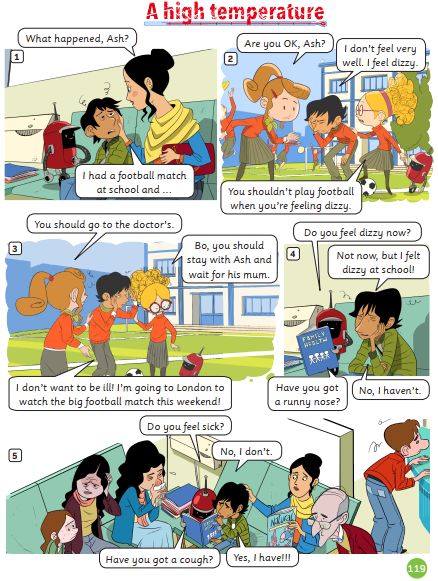 1. What’s the story title?
 
2. How many story frames?

3. How many characters?

A high temperature
10 story frames
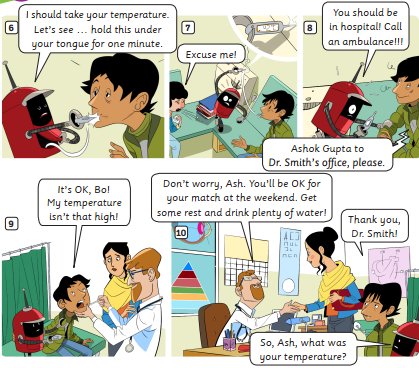 6 characters
Click on each number, students look and say  the word out loud.
STORY: Watch a video
Listen
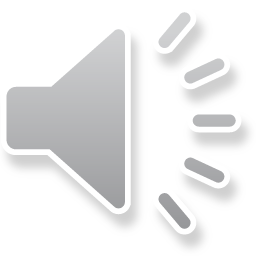 STORY: Listen to the story
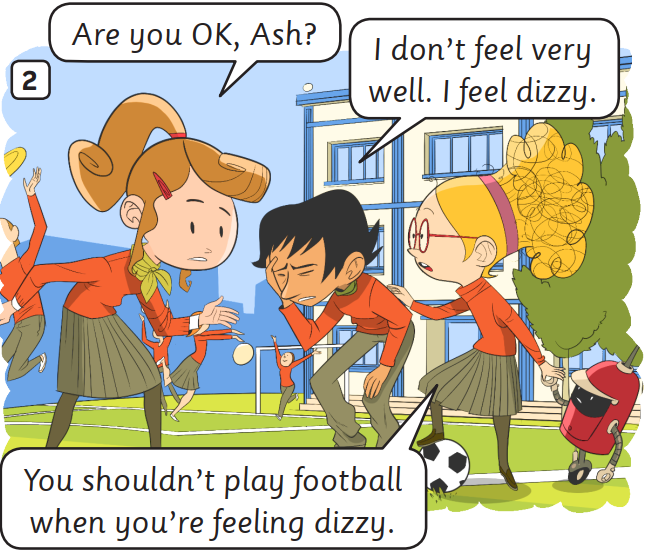 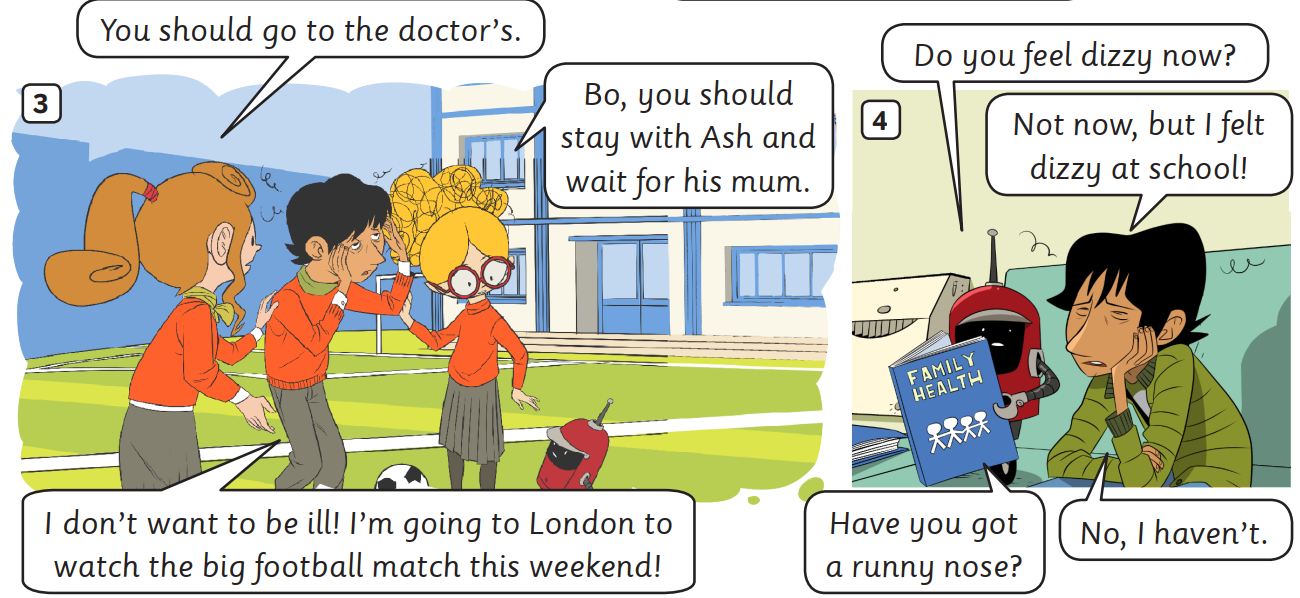 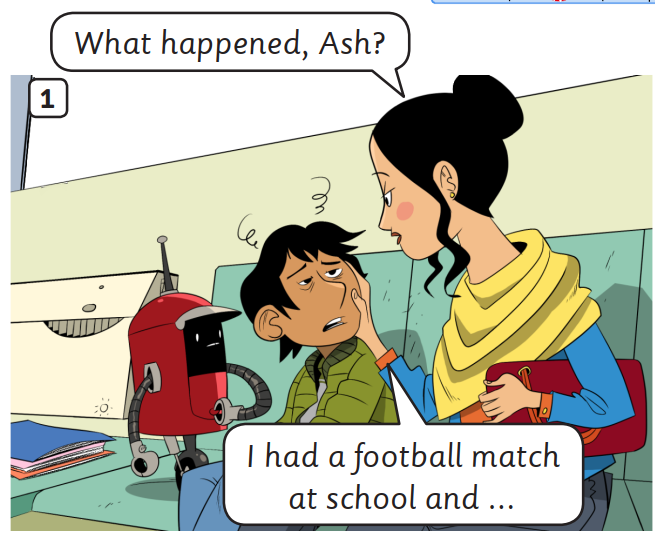 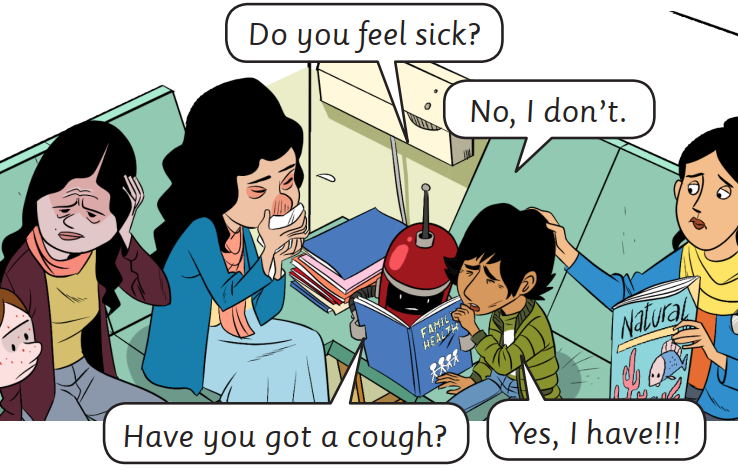 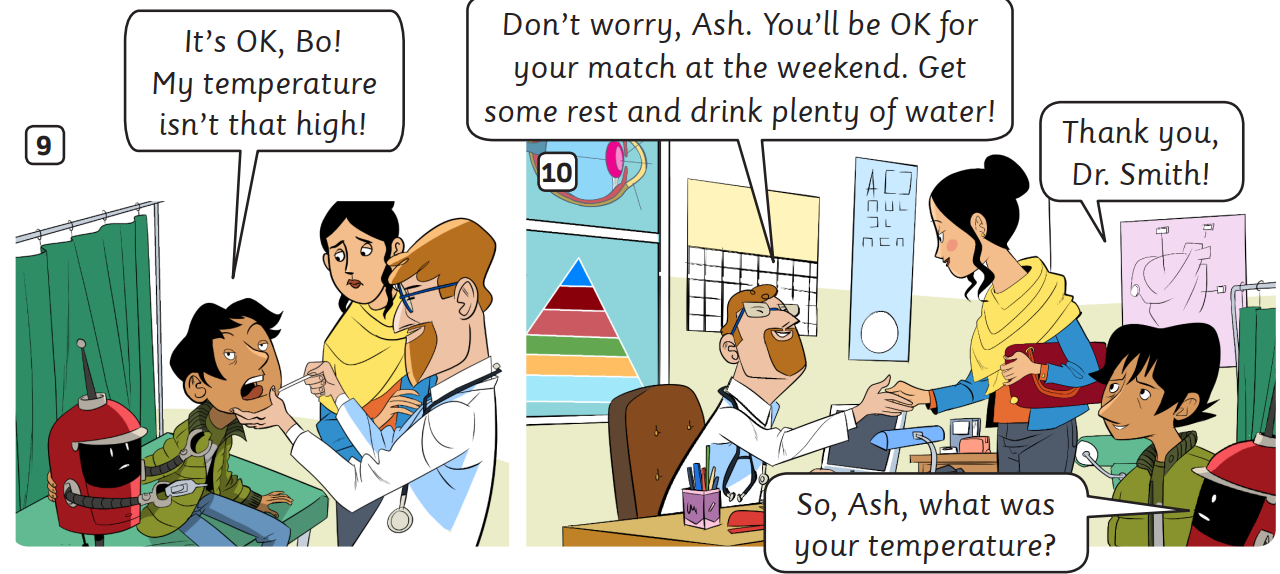 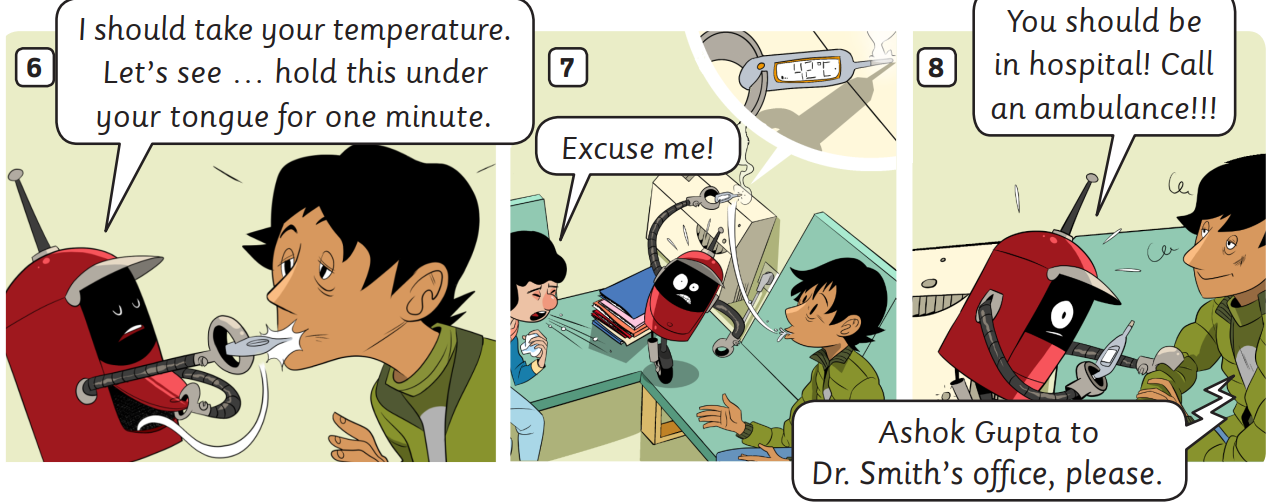 Students open their book, listen to the story.
STORY: Listen and read
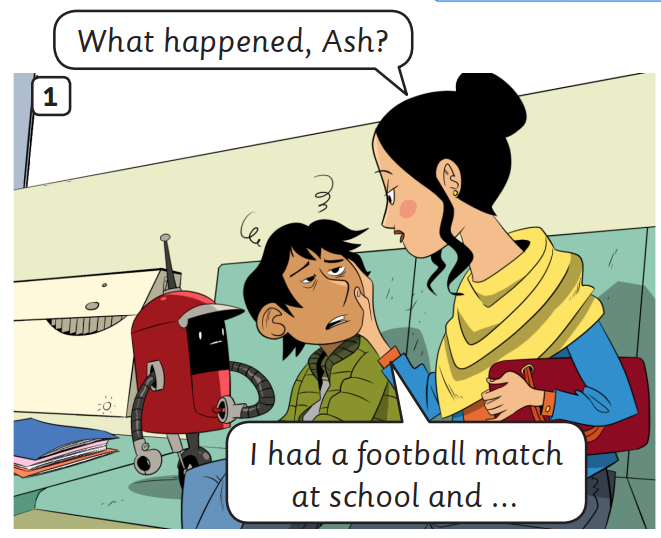 1
1
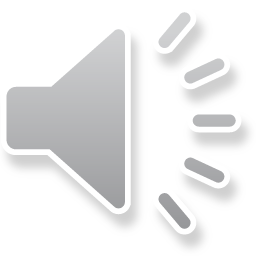 2
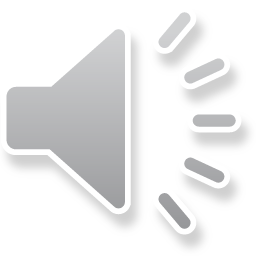 2
Click on the number, students listen and repeat
STORY: Listen and read
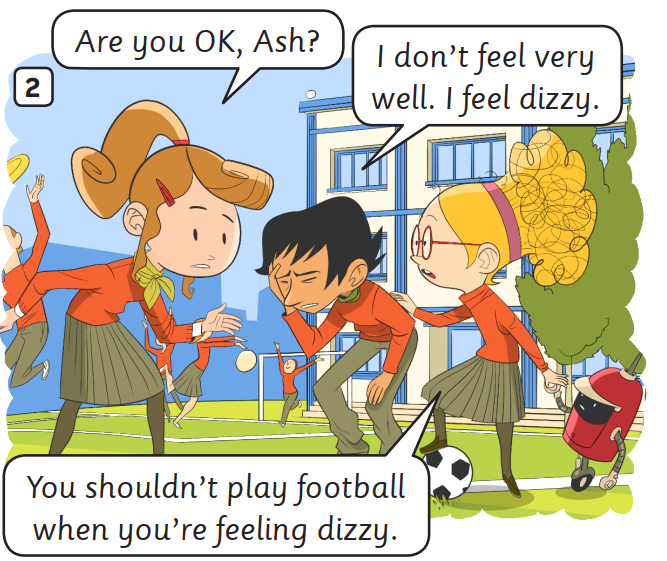 1
2
1
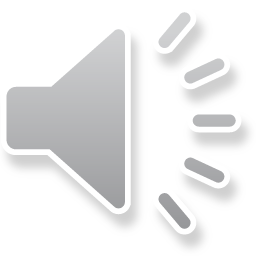 2
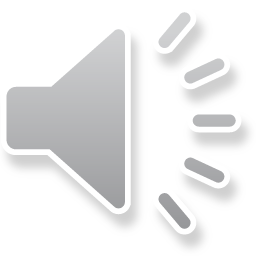 3
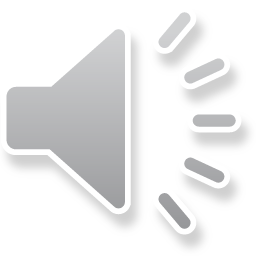 3
Click on the number, students listen and repeat
STORY: Listen and read
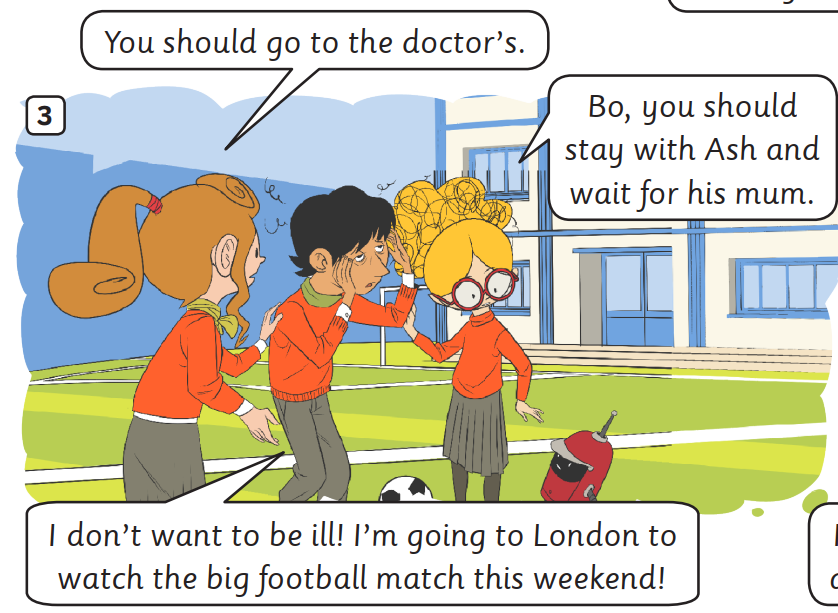 1
3
1
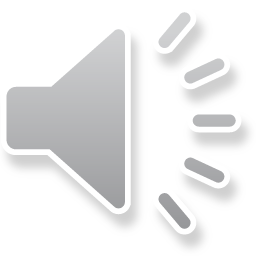 2
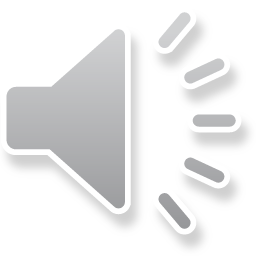 3
2
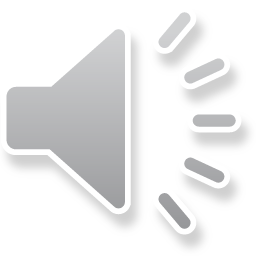 Click on the number, students listen and repeat
STORY: Listen and read
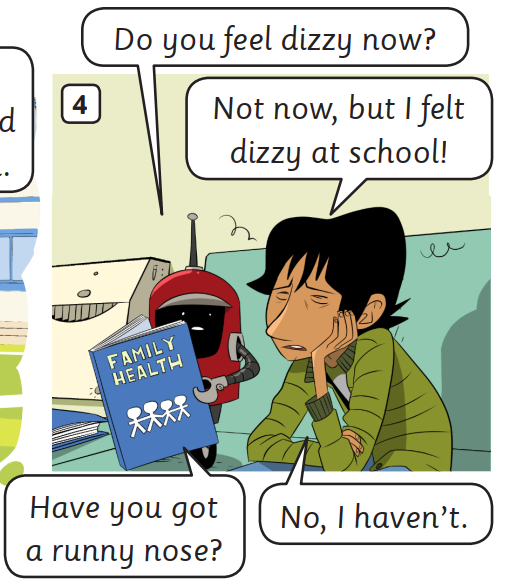 1
1
2
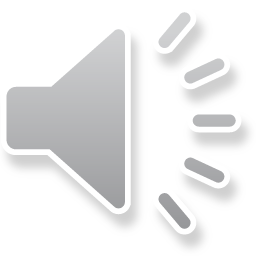 2
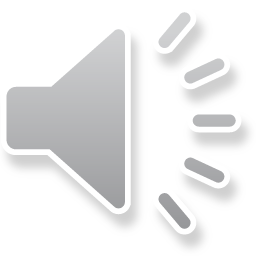 3
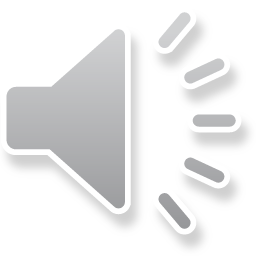 4
3
4
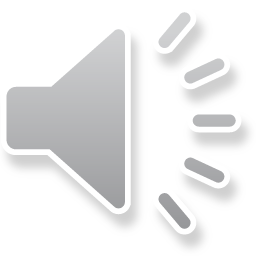 Click on the number, students listen and repeat
STORY: Listen and read
1
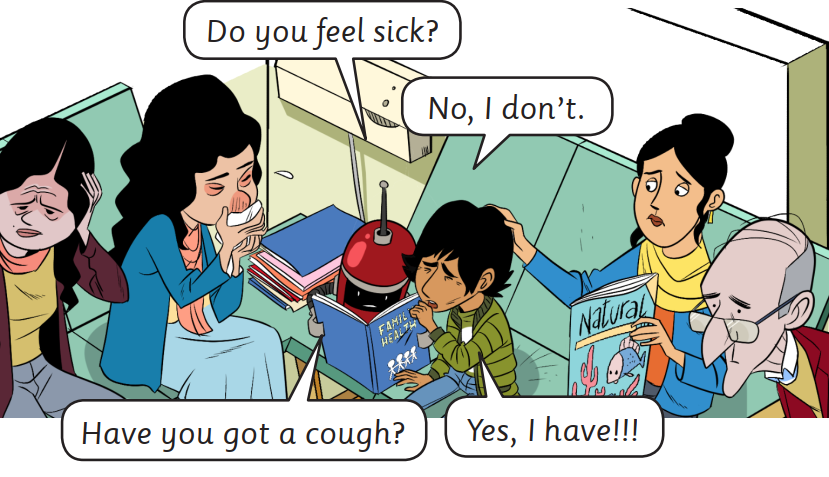 1
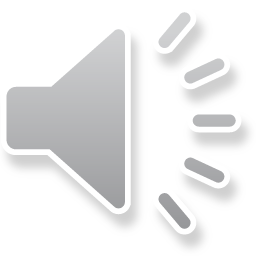 2
2
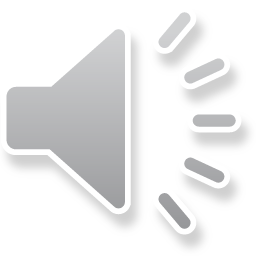 3
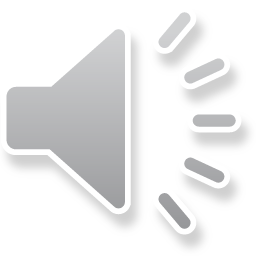 4
4
3
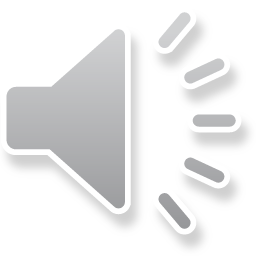 Click on the number, students listen and repeat
STORY: Listen and read
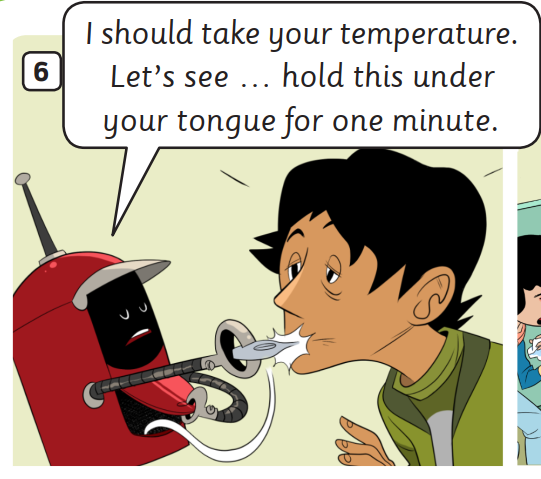 1
1
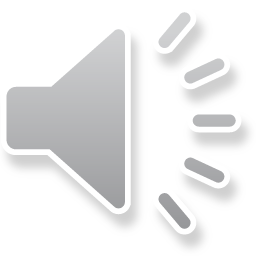 Click on the number, students listen and repeat
STORY: Listen and read
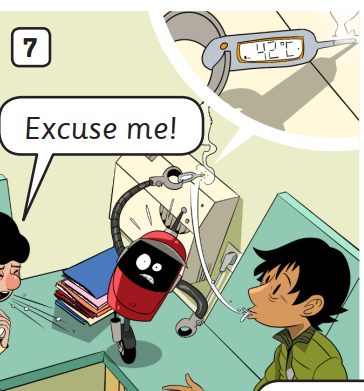 1
1
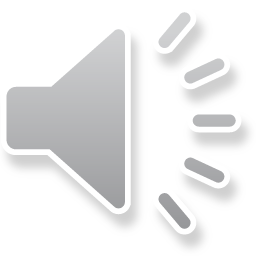 Click on the number, students listen and repeat
STORY: Listen and read
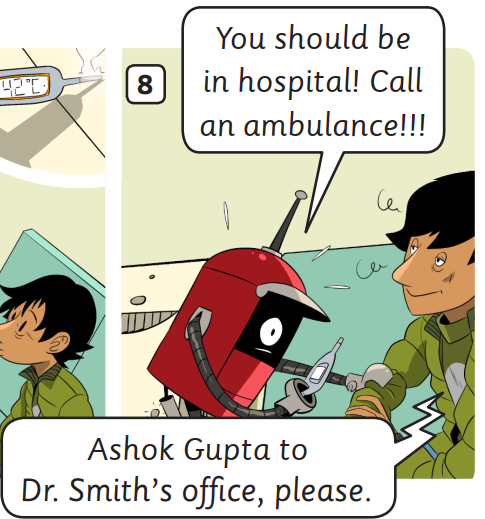 1
1
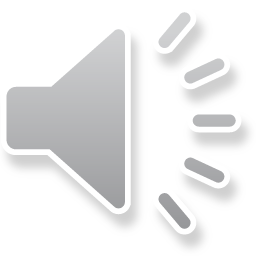 2
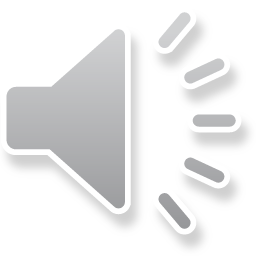 2
Click on the number, students listen and repeat
STORY: Listen and read
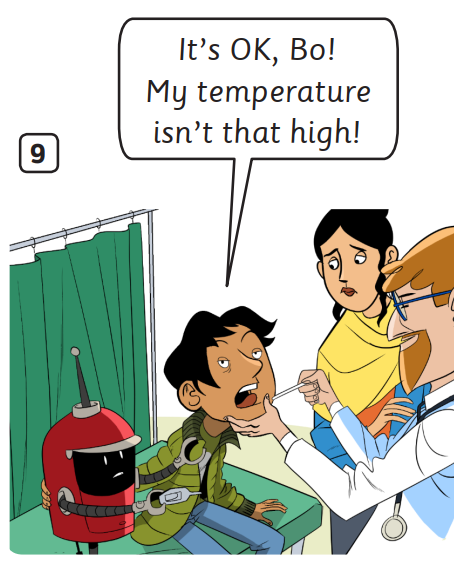 1
1
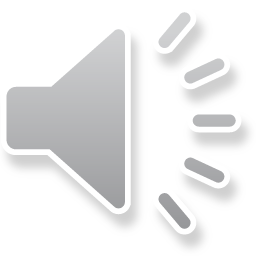 Click on the number, students listen and repeat
STORY: Listen and read
1
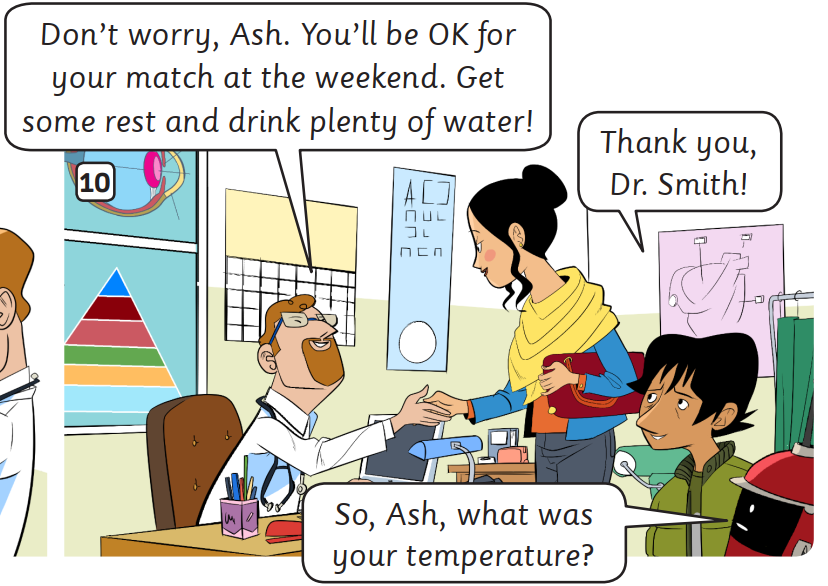 1
2
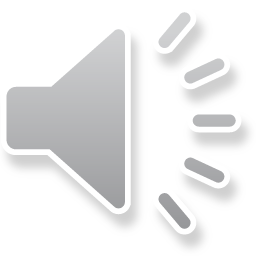 2
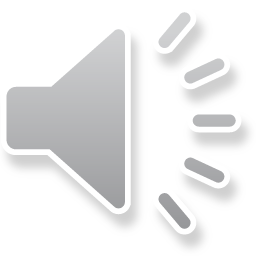 3
3
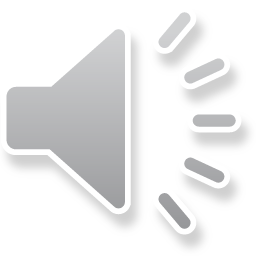 Click on the number, students listen and repeat
PRACTICE
Activity: Choose the correct character
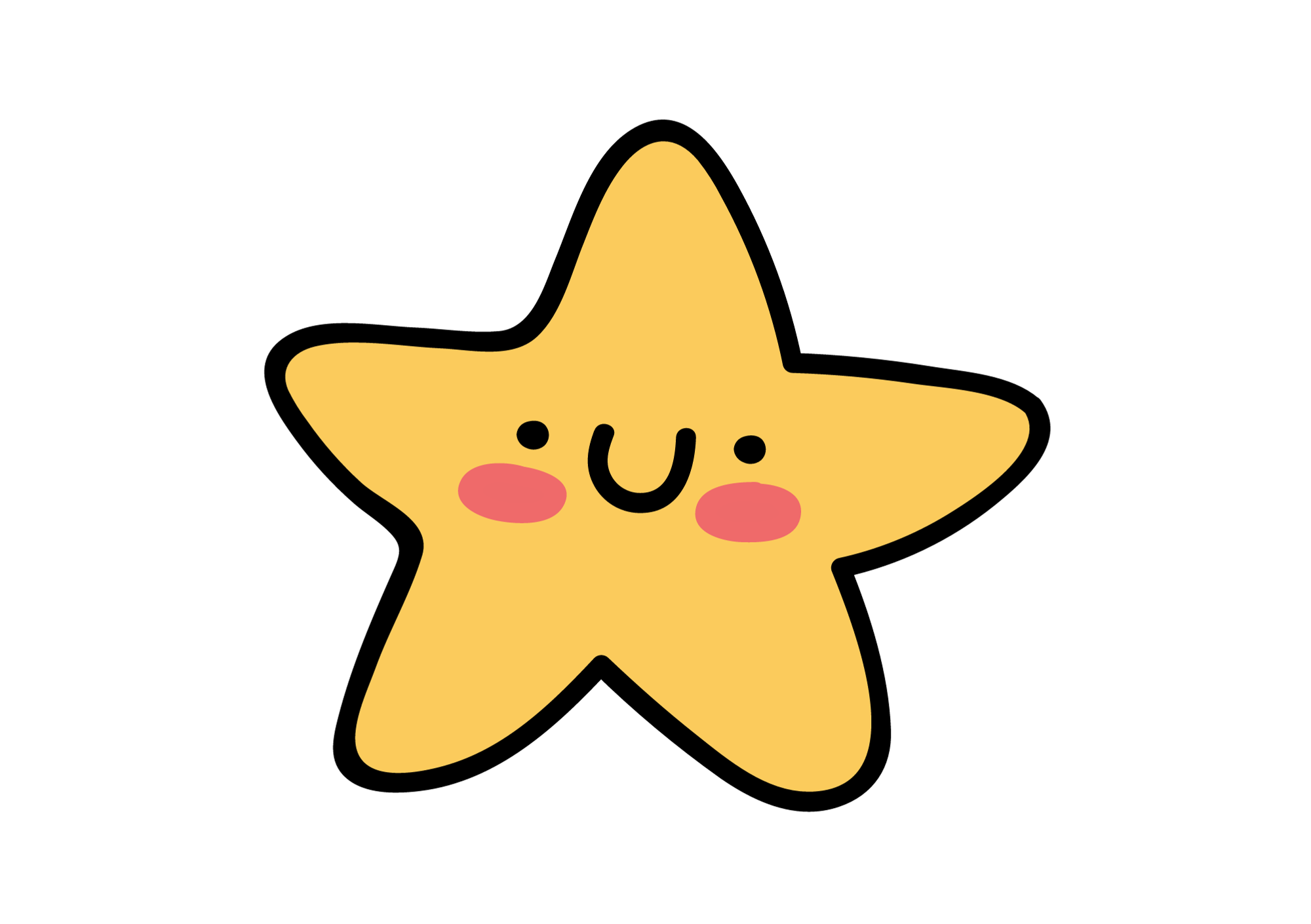 Divide the class into groups of 4. 
Students read the sentences and discuss with teammates to choose the correct character who said that line.
Students show the fingers to choose the correct answers (all members of the team).
The faster team with the correct answer can get 2 points.
Choose the correct character
1
3
2
I don’t feel very well. I feel dizzy.
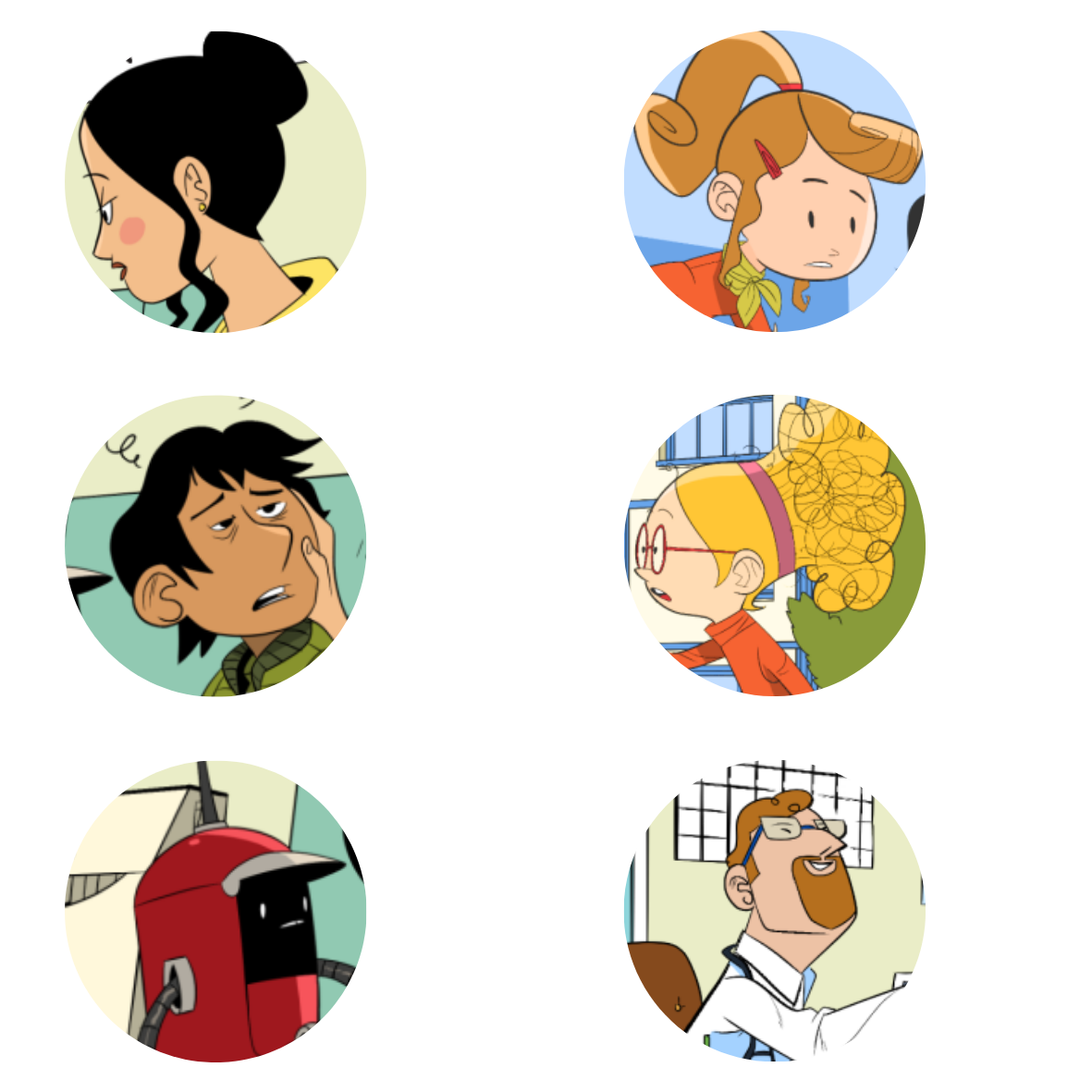 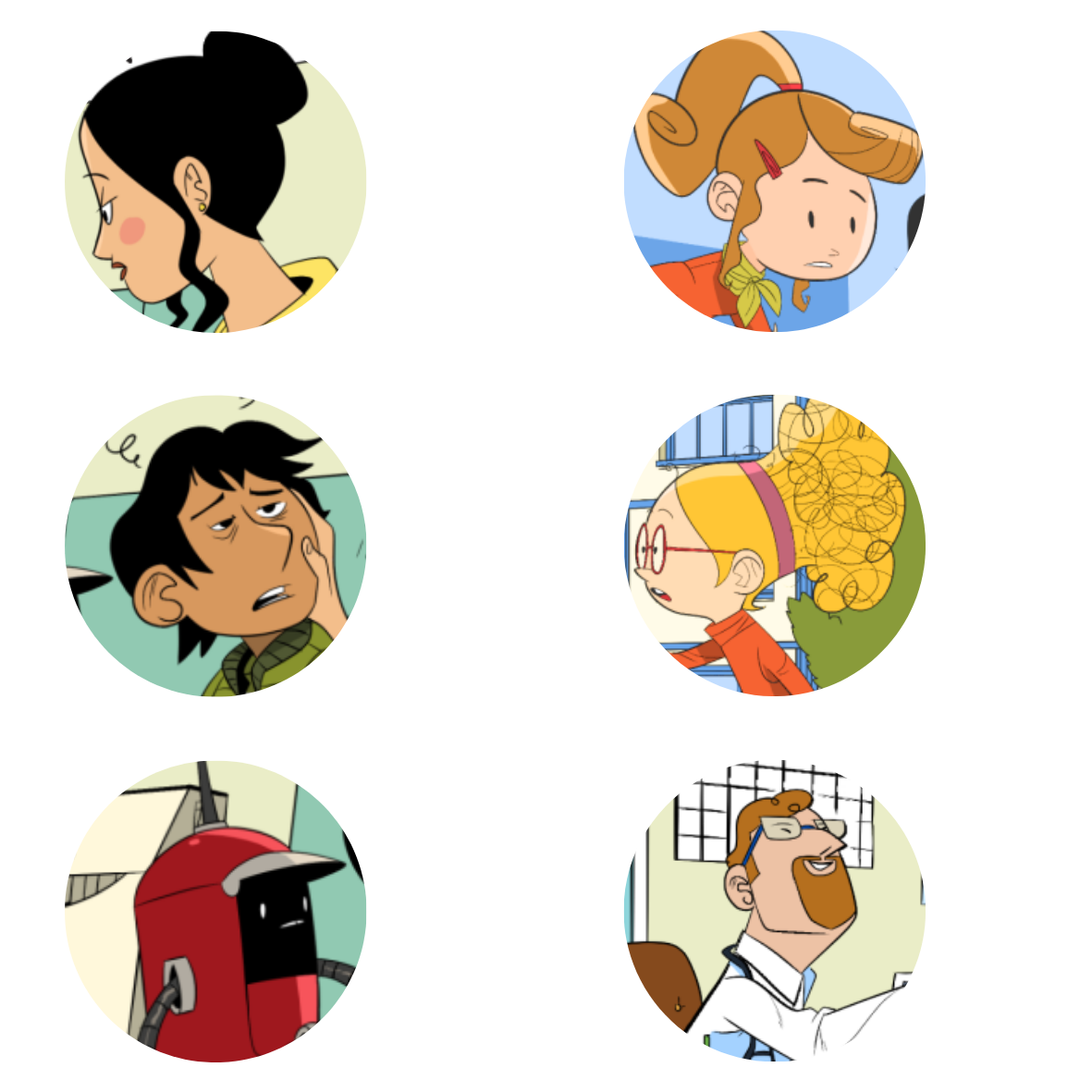 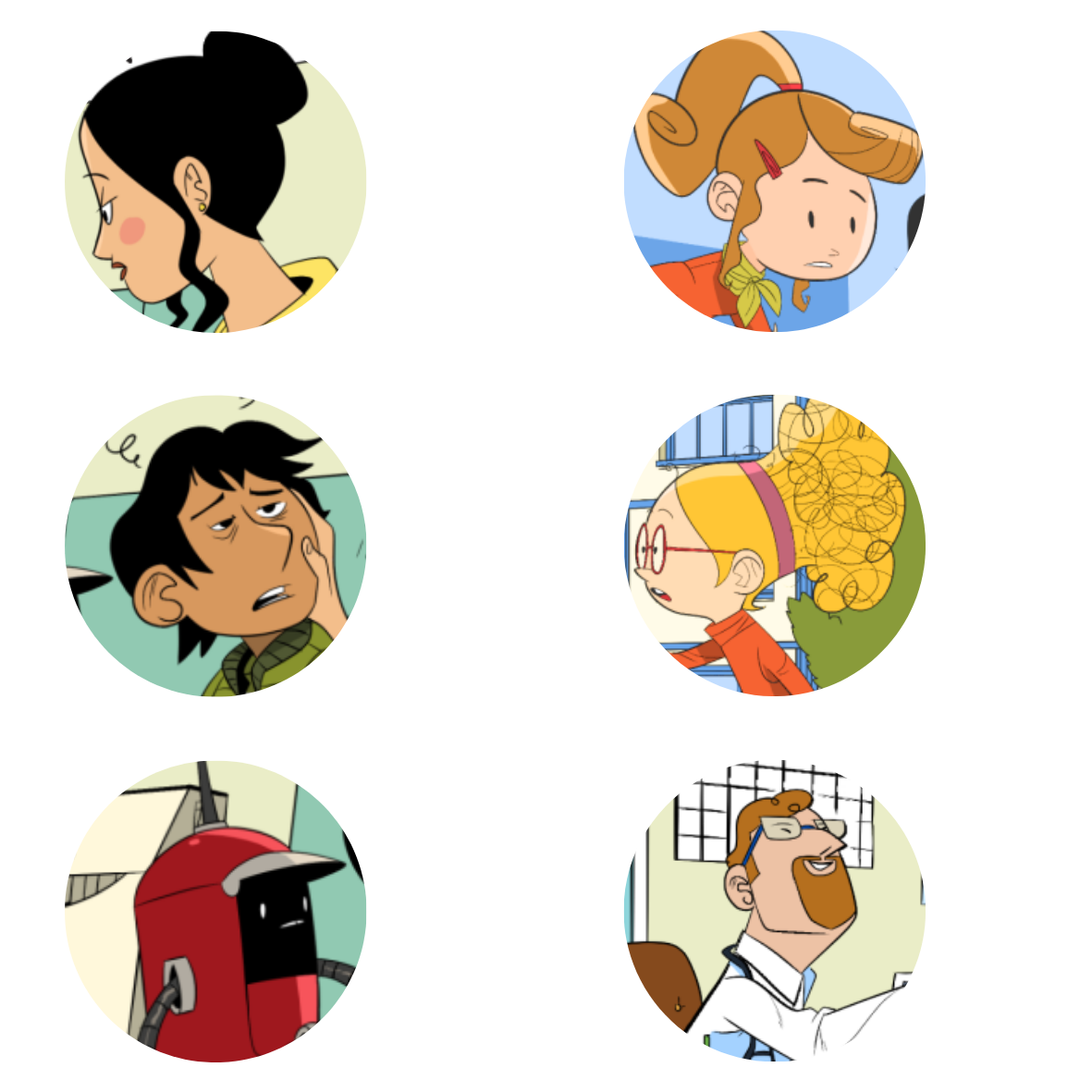 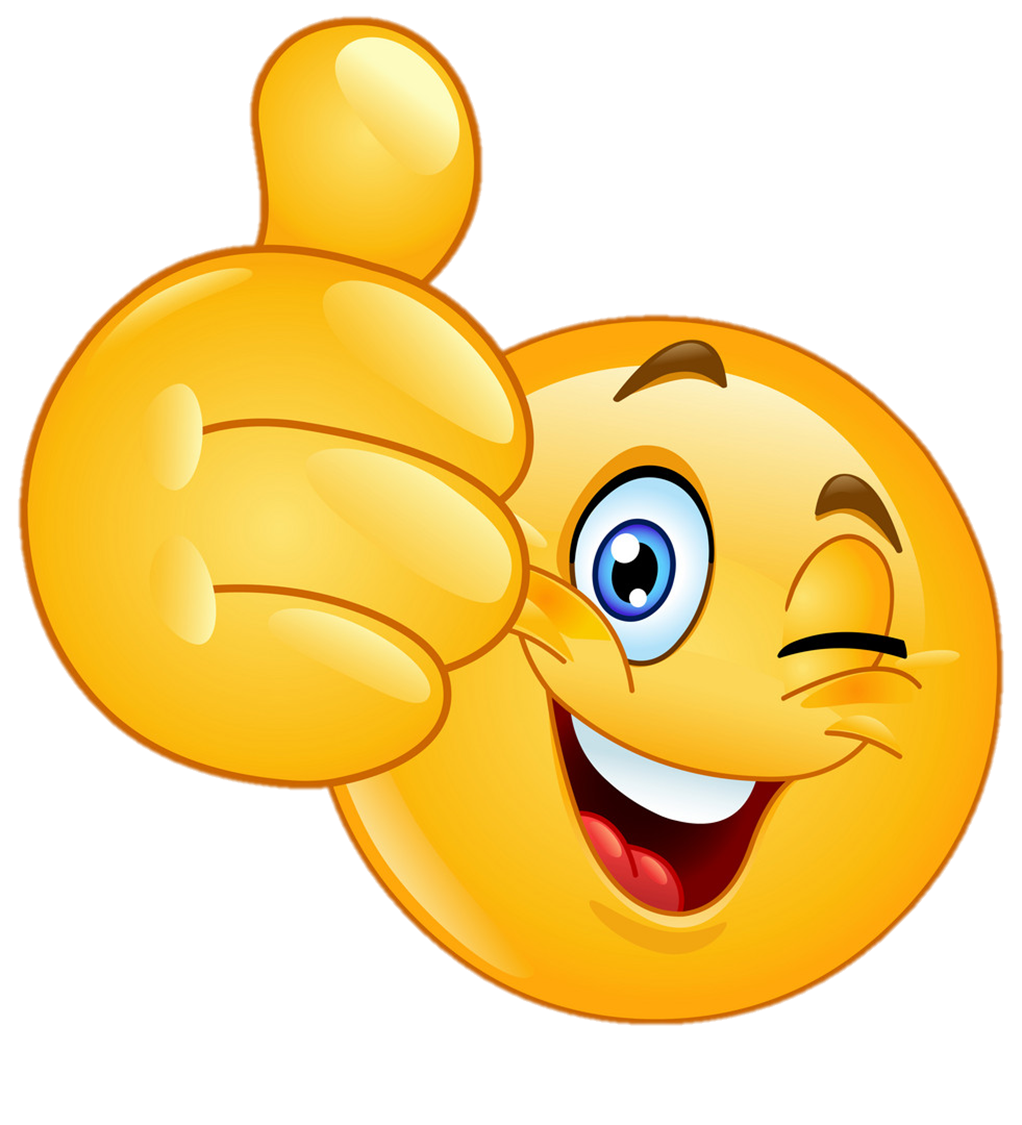 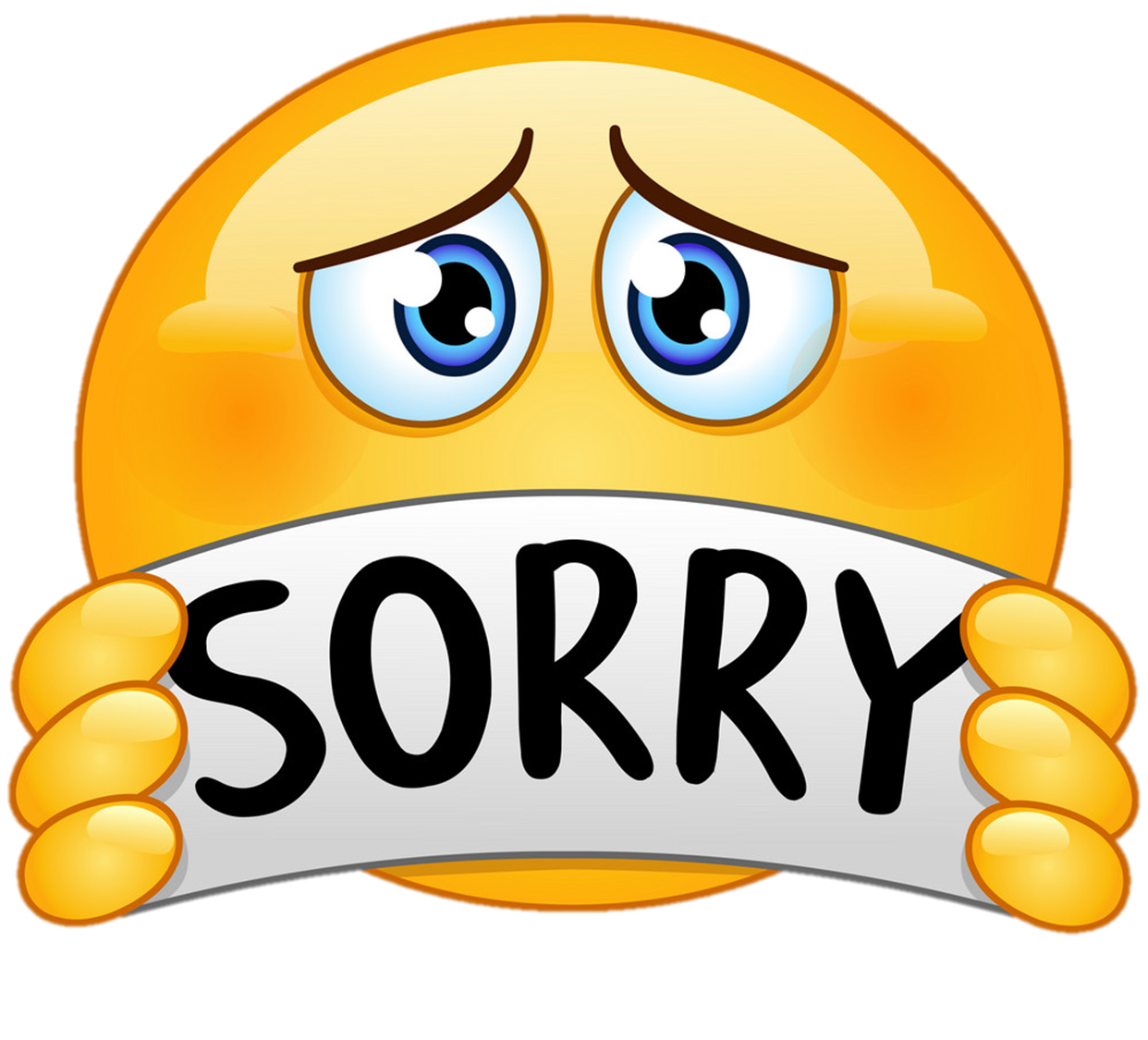 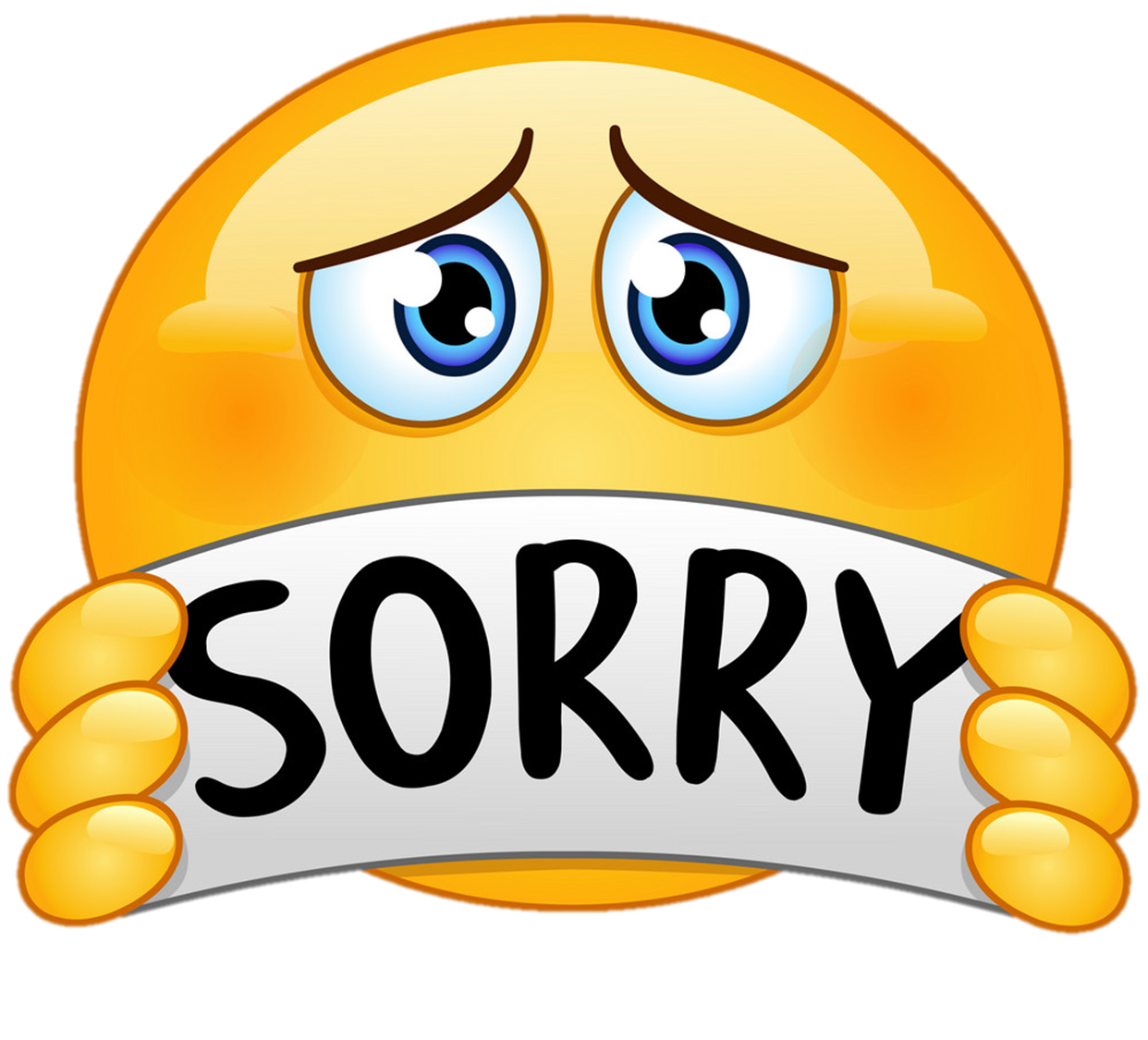 Choose the correct picture
a
c
b
You should go to the doctor’s.
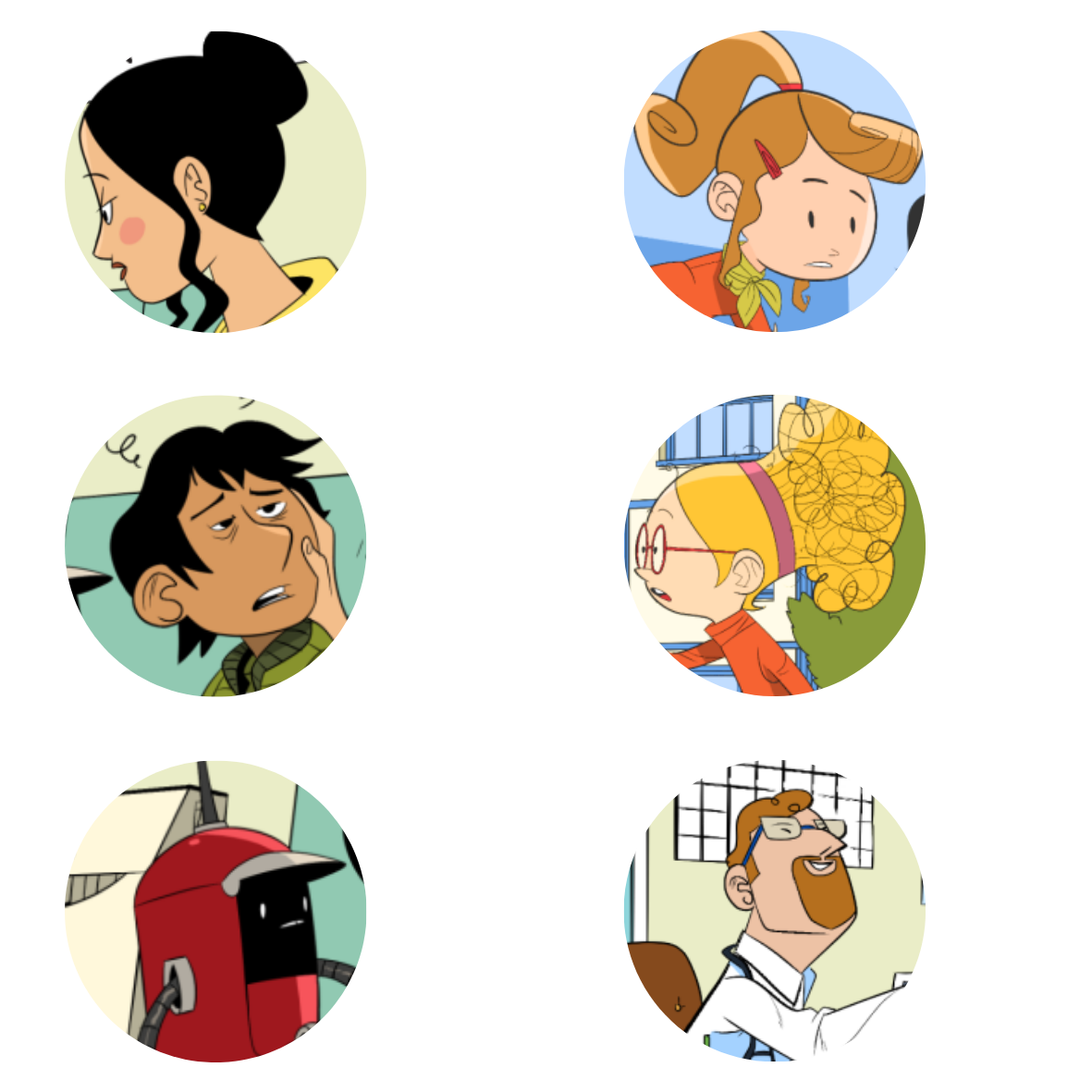 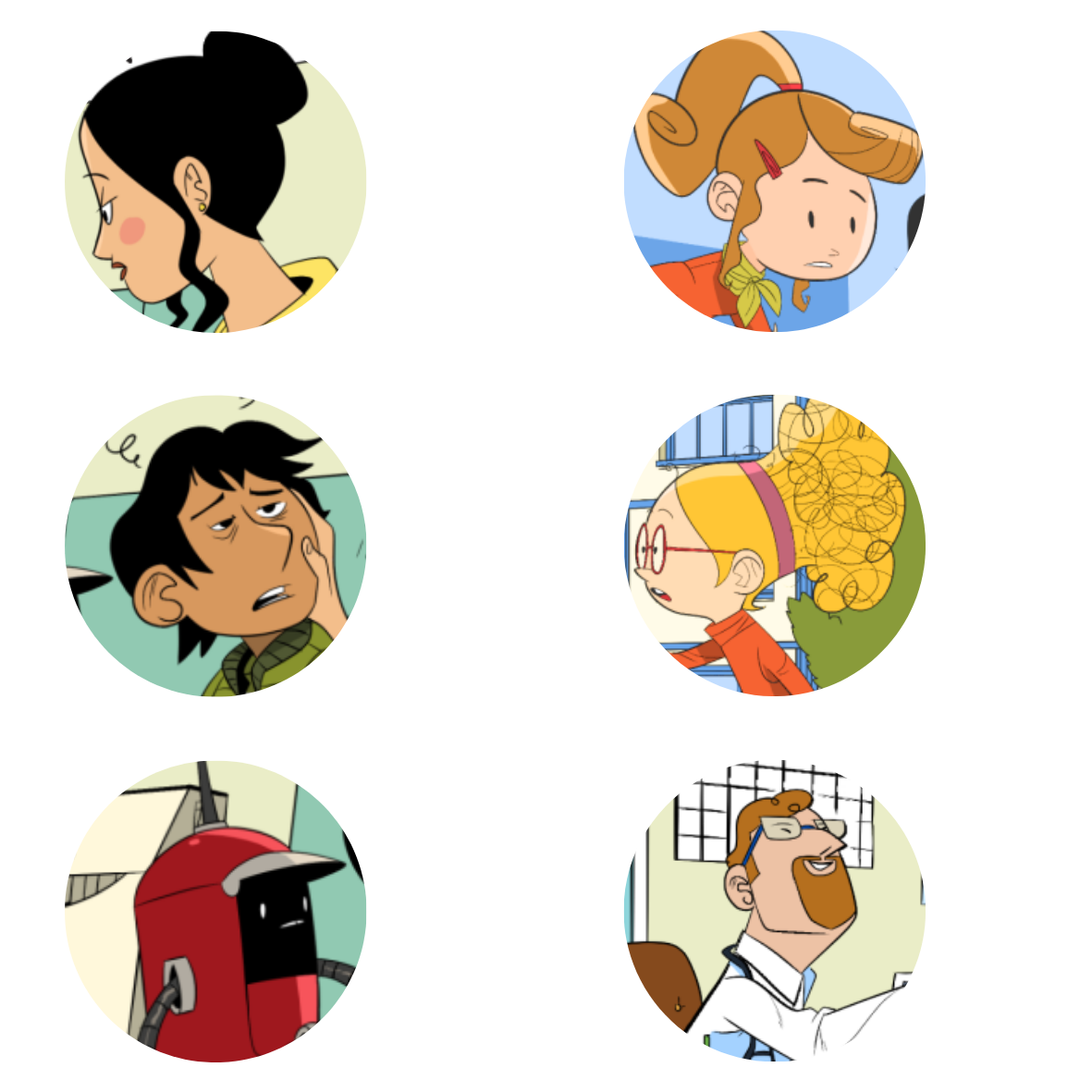 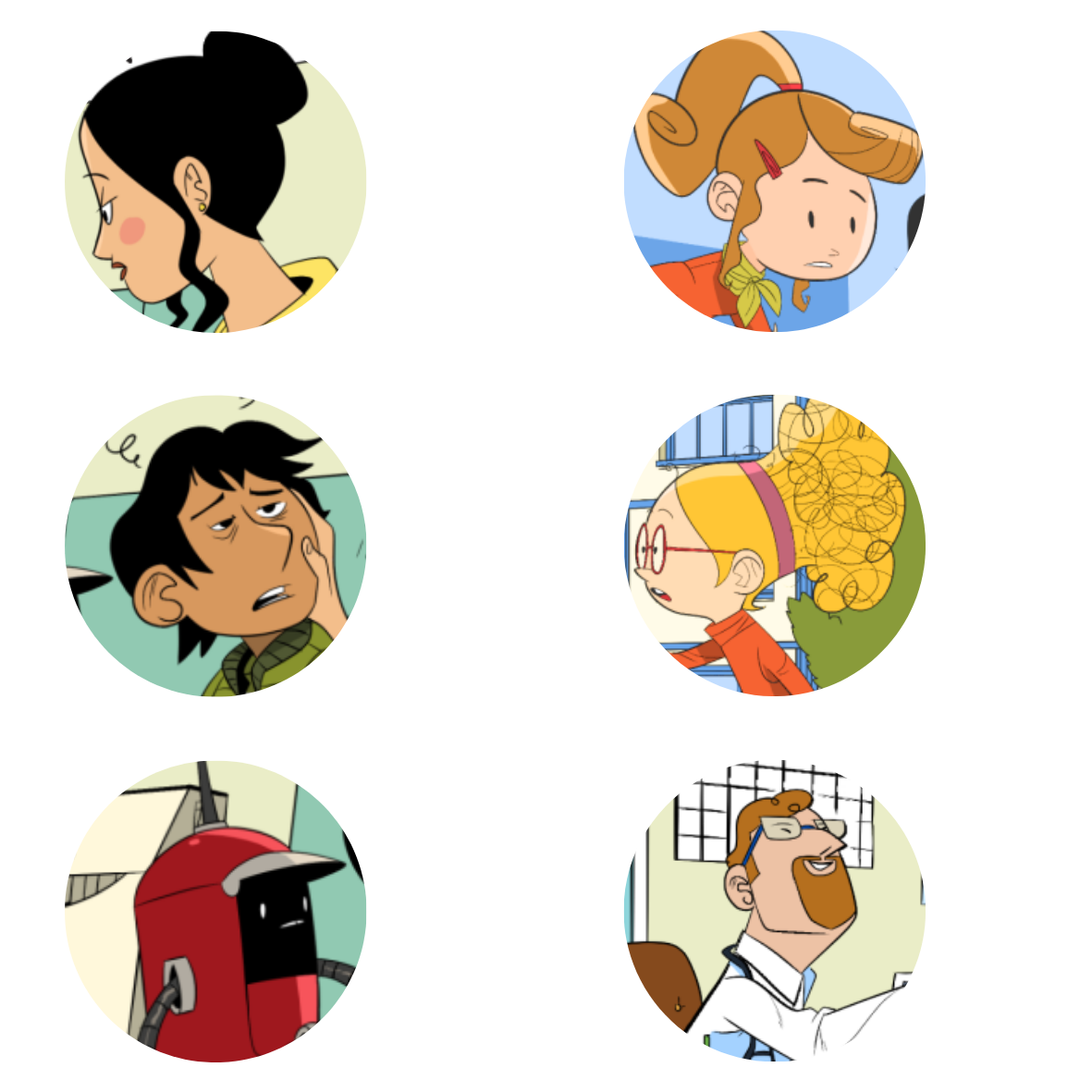 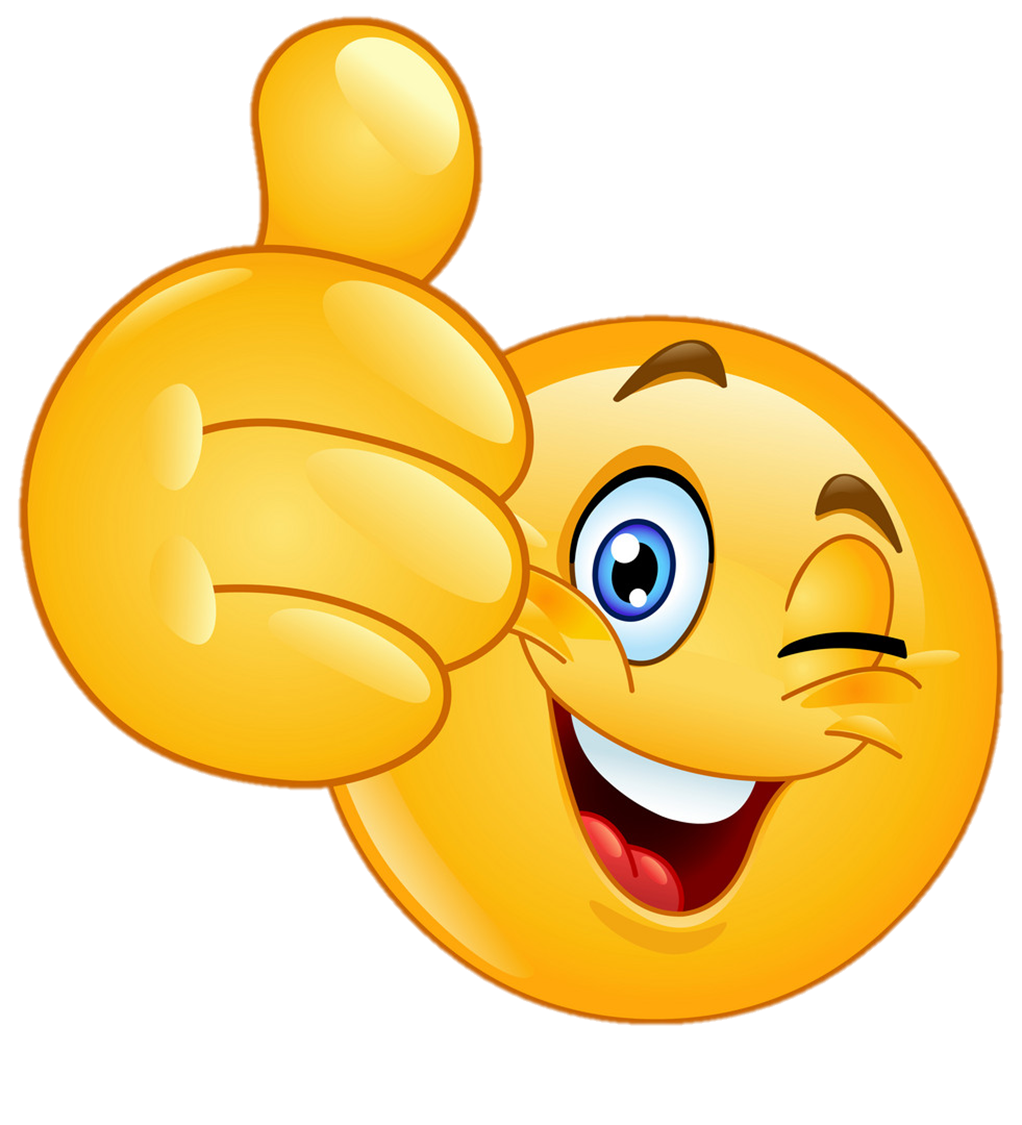 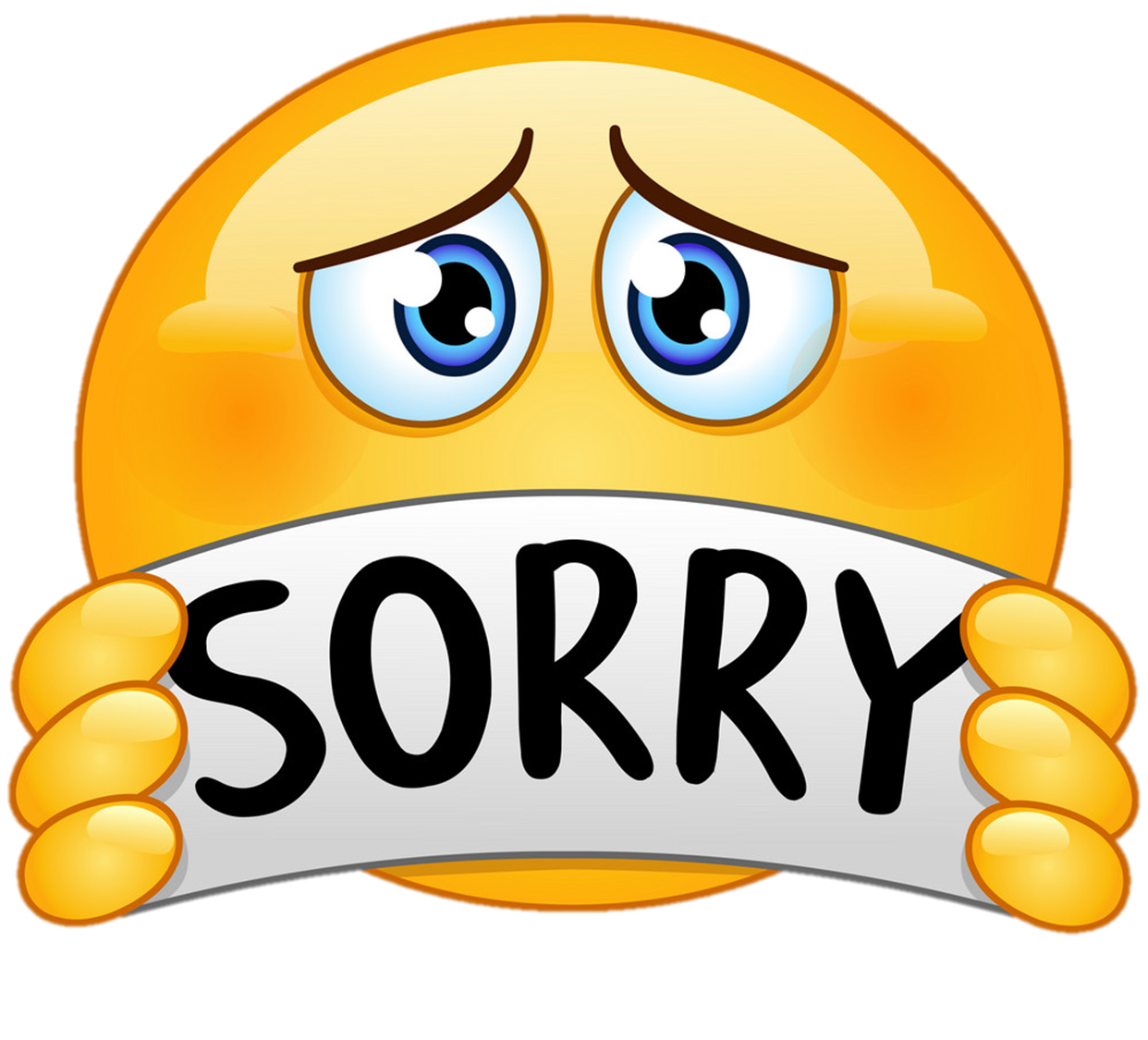 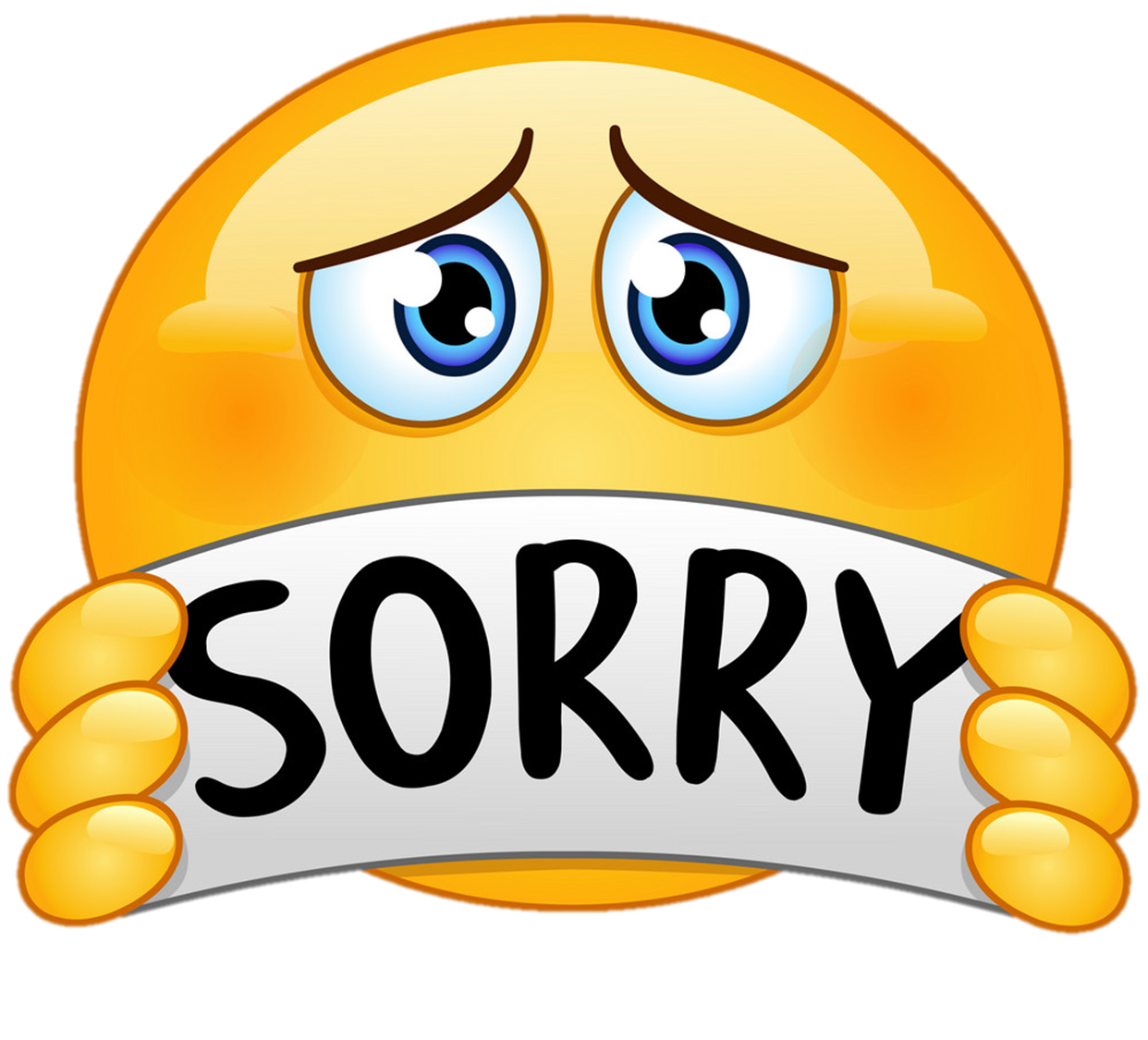 Choose the correct picture
a
c
b
Bo, you should stay with Ash and wait for his mom.
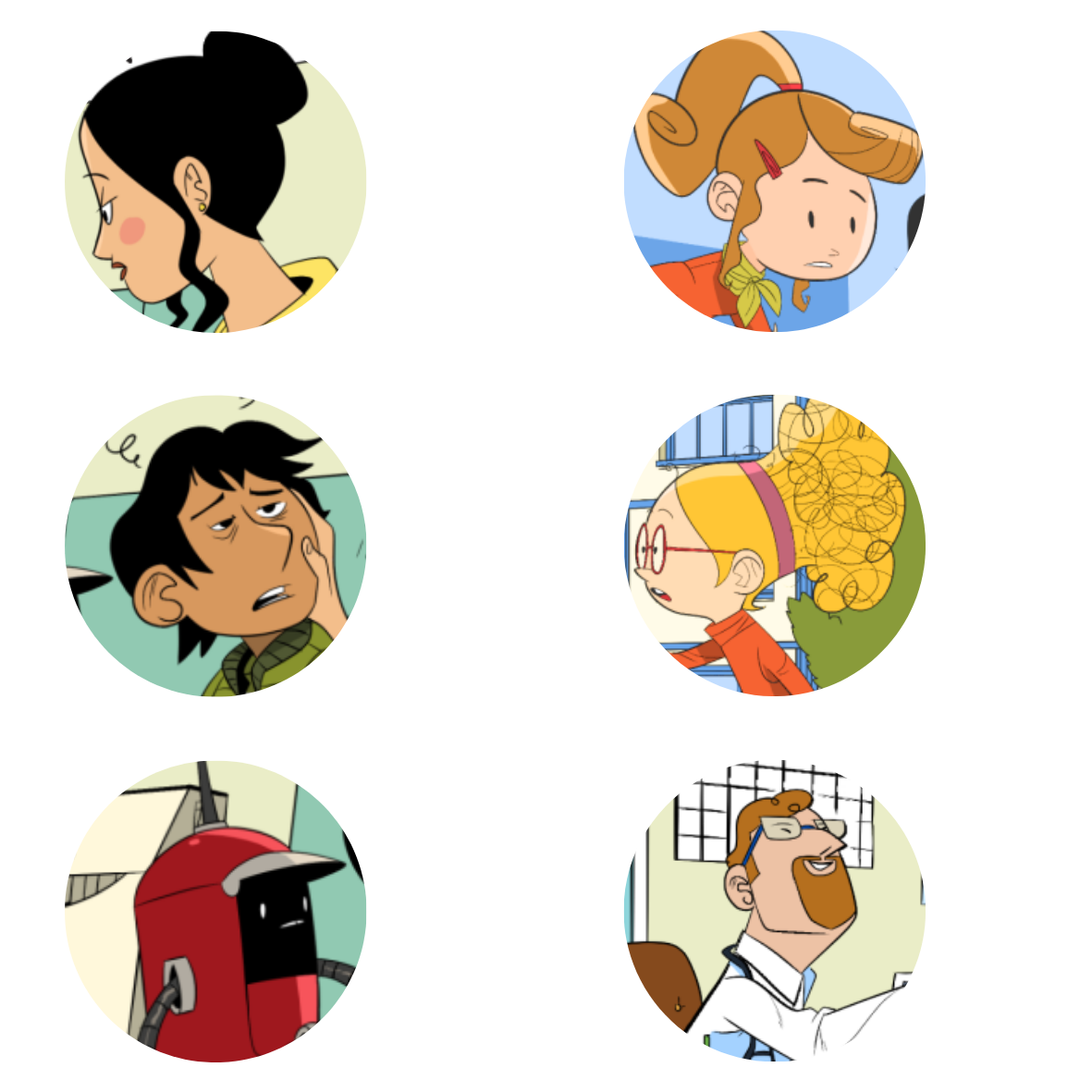 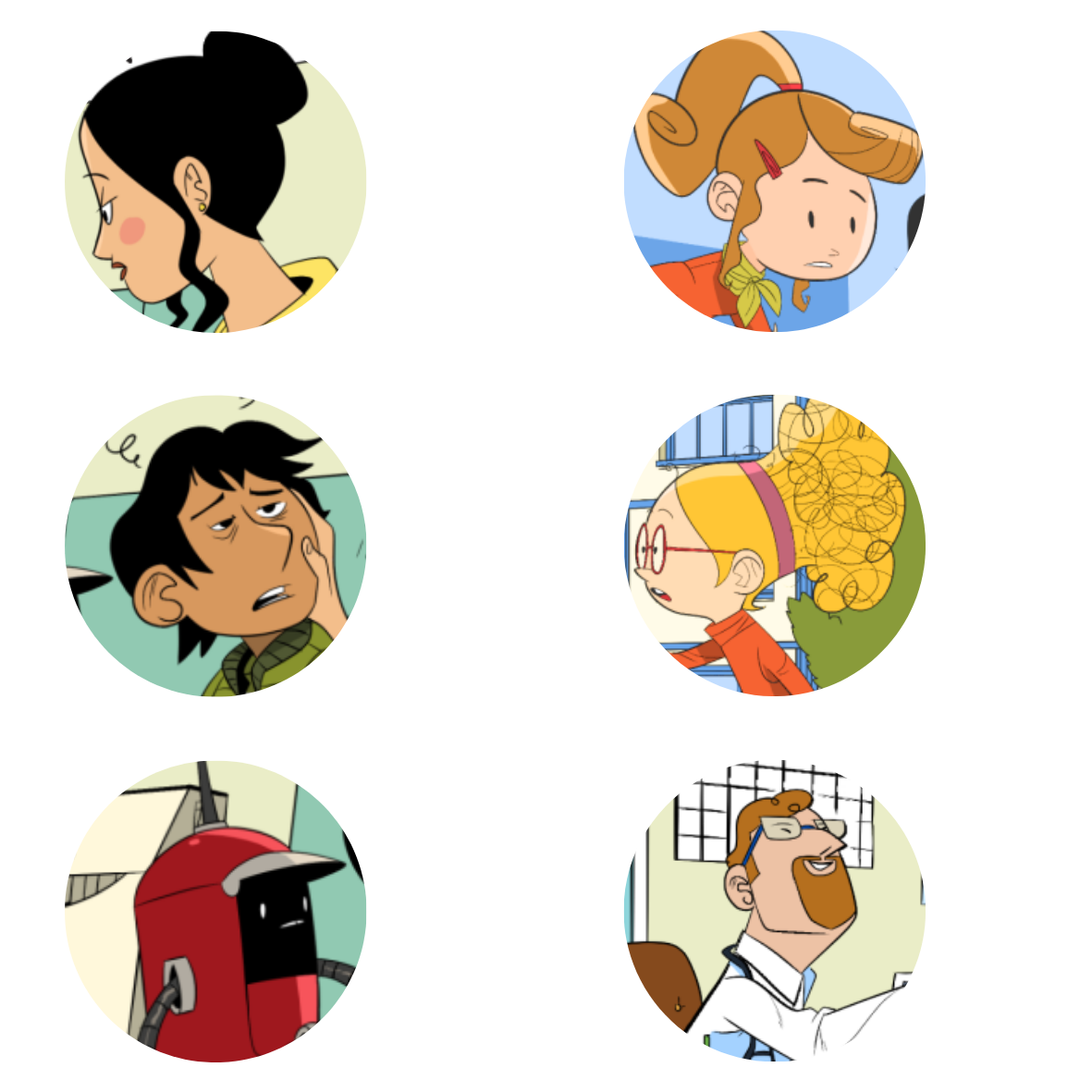 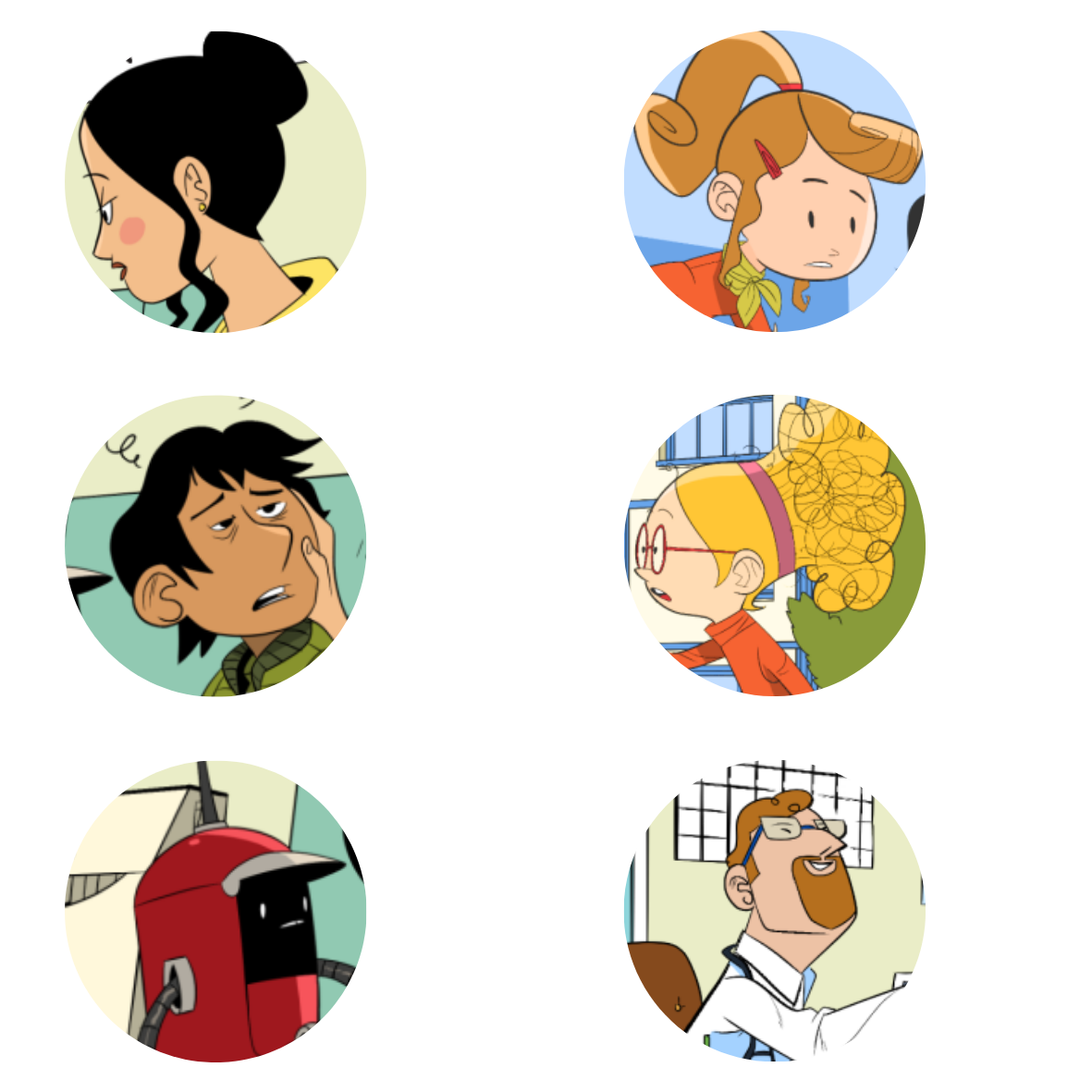 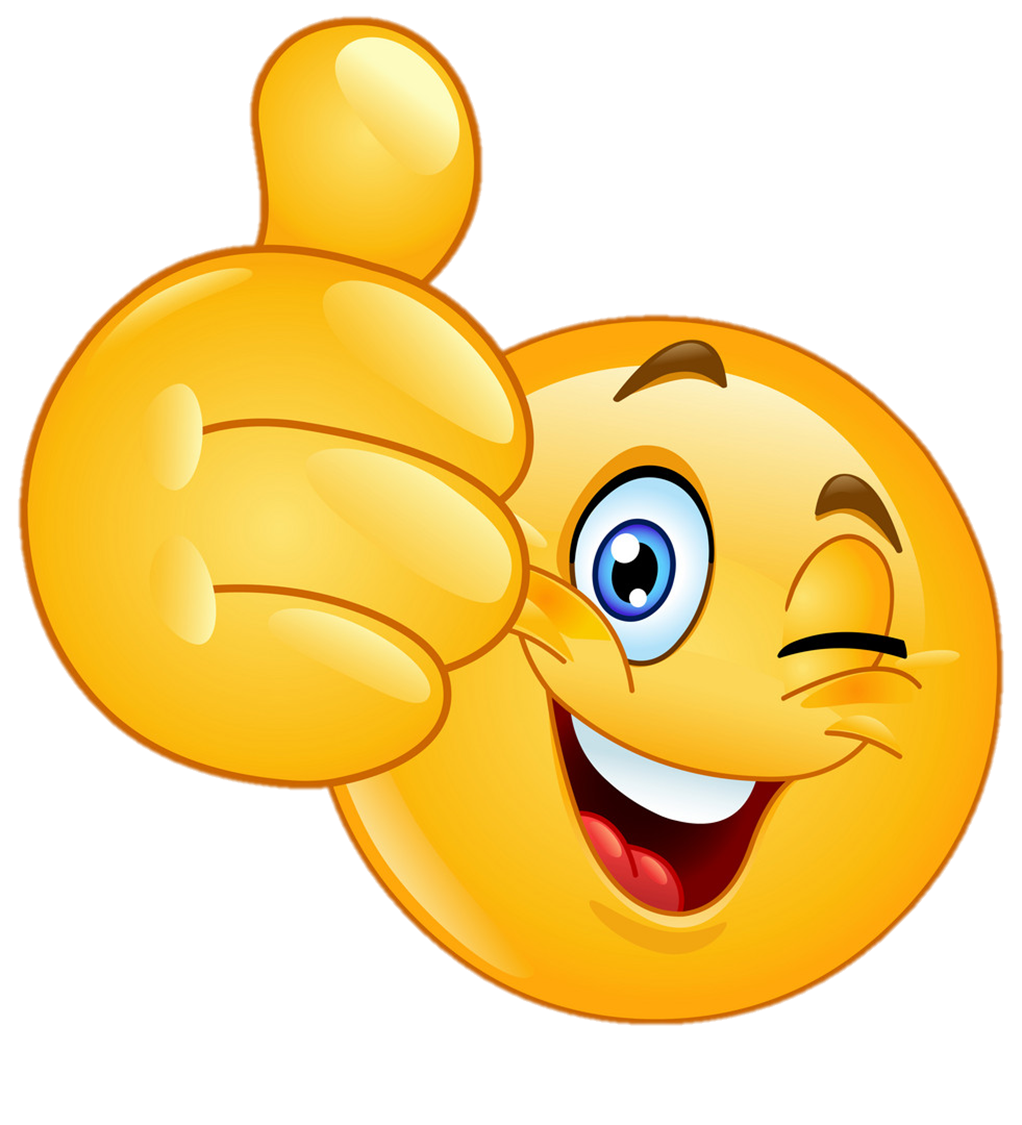 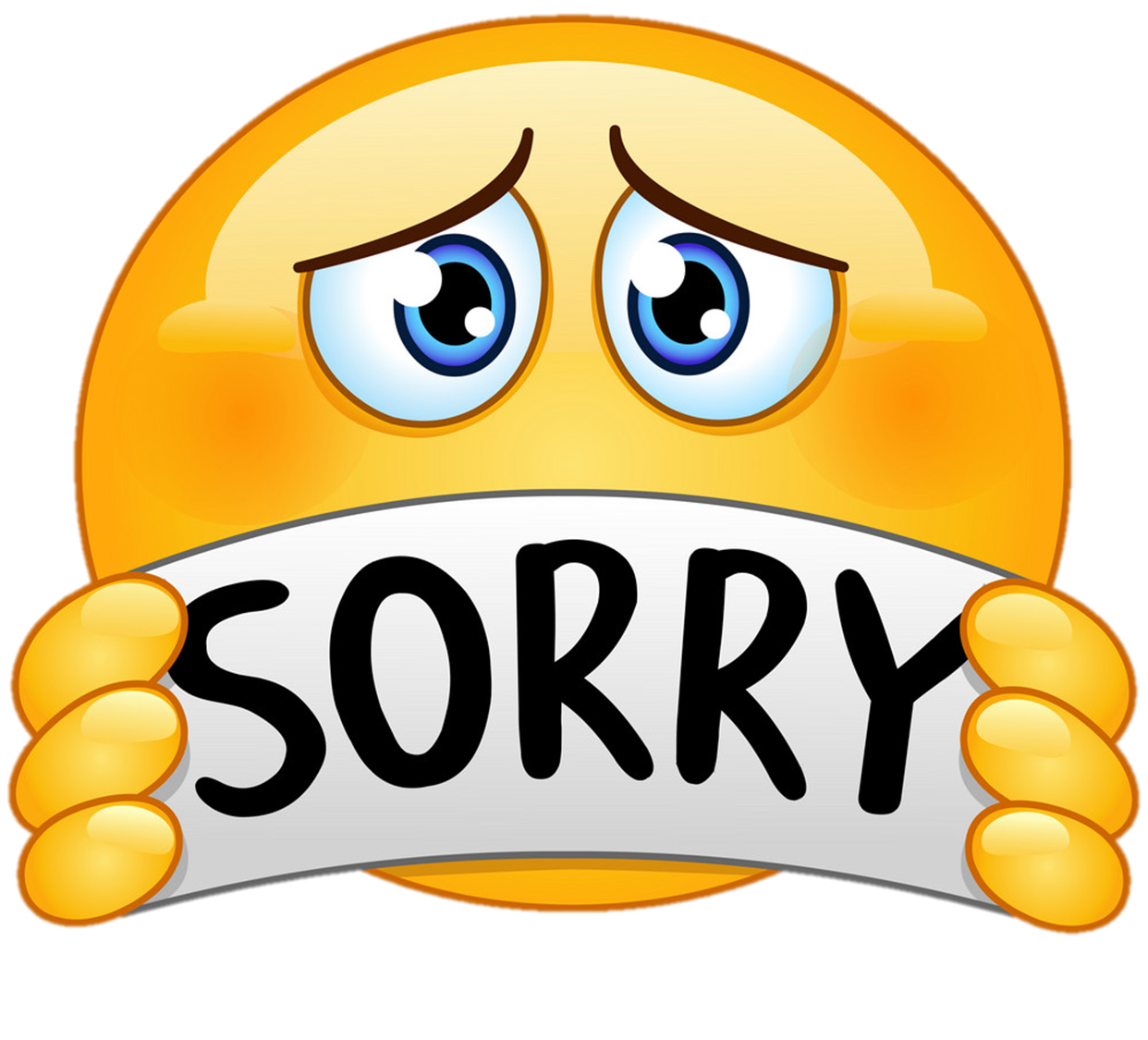 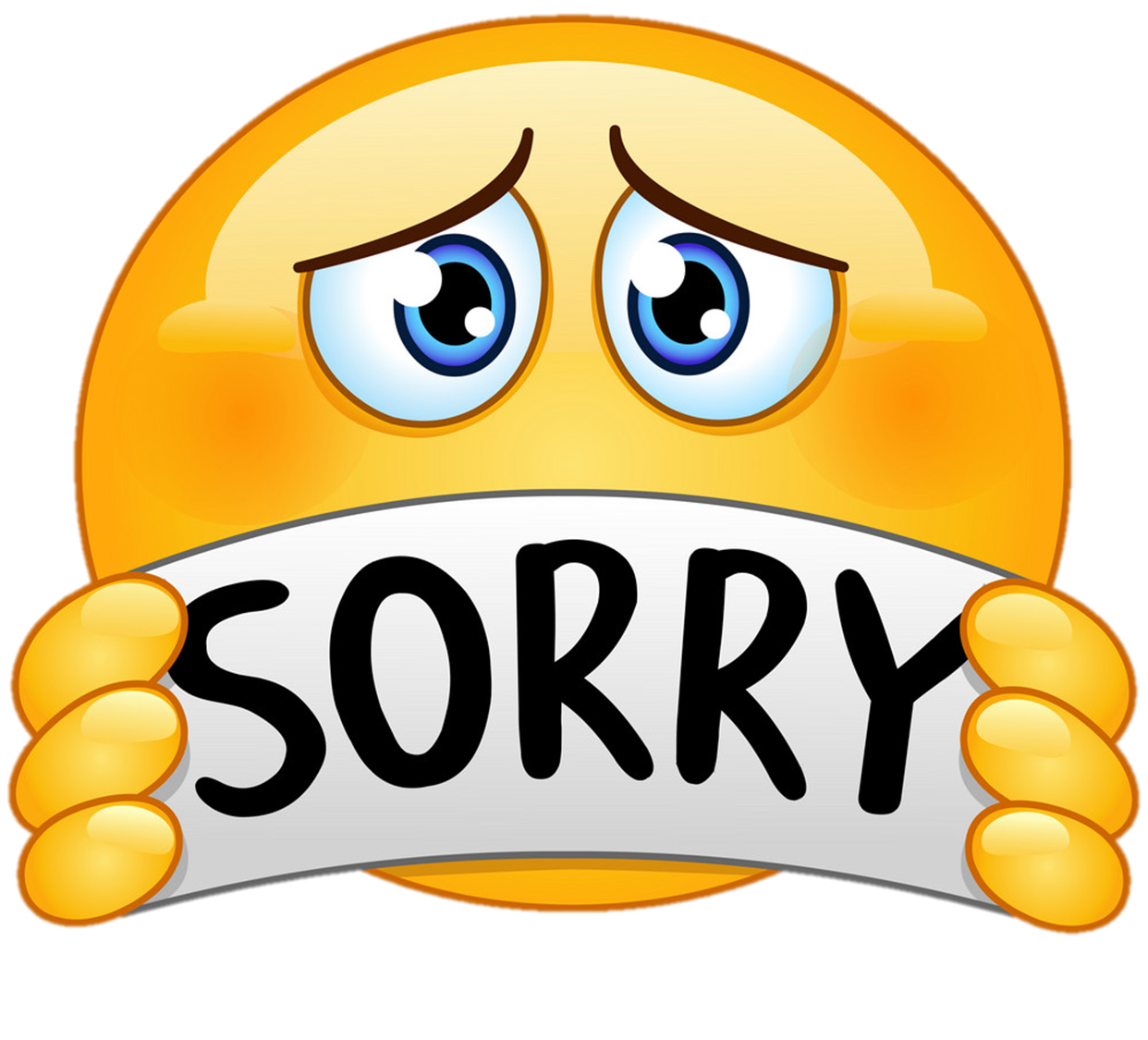 Choose the correct picture
a
c
b
Have you got a runny nose?
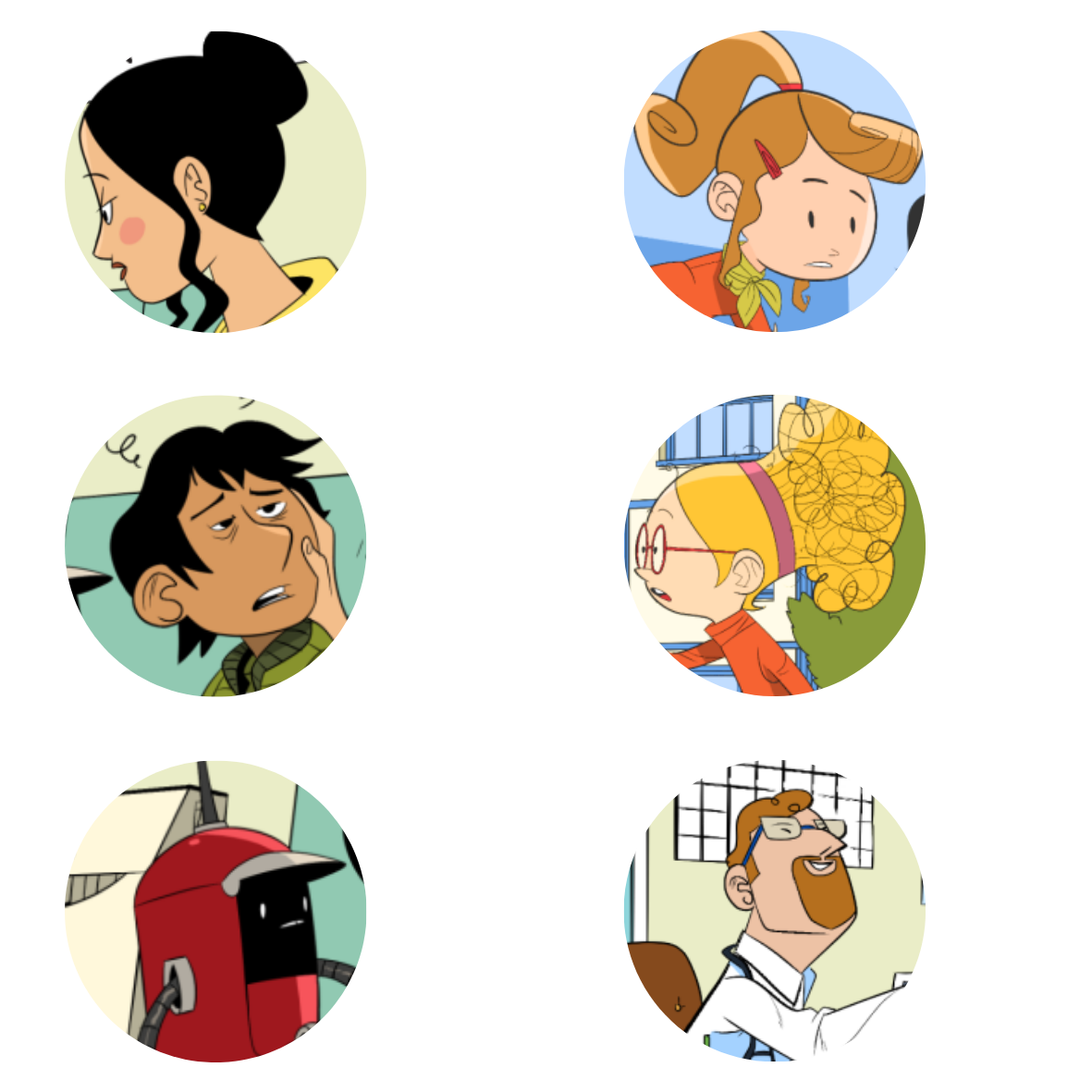 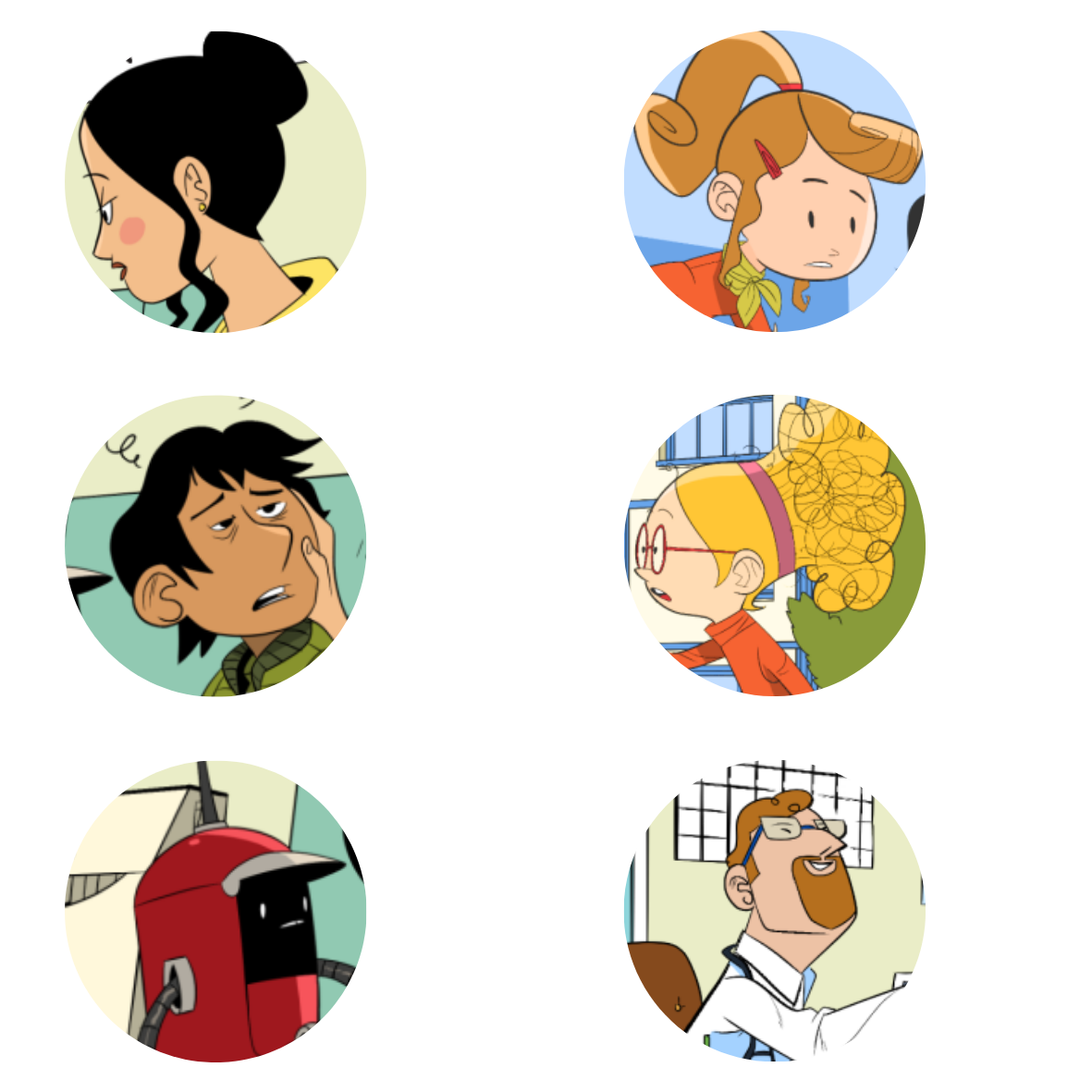 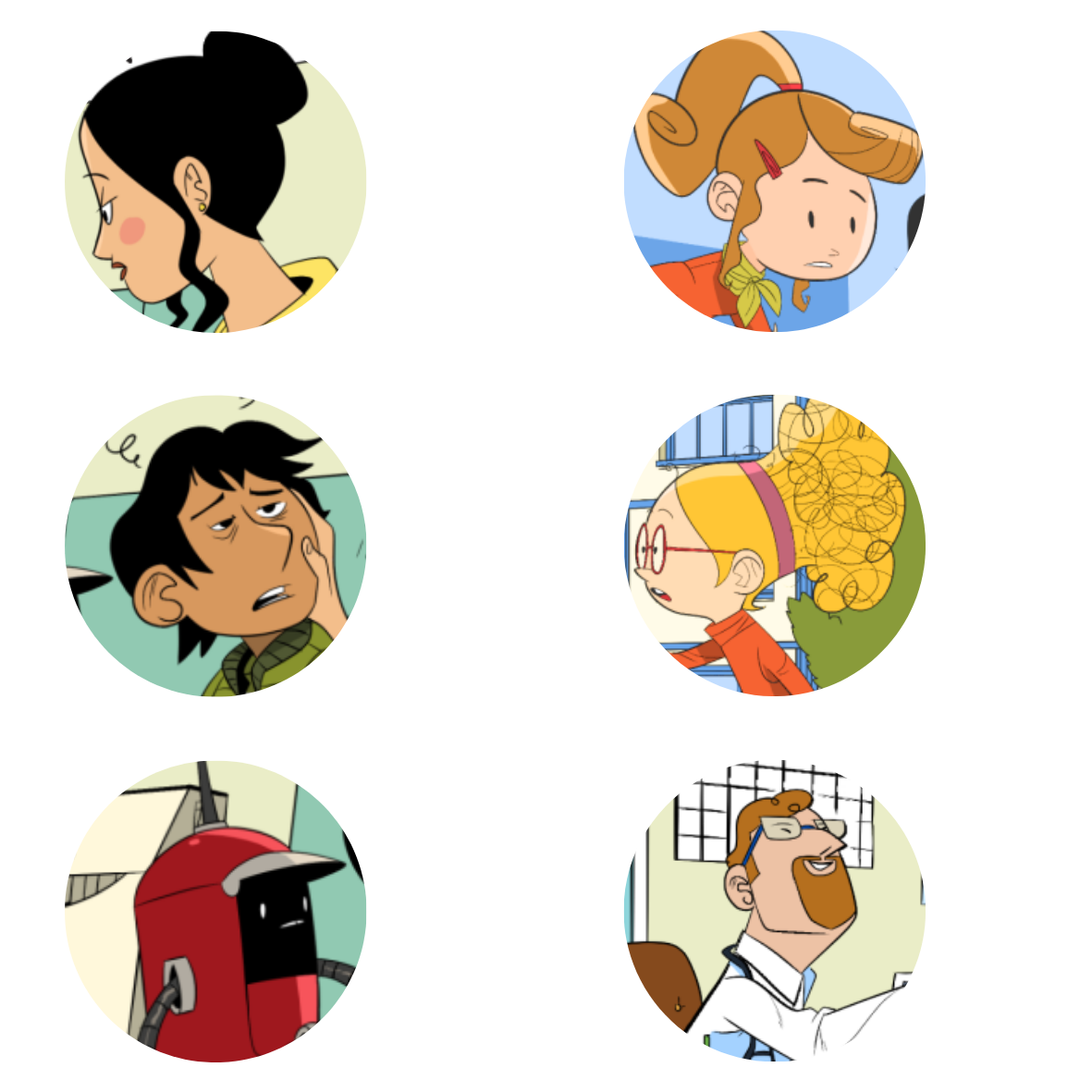 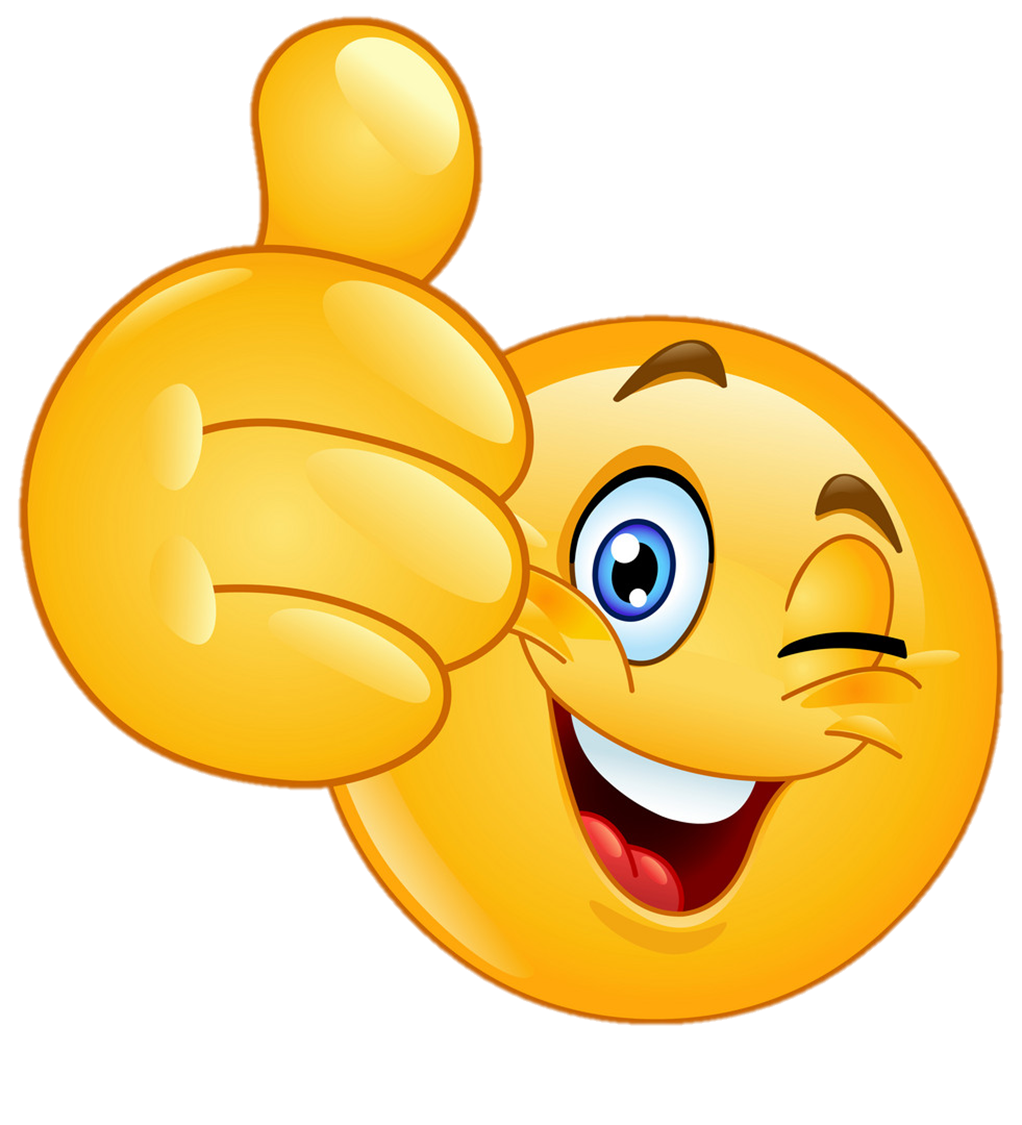 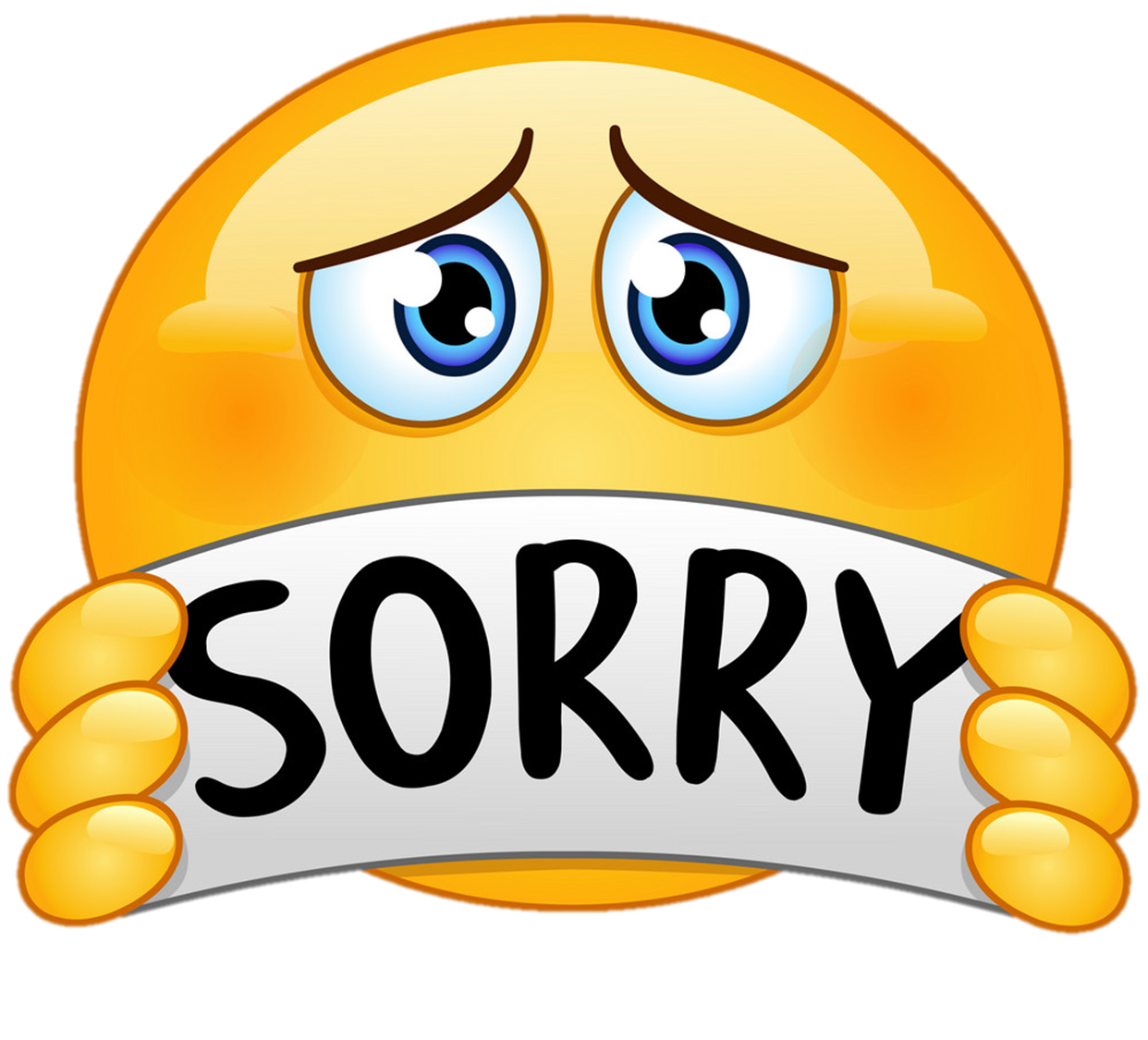 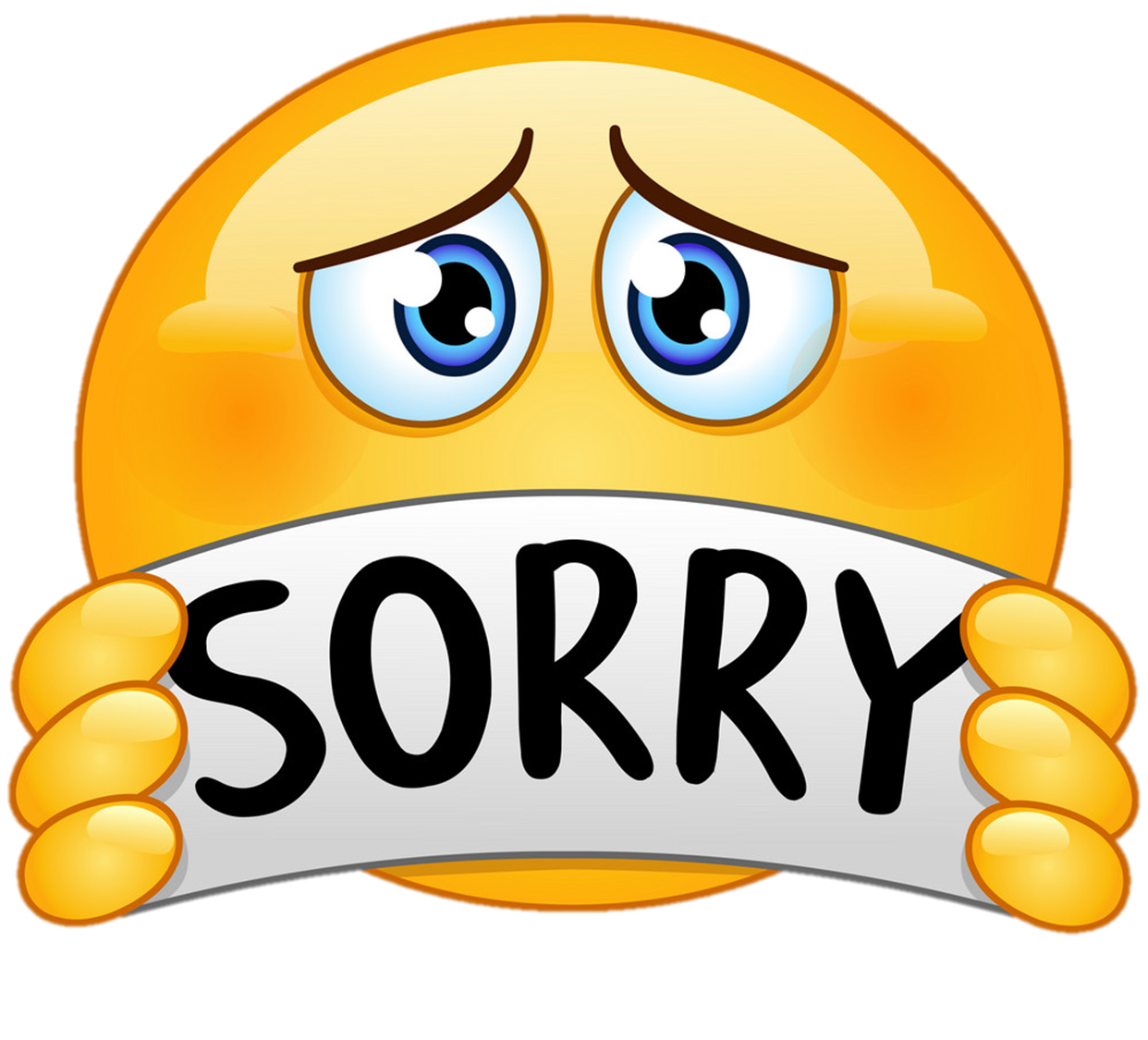 Choose the correct picture
a
c
b
You should be in hospital! Call an ambulance.
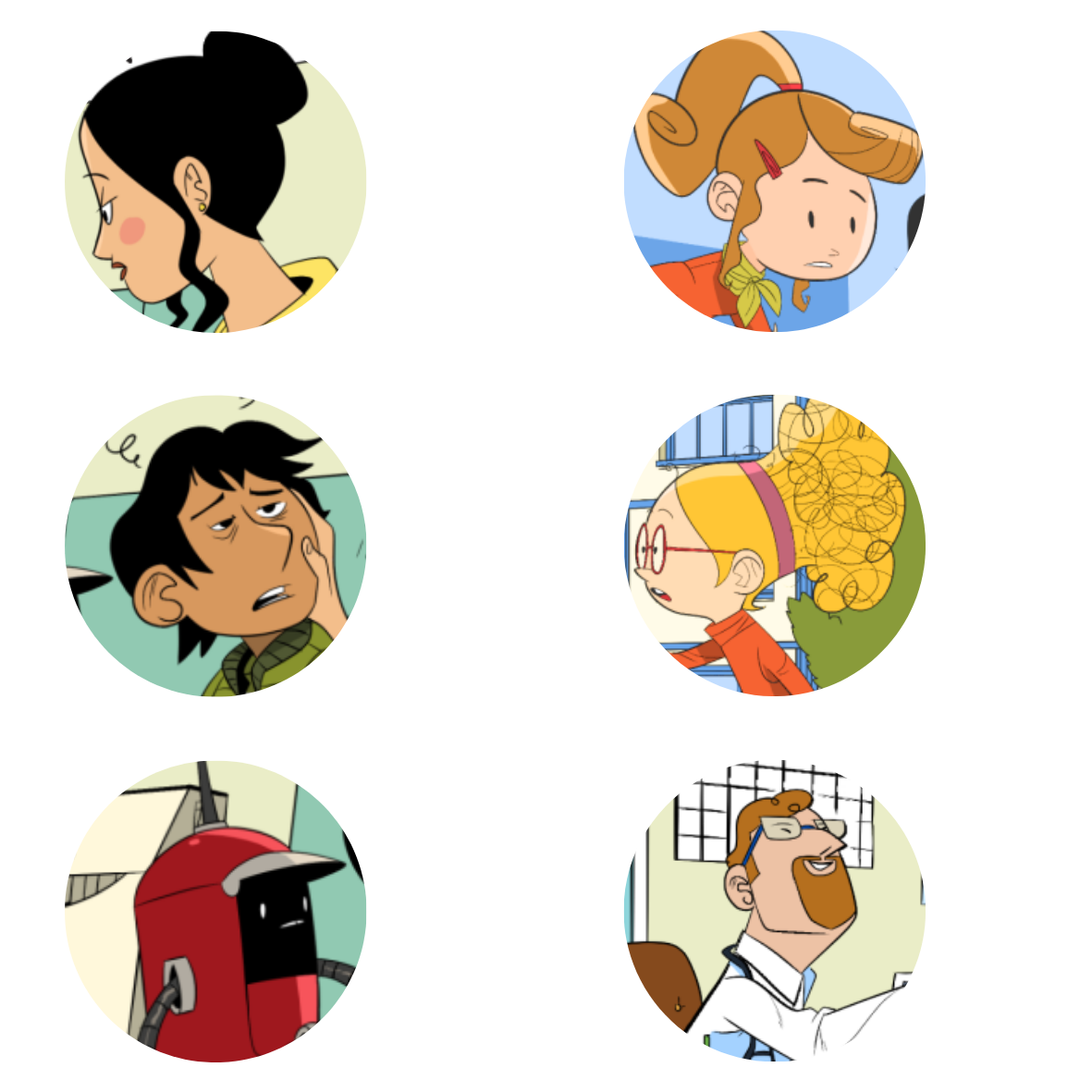 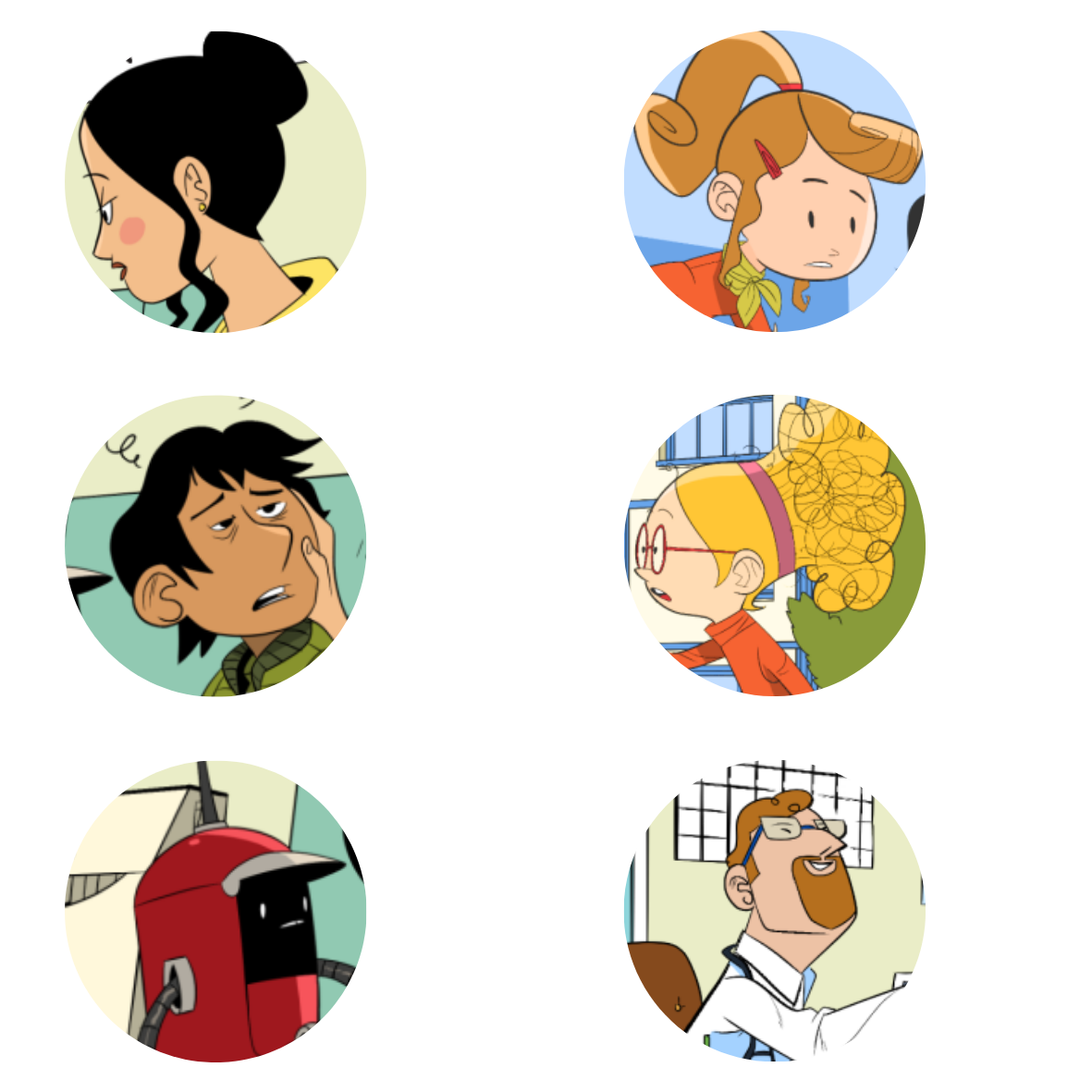 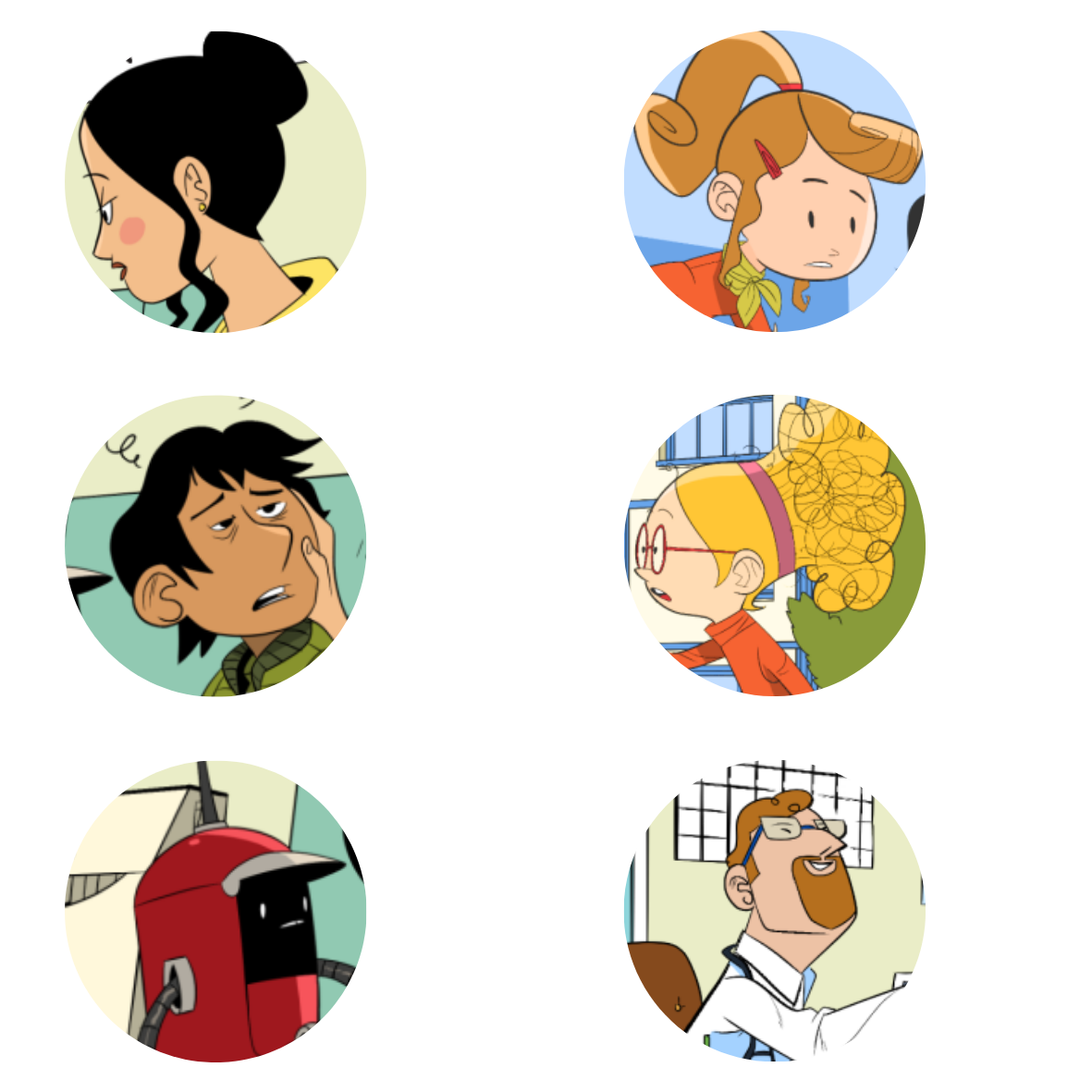 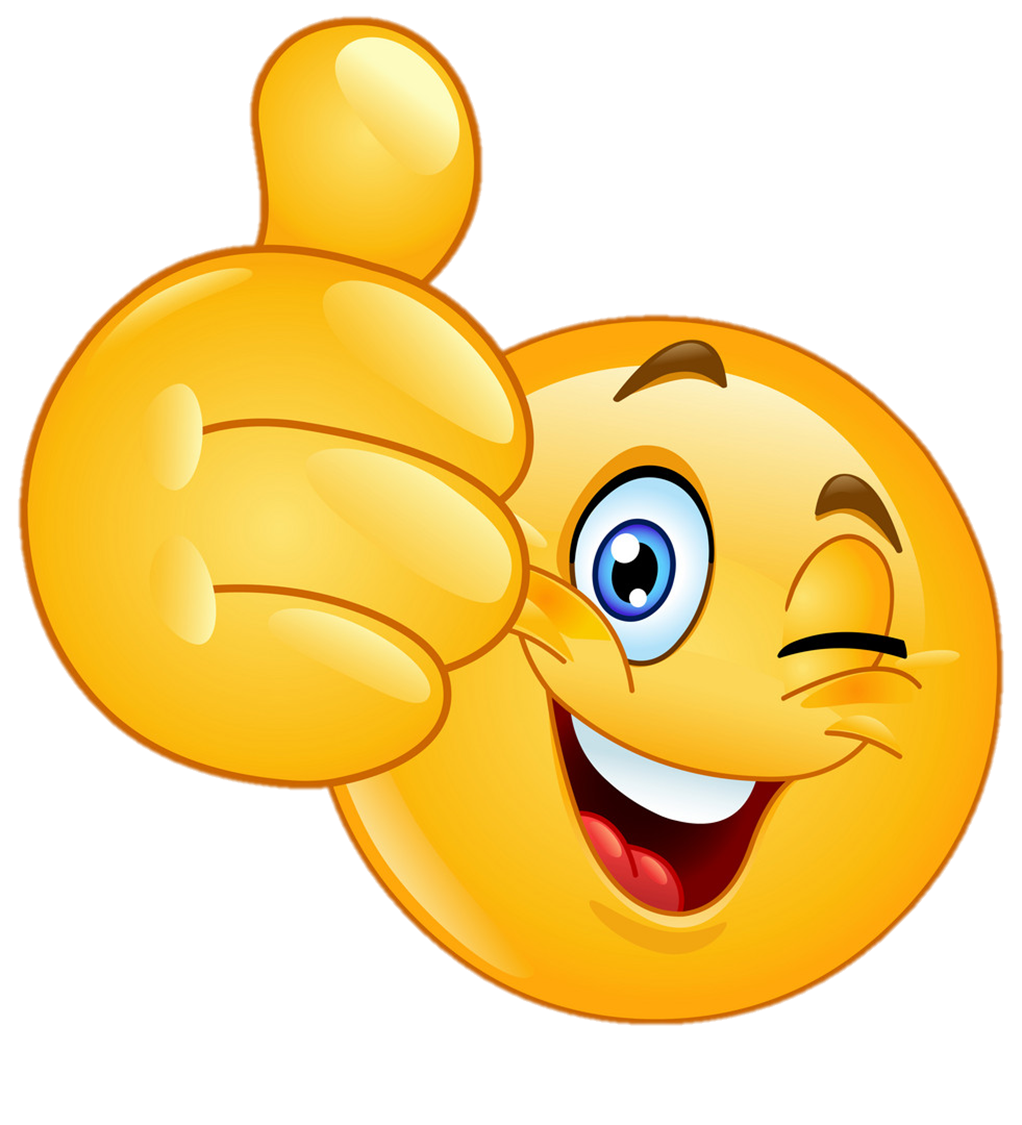 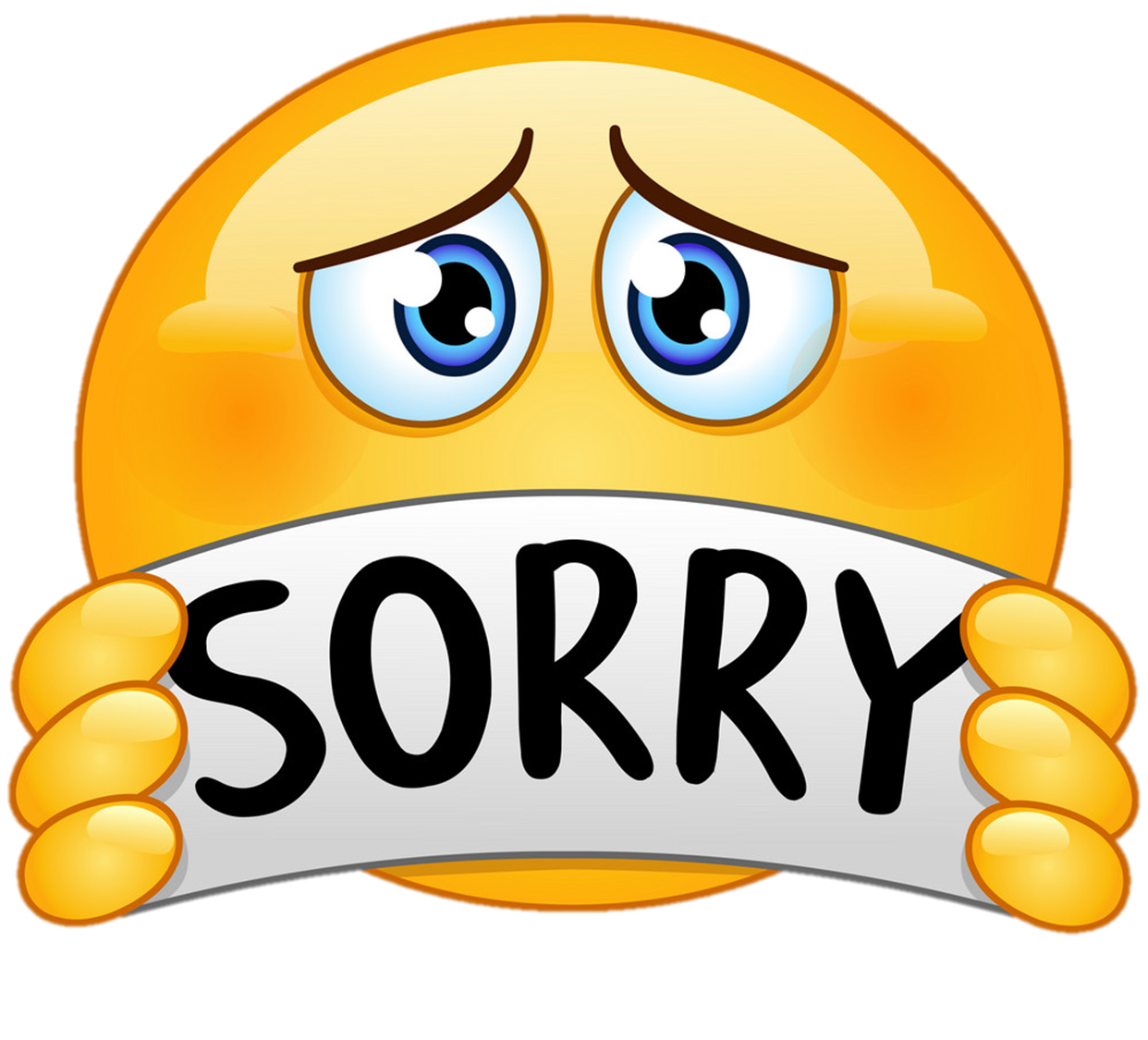 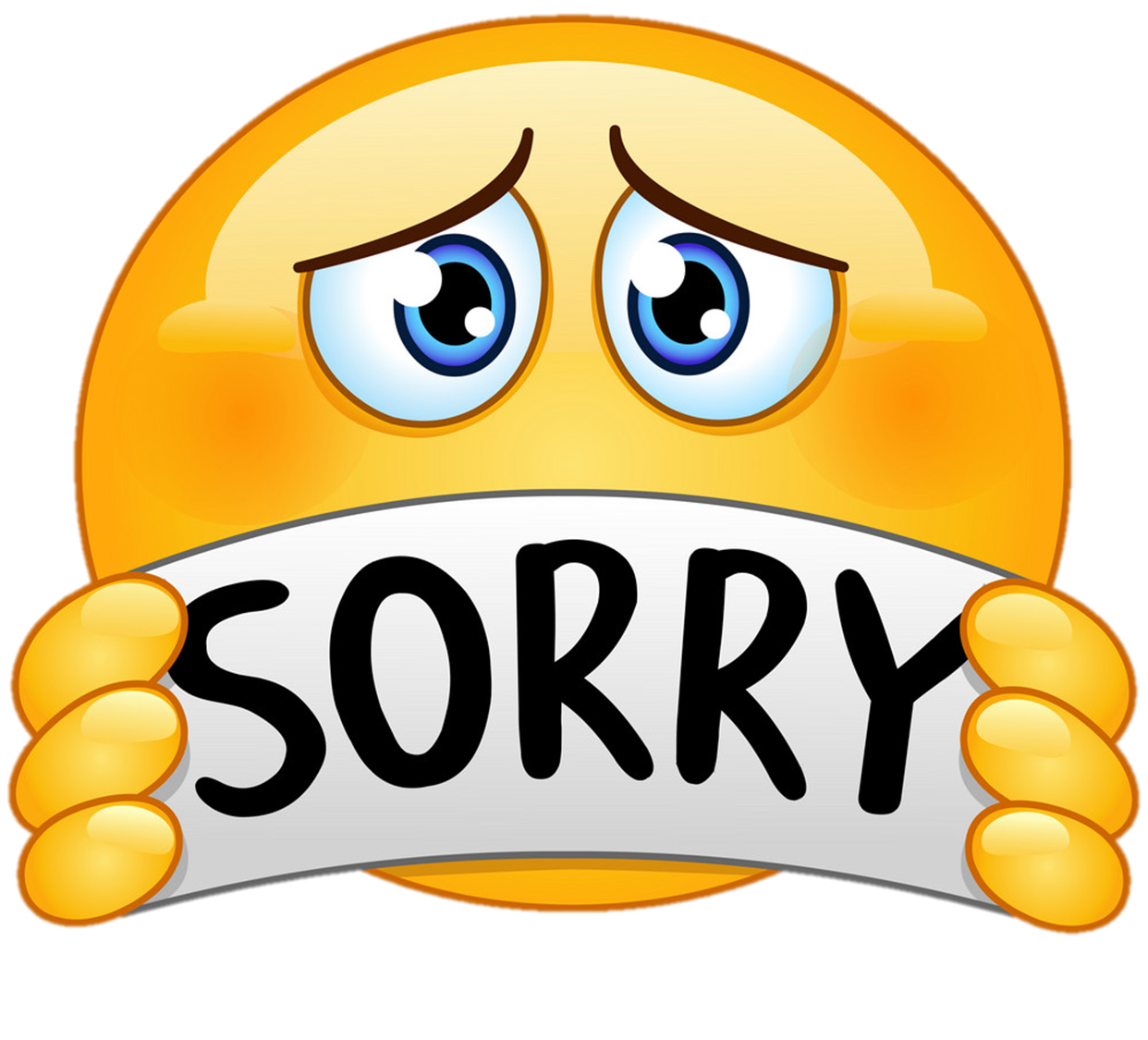 Choose the correct picture
a
c
b
My temperature isn’t that high!
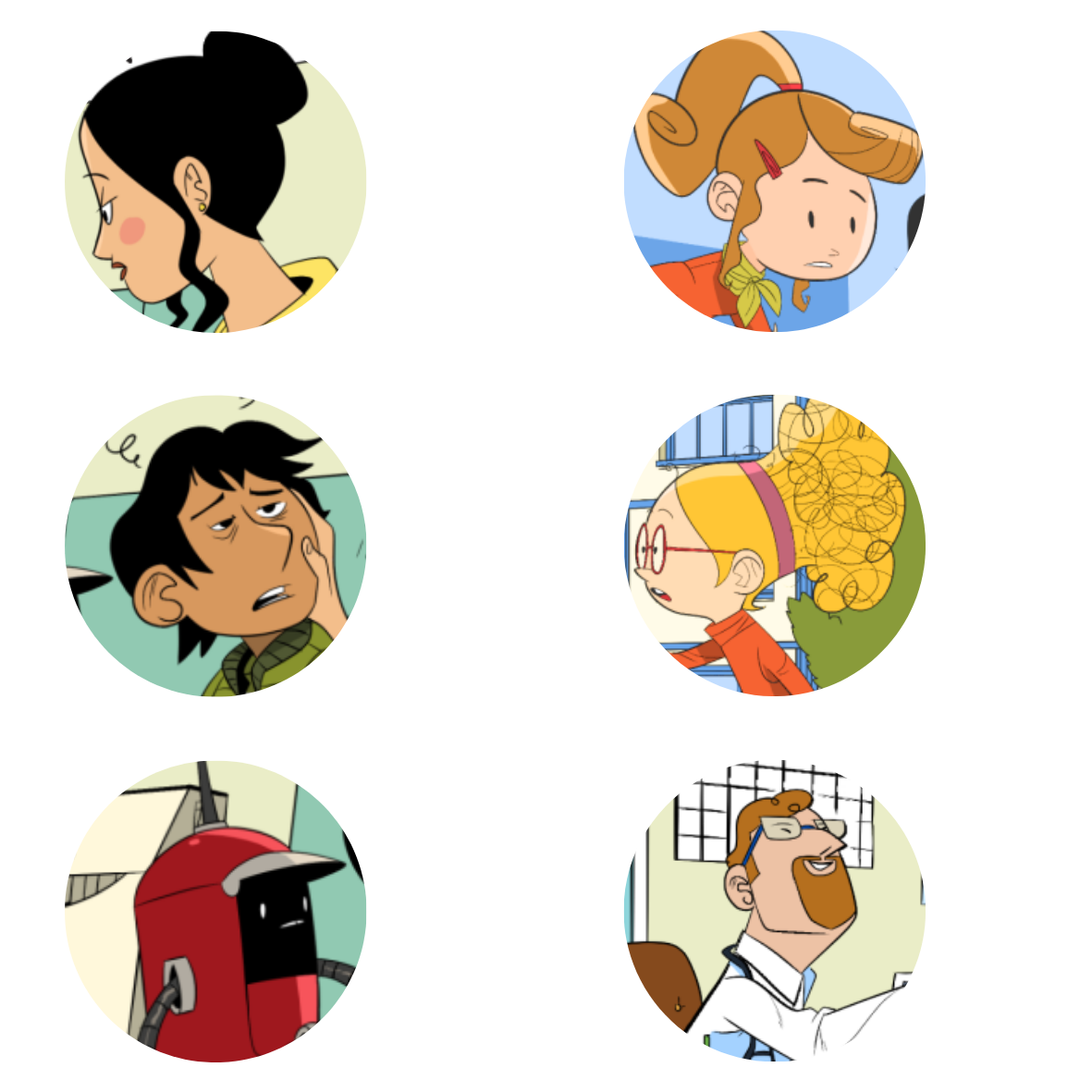 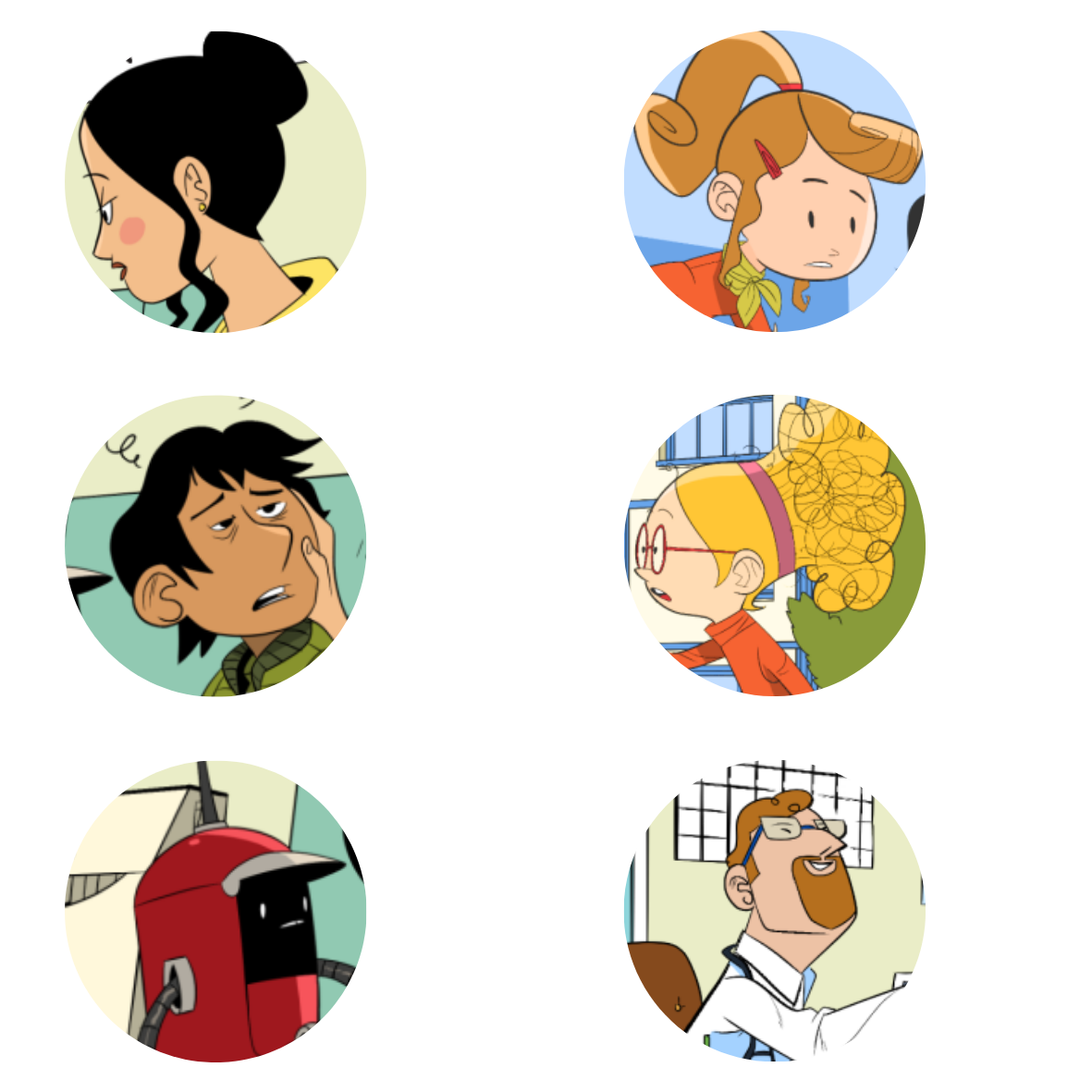 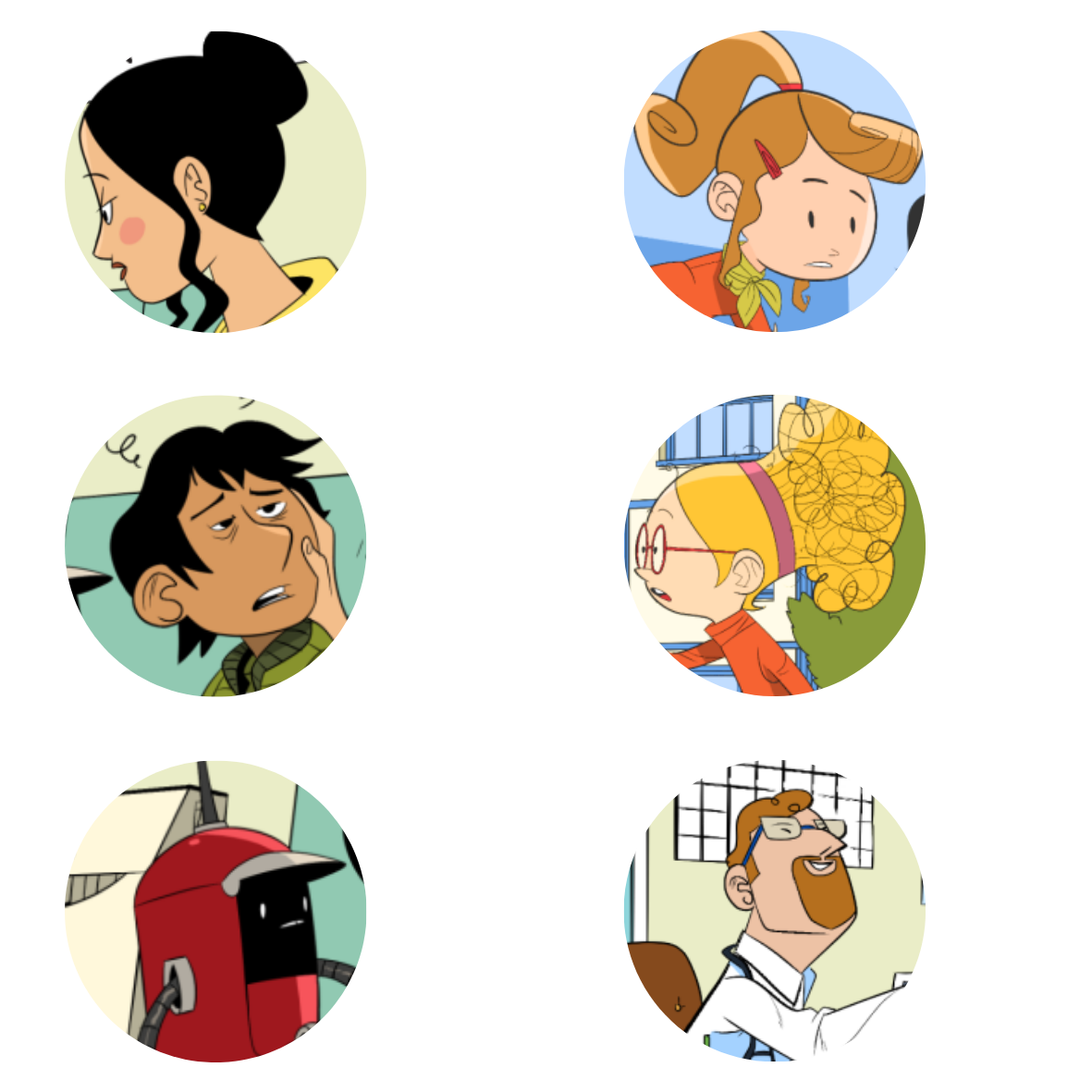 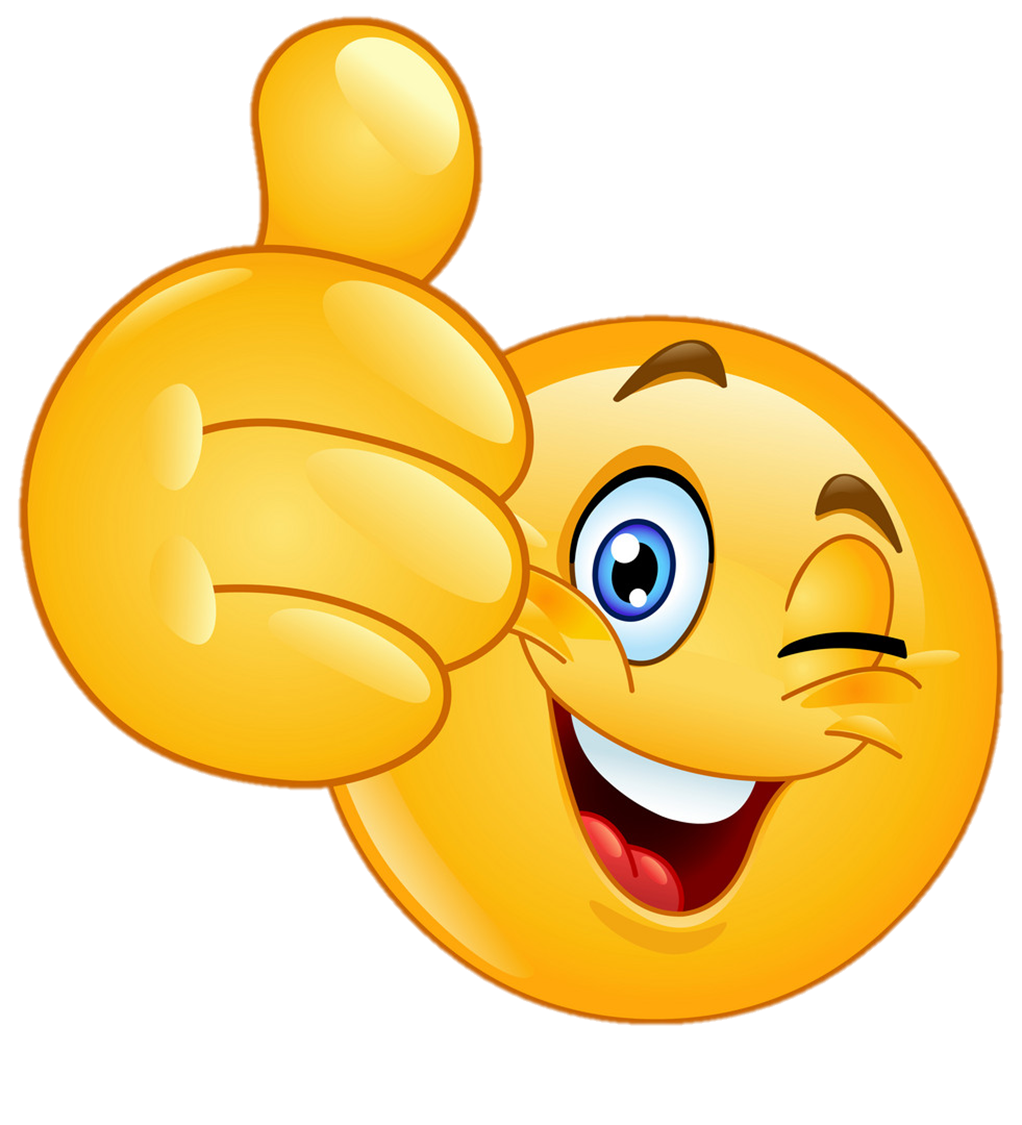 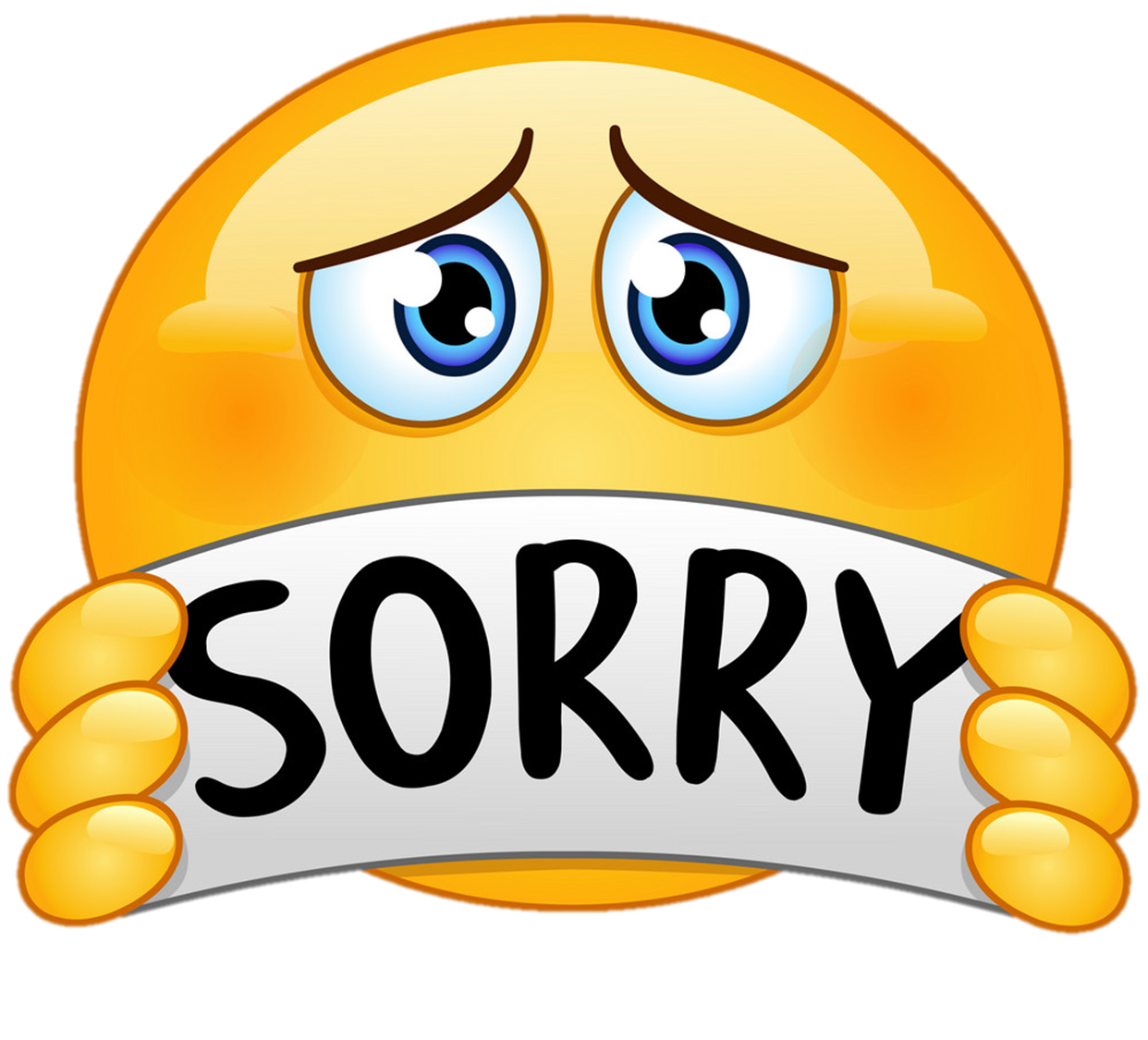 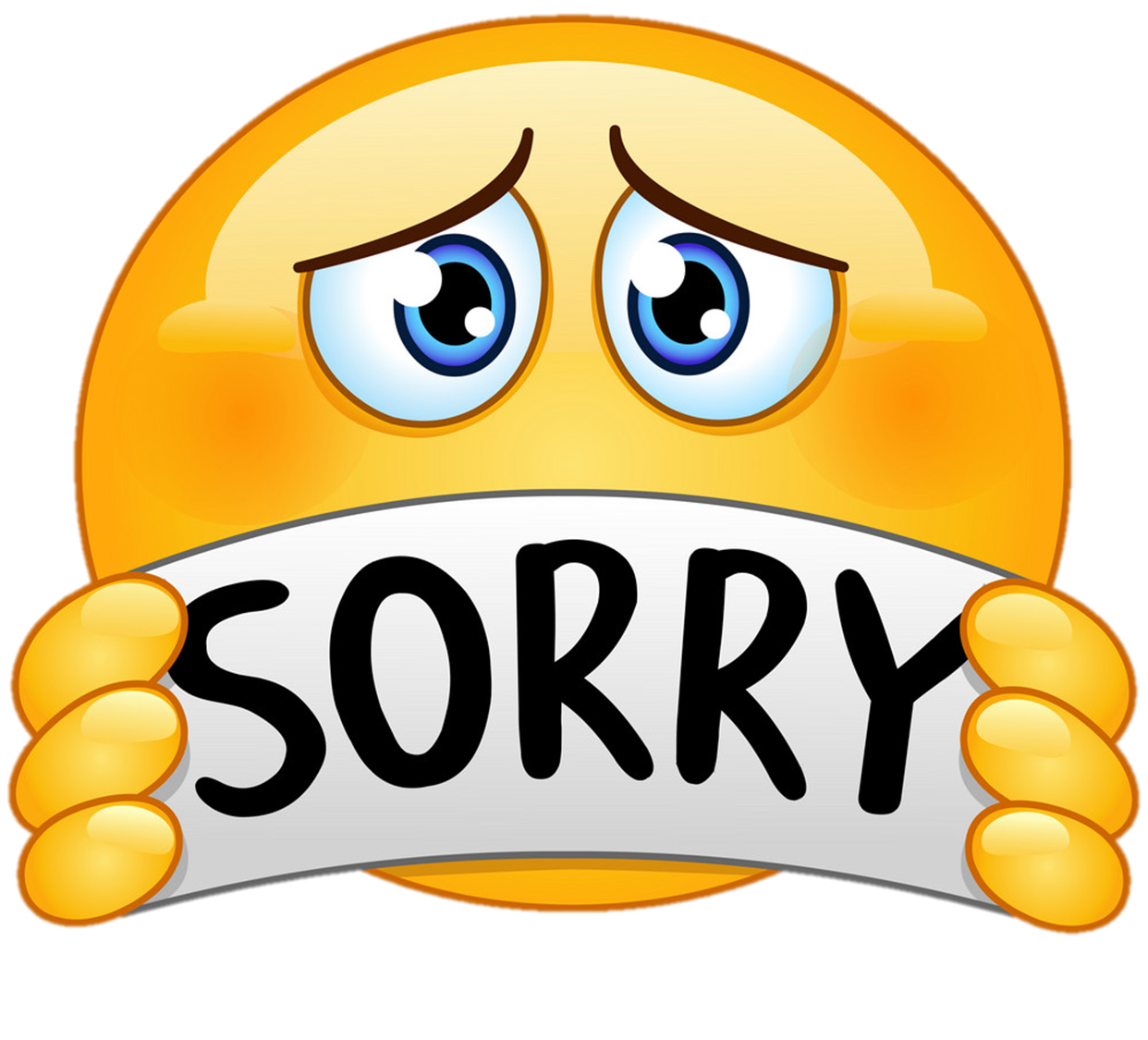 Choose the correct picture
a
c
b
You will be OK for your match at the weekend. Get some rest and drink plenty of water.
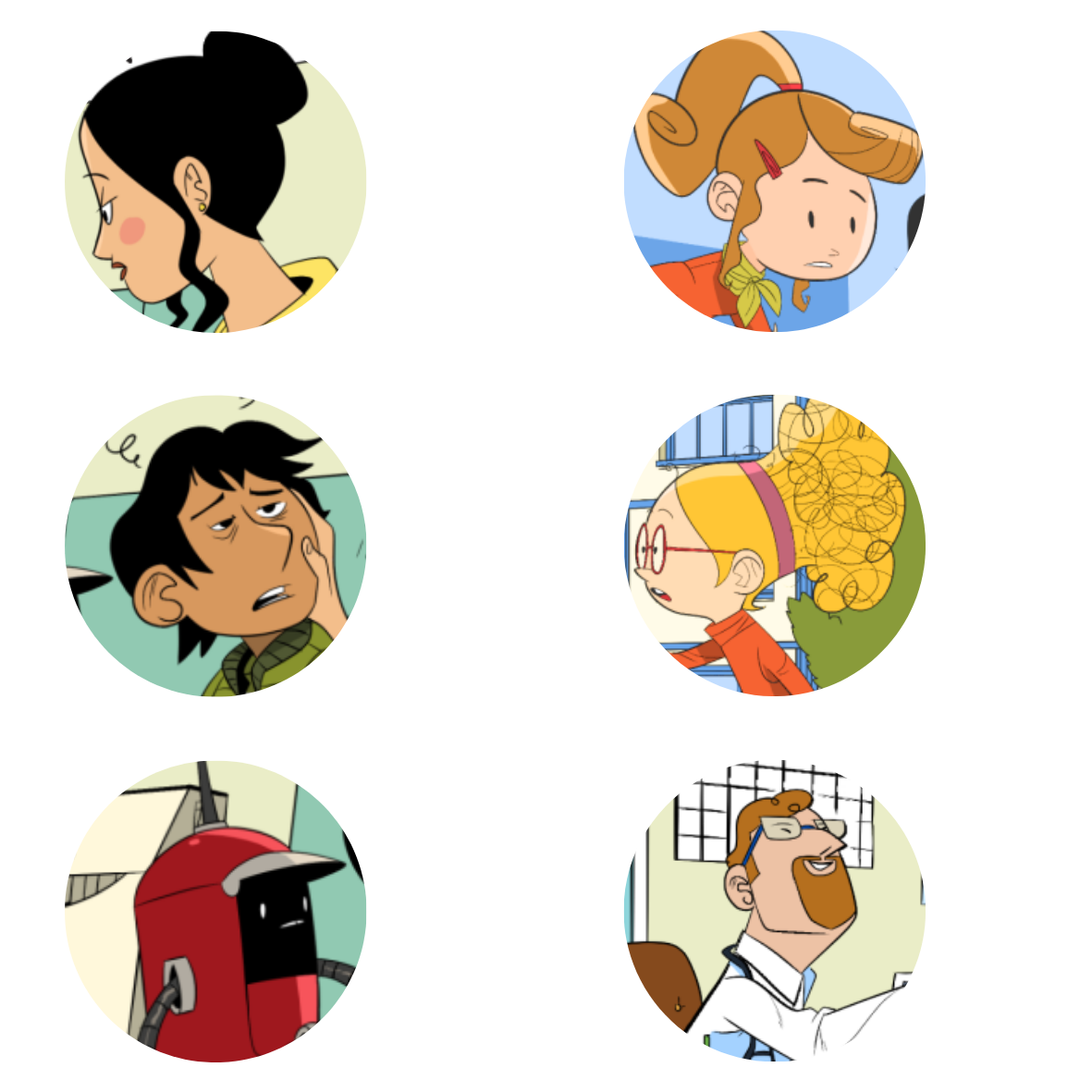 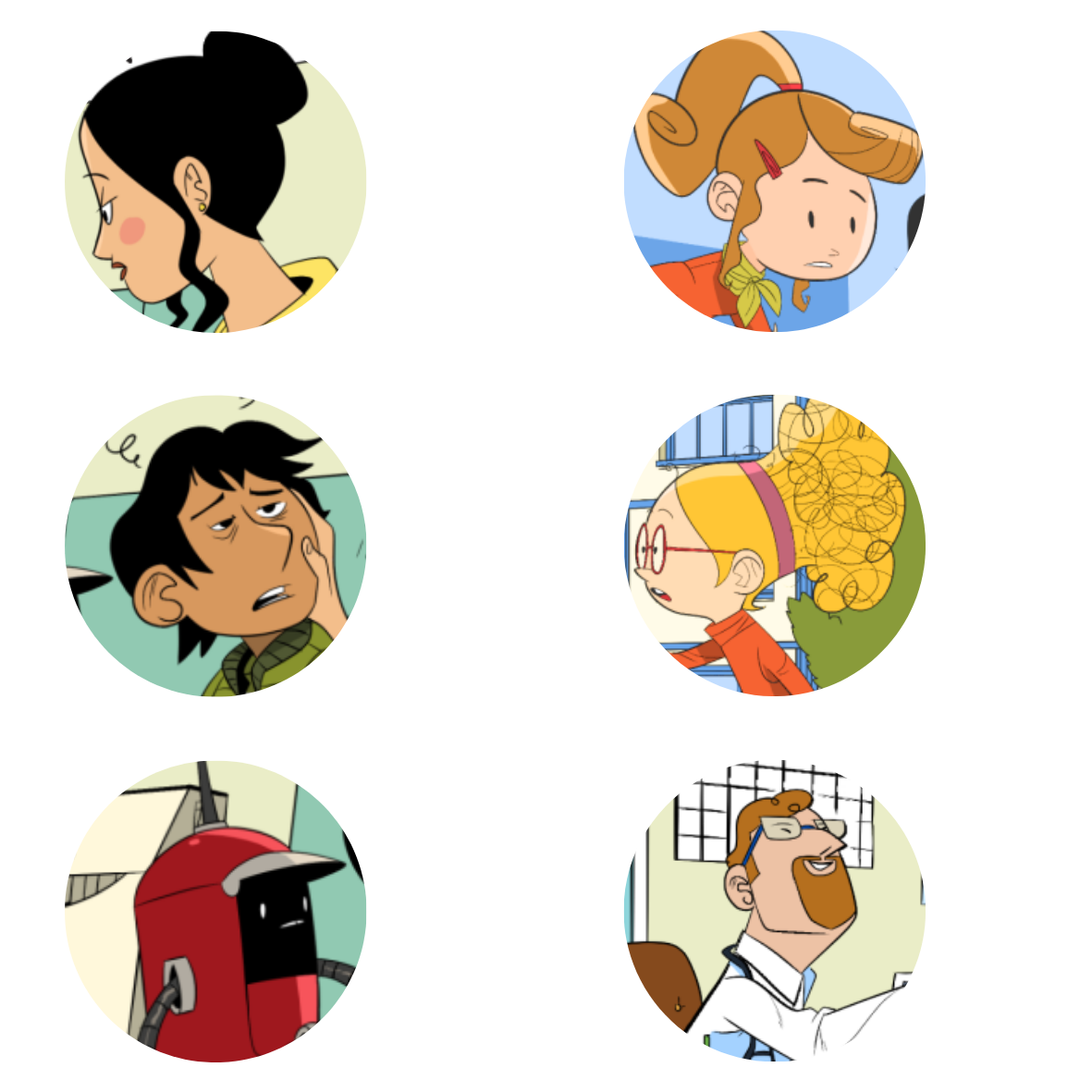 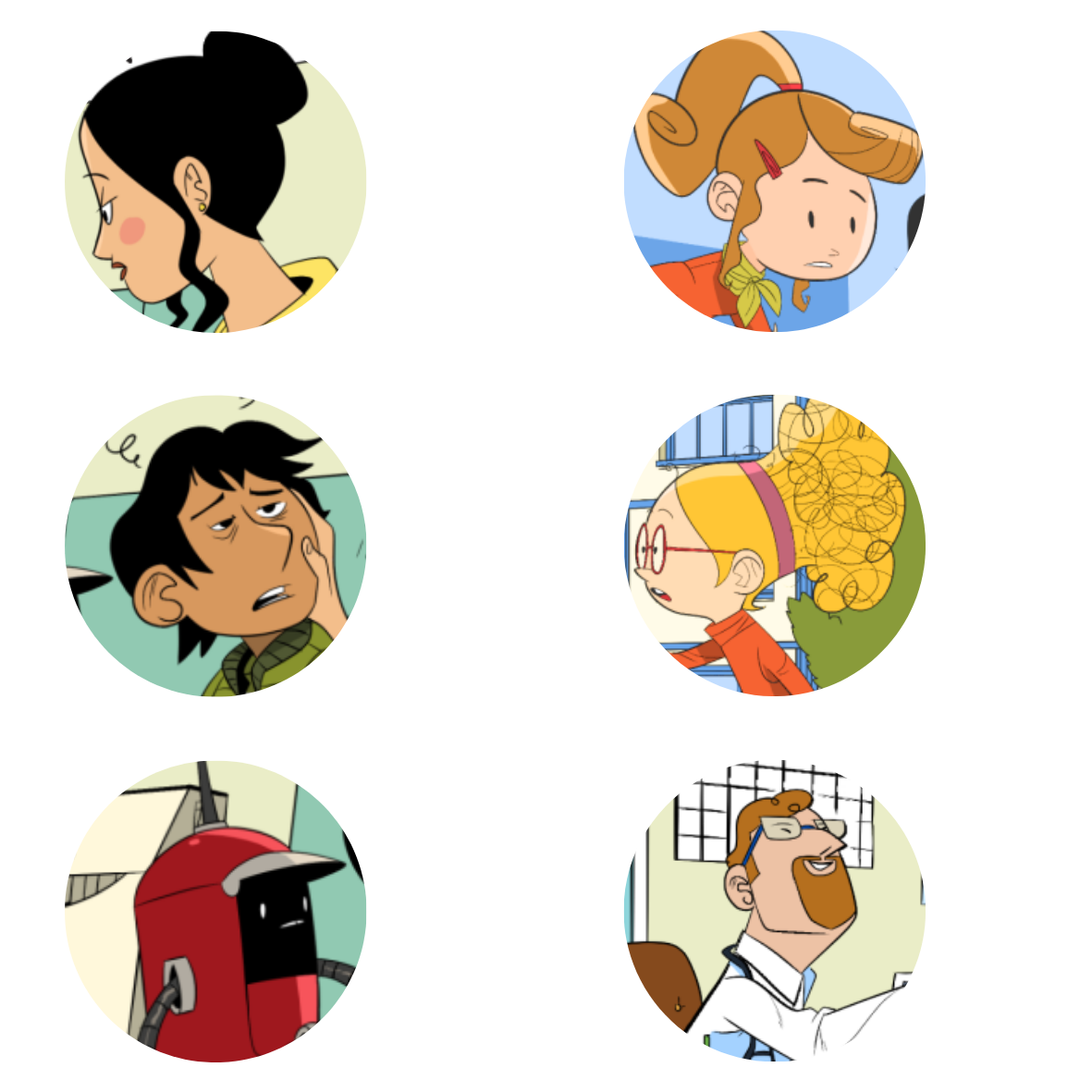 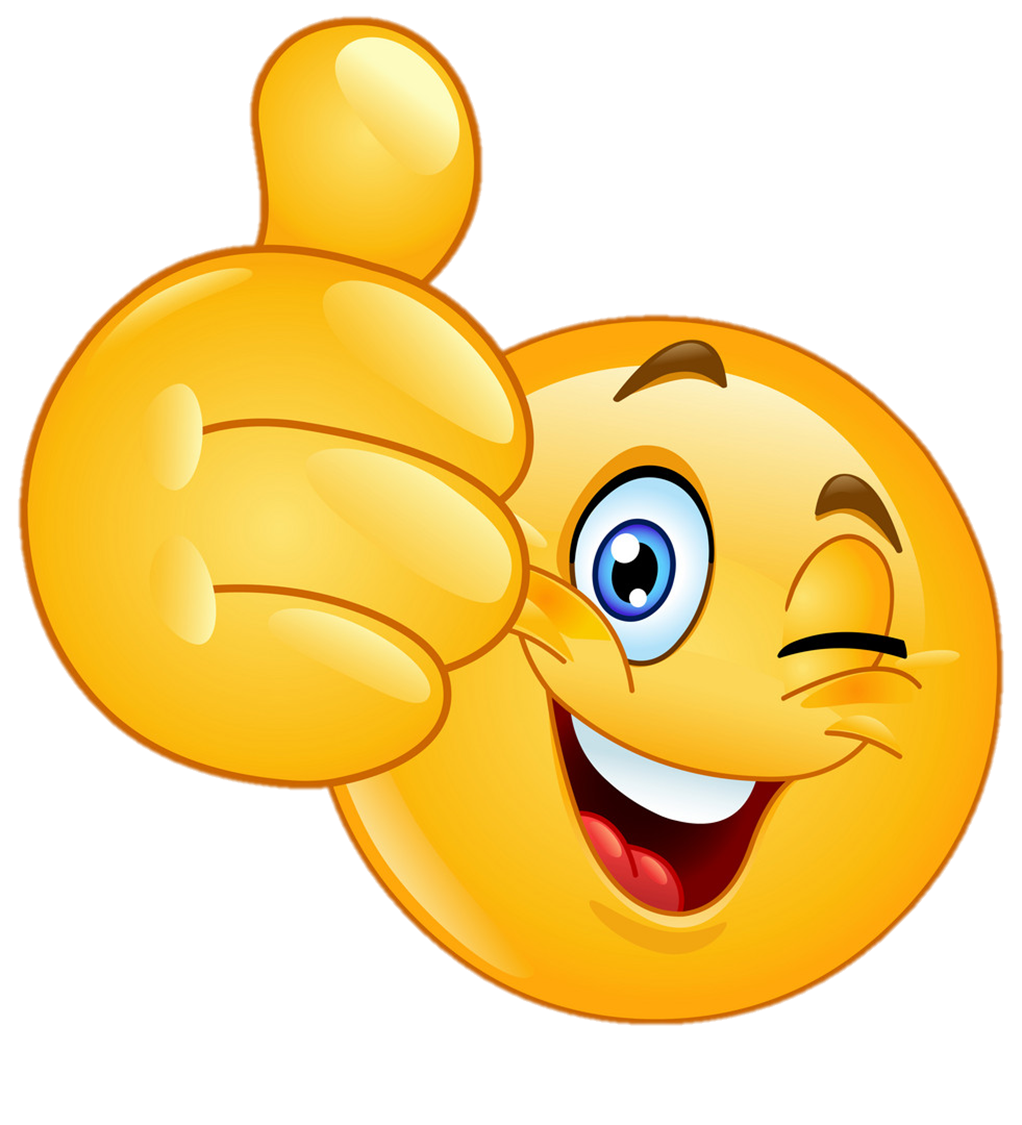 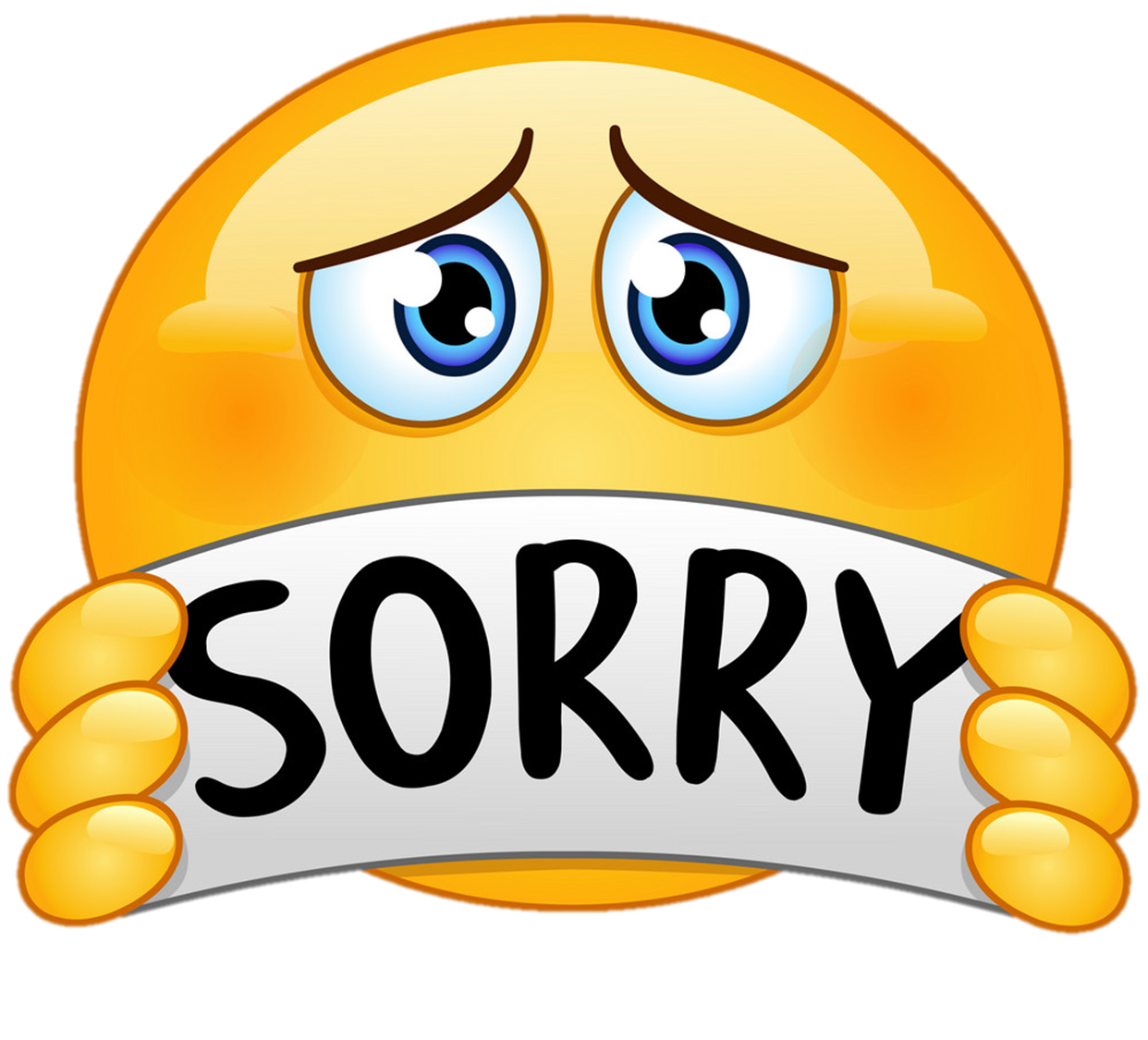 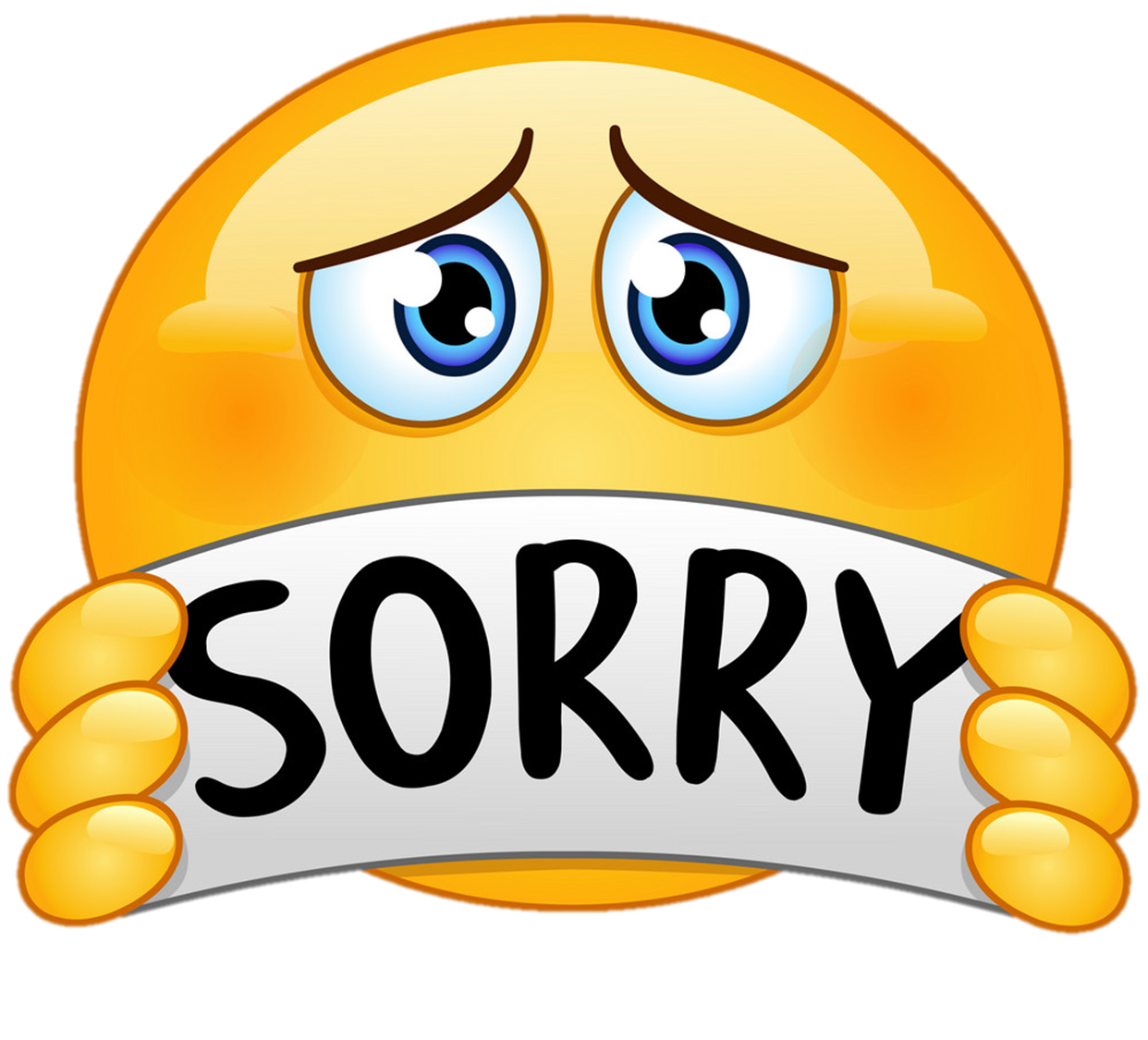 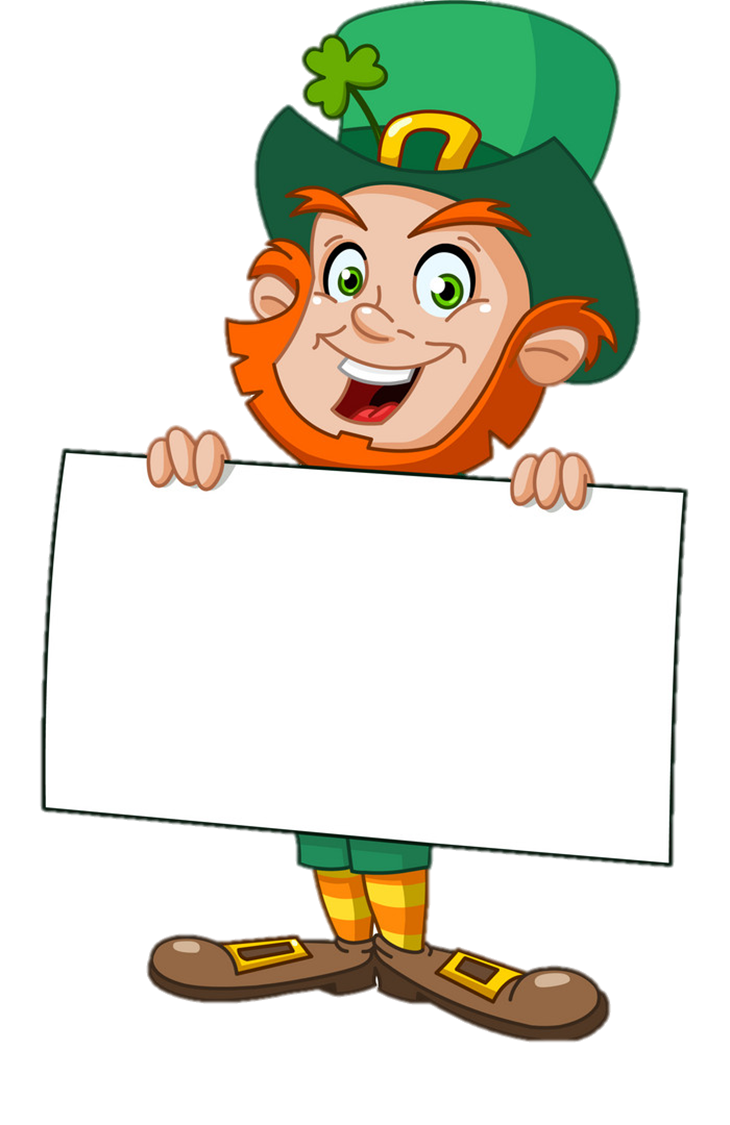 Well-done
PRACTICE (Pupils’ book (p.120)
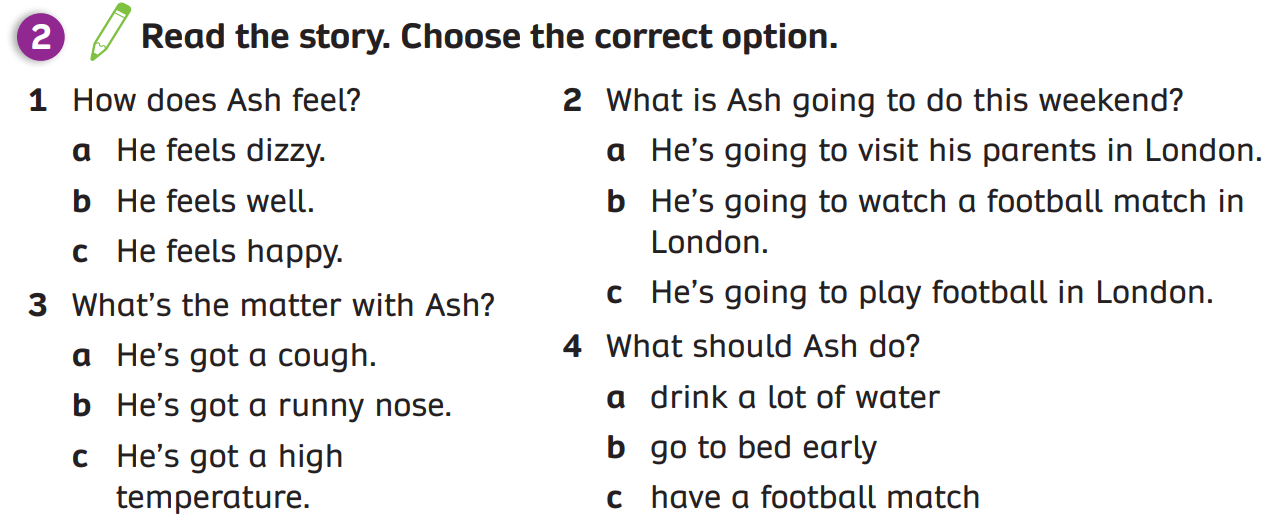 Answer
Students work in groups of 3, read and answer the questions by using their memory.
Check the answer with the whole class.
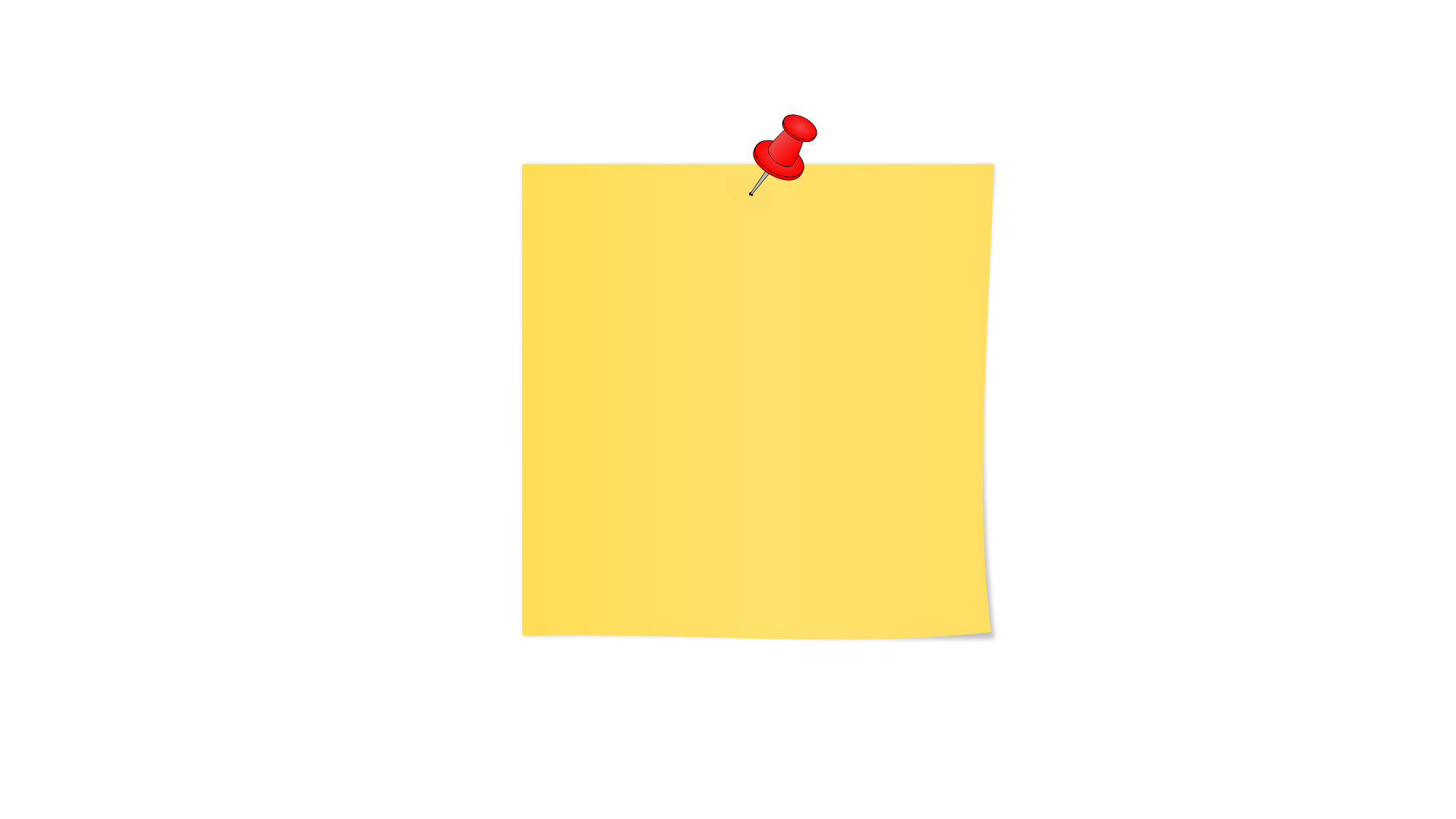 WRAP-UP
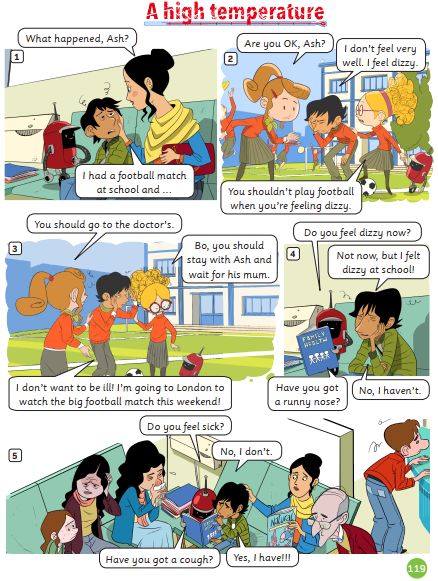 1. What’s the story title?
 
2. How many story frames?

3. How many characters?

A high temperature
10 story frames
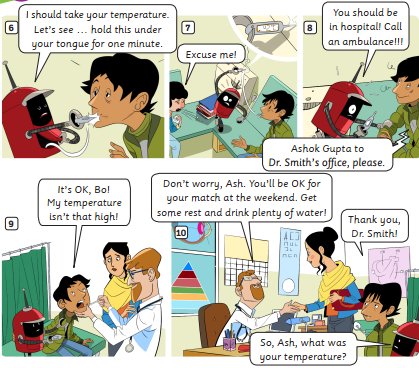 6 characters
Click on each number, students look and say the word out loud.
HOMEWORK
HOMEWORK
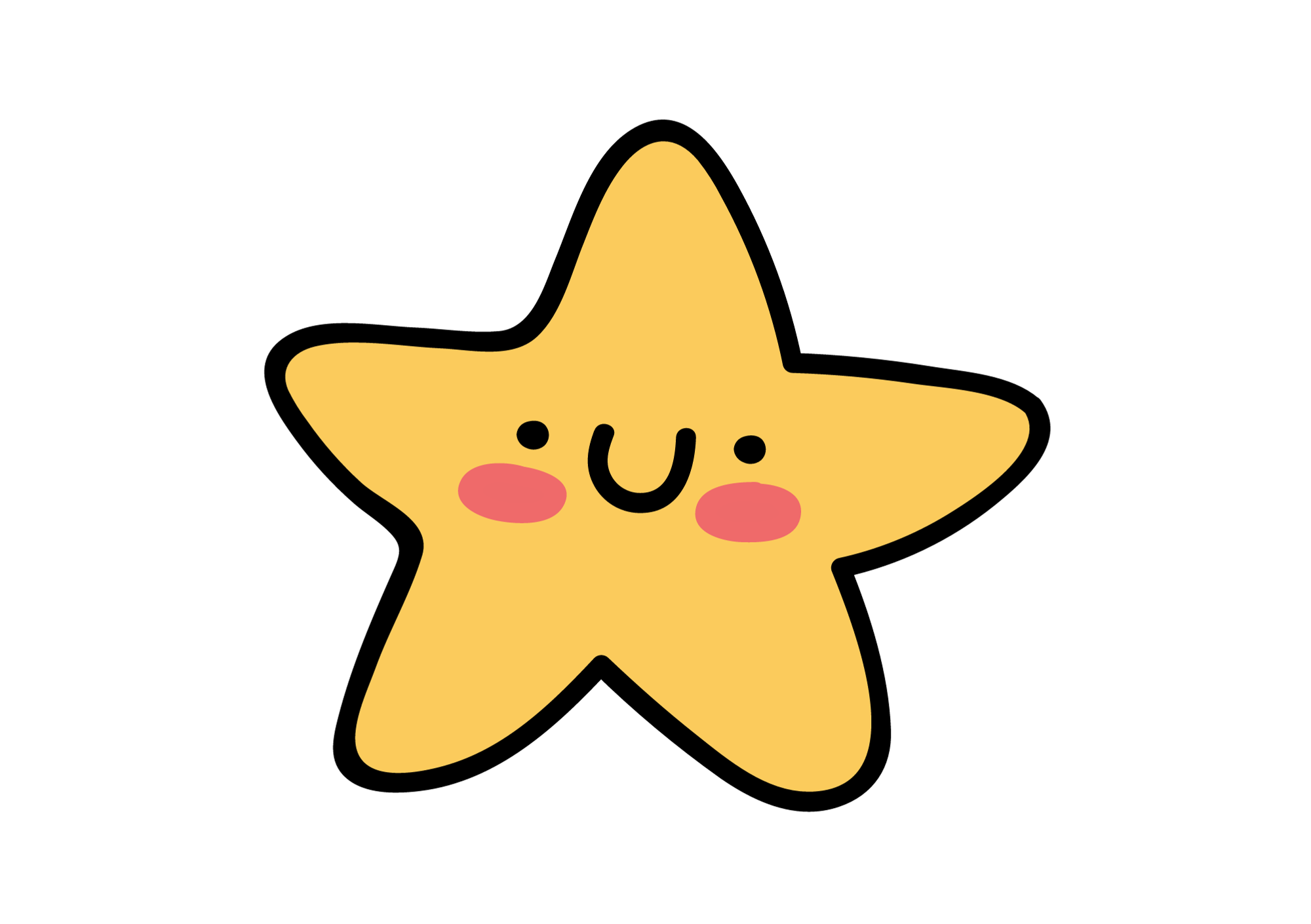 Review vocabulary and grammar.
Do exercises in the Activity book (page 94).
Check answers in the Teacher’s book (page 206) or Active Teach.
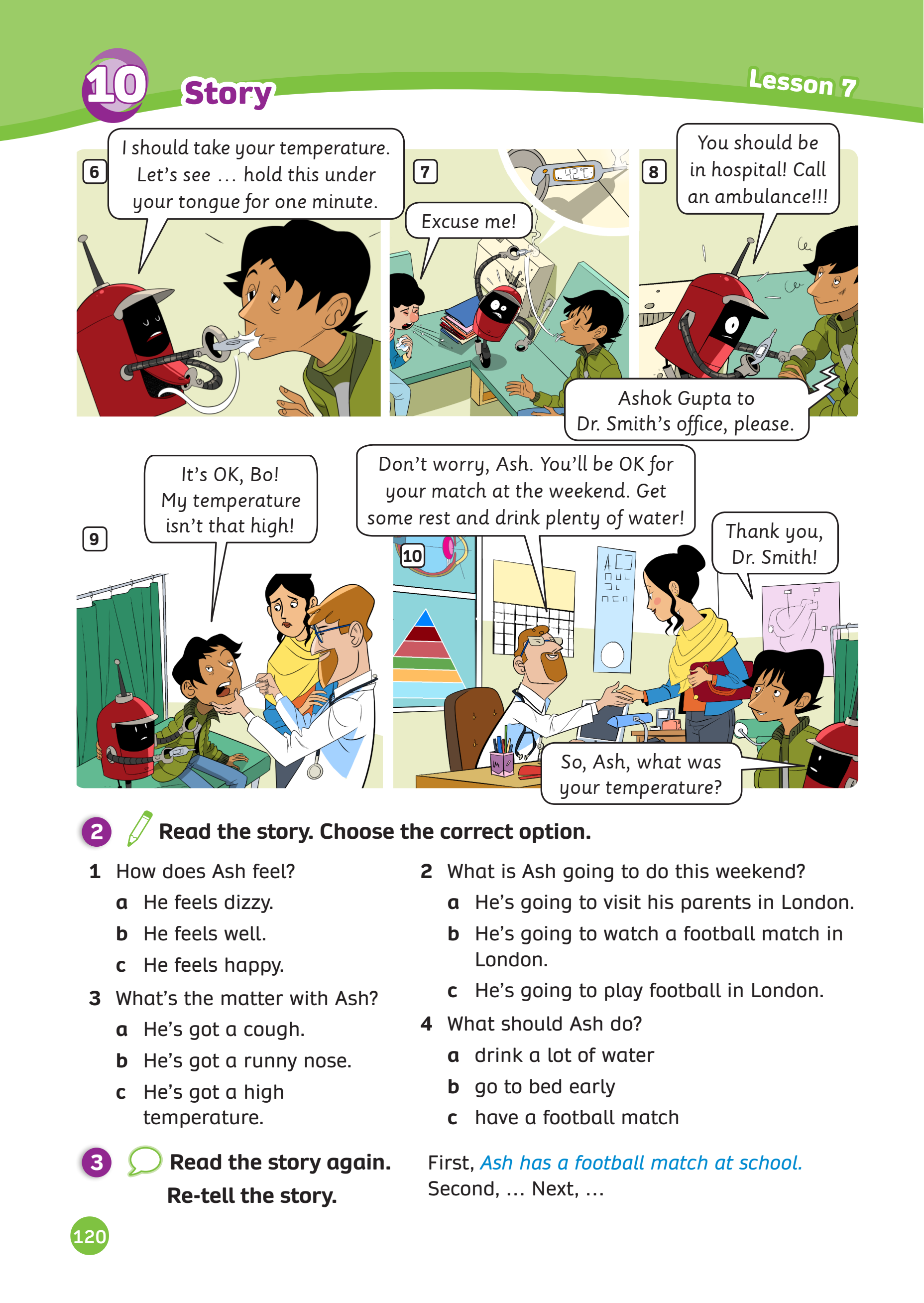 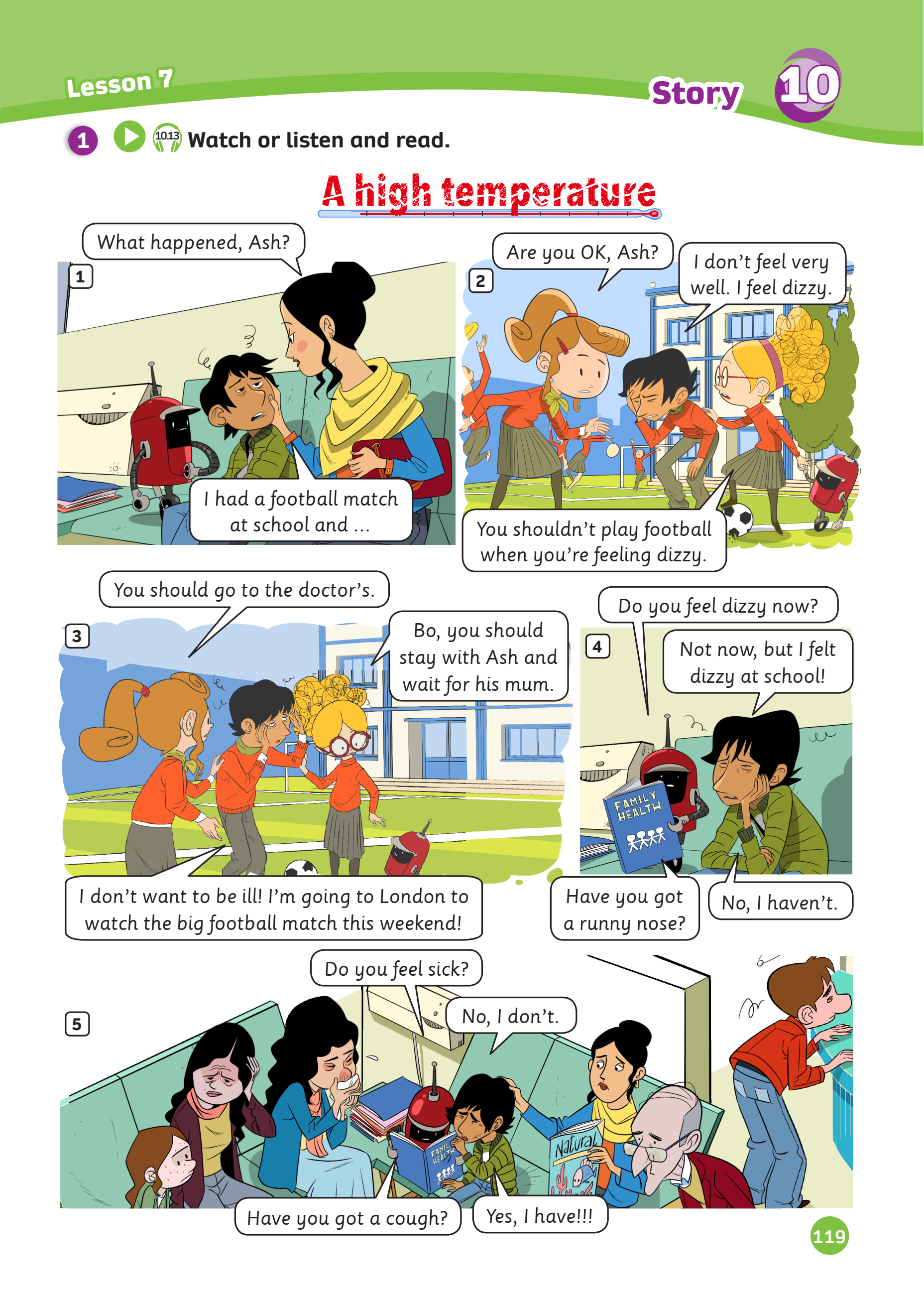 UNIT 10 – Lesson 7A
We’ve learned…
- To understand simple cartoon stories.
- PB pp.119, 120
- AB p.94